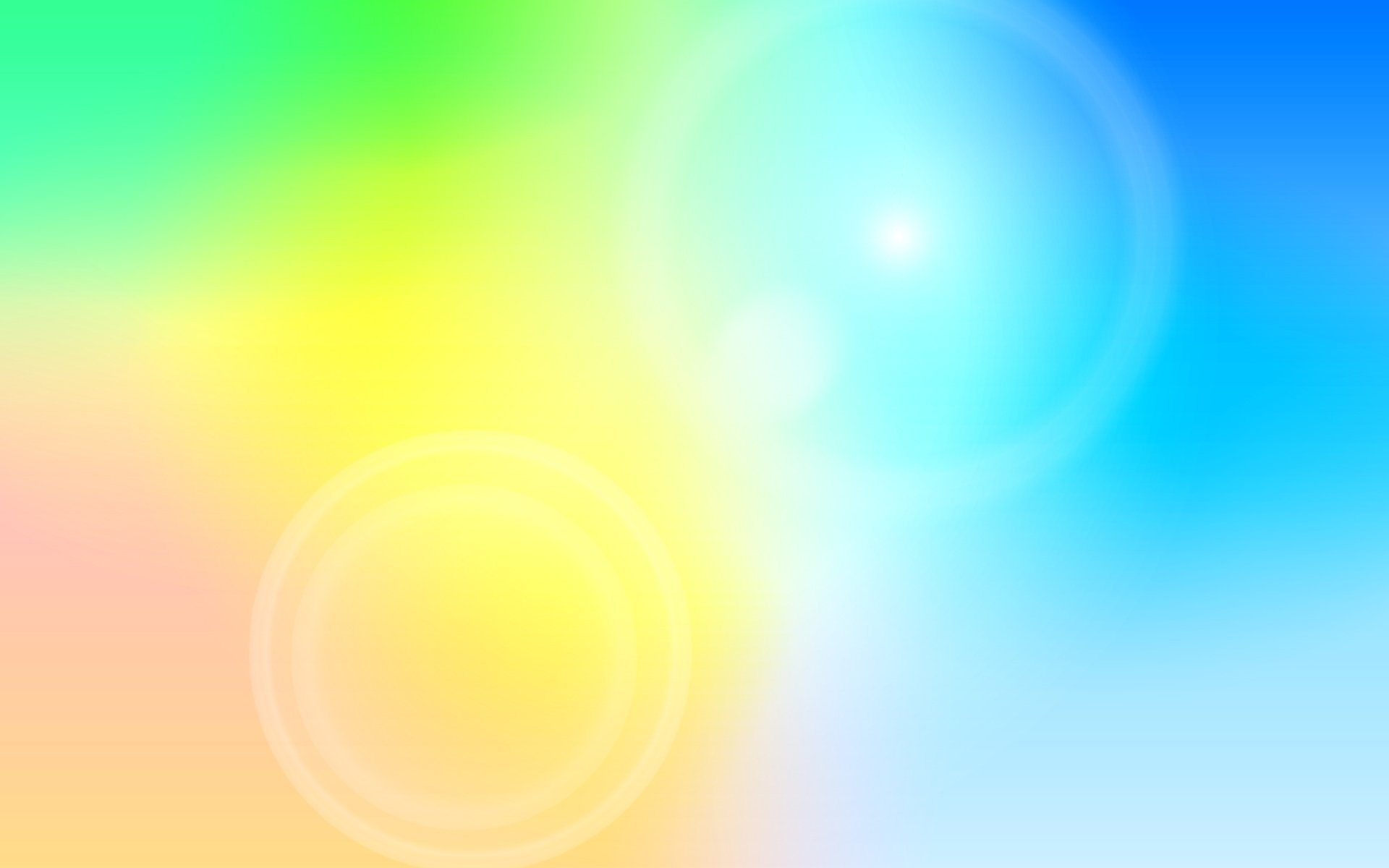 Министерство образования Республики Мордовия
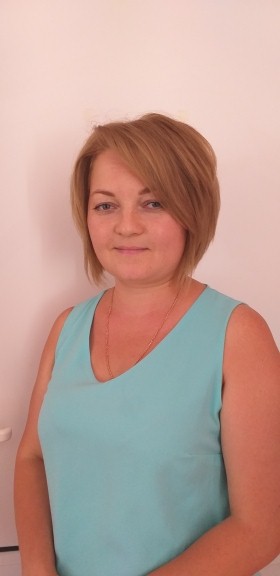 Портфолио
Соколовой Светланы Николаевны
воспитателя
МАДОУ «Детский сад №78 комбинированного вида» г. о. Саранск
Профессиональное образование: высшее, МГПИ 
им. М.Е. Евсевьева
Специальность: «Логопедия».
Квалификация: "Учитель - логопед"
Диплом: 132402630397
Дата выдачи:  07.02.2014г.
Общий трудовой стаж: 15 года.
Стаж педагогической работы: 9  лет.
В данном учреждении: 9 лет.
Занимаемая должность: воспитатель
Квалификационная категория: первая, приказ № 234,
 дата 23.03.2017 г.
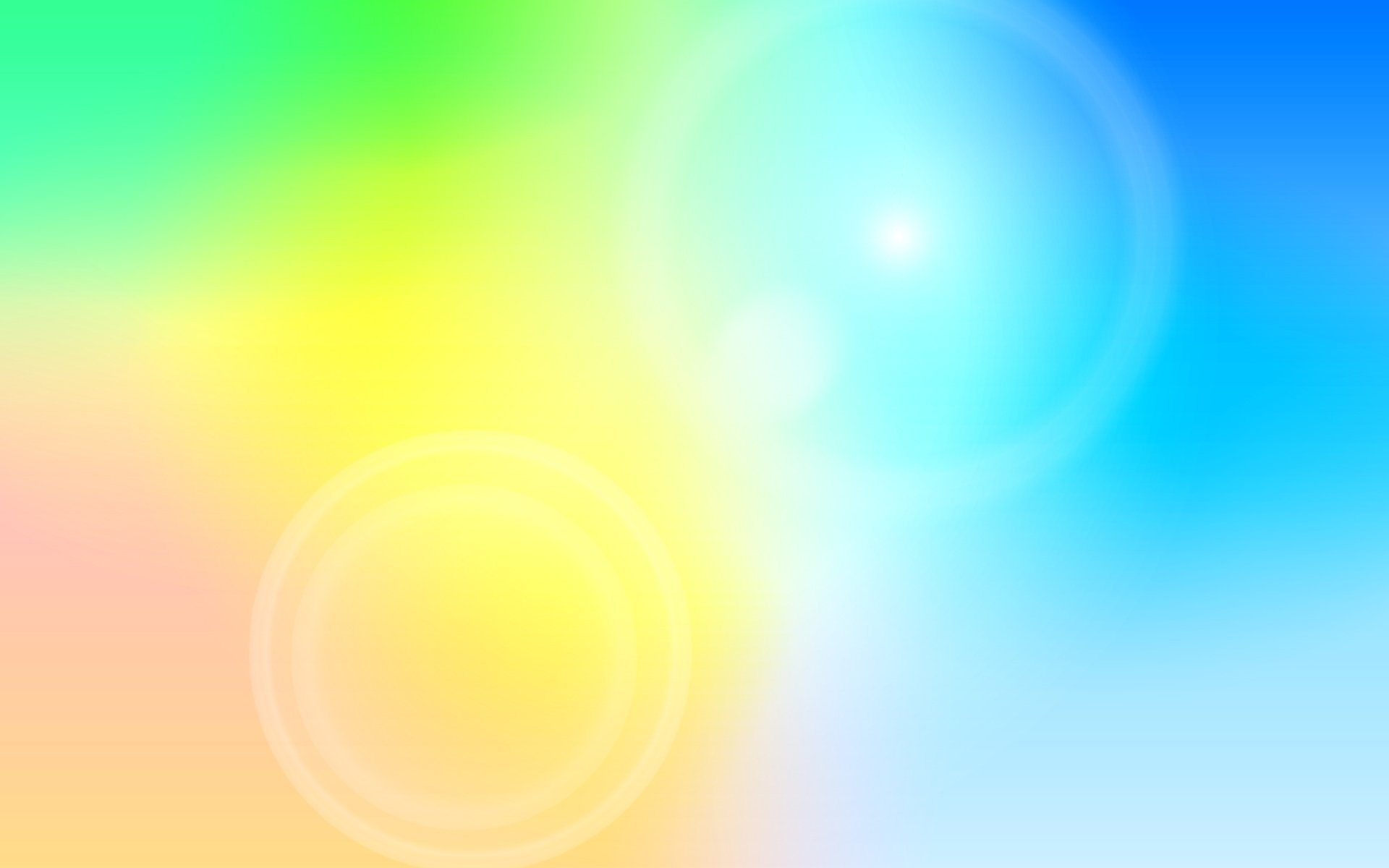 Педагогический опыт воспитателя Соколовой Светланы Николаевныпредставлен на сайтах:
Знакомство с PowerPoint 2007
Обзор новых возможностей
.
https://vpodoverie.ru/result/?post_type=product&search=соколова+светлана+николаевна   

https://solncesvet.ru/sert/    

http://www.maam.ru/users/svetkasokol
Представление собственного инновационного педагогического опыта размещено на сайте  МДОУ «Детский сад №78 комбинированного вида»
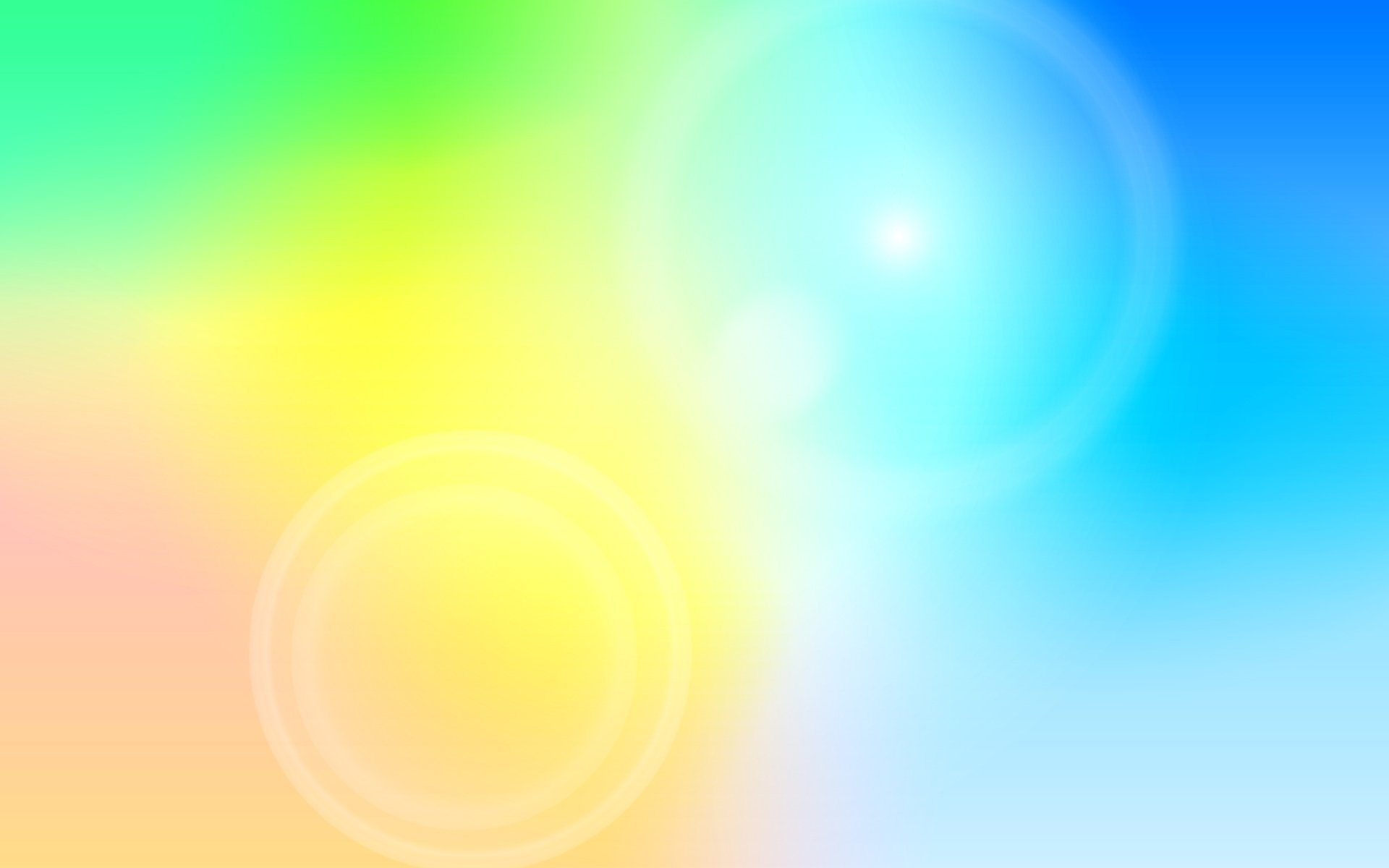 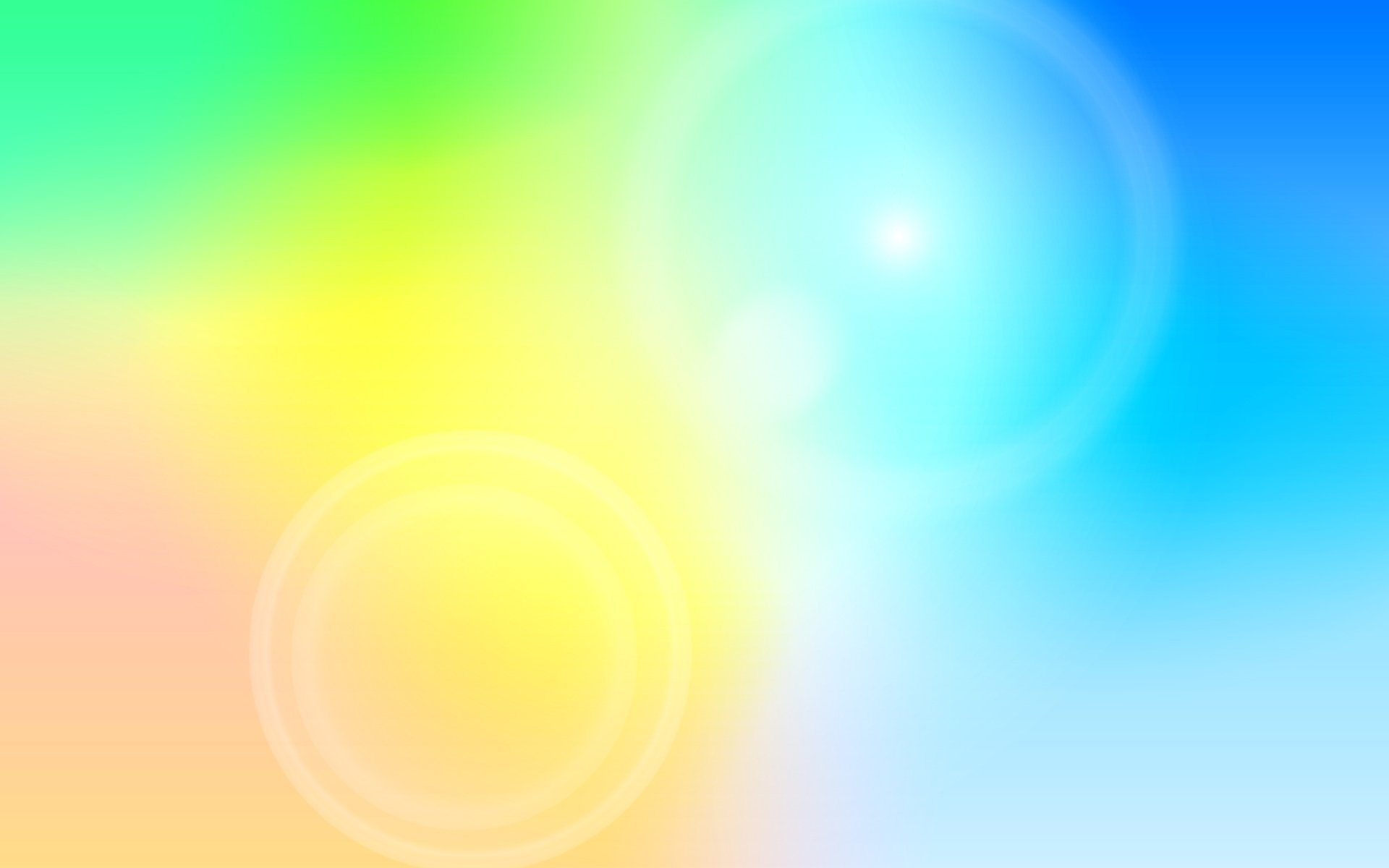 1. Участие в инновационной (экспериментальной) деятельности
Муниципальный уровень
инновационная деятельность МАДОУ «Детский сад №104 комбинированного вида»
«Формирование познавательной активности детей дошкольного возраста в процессе организации исследовательской деятельности в детских мини-лабораториях», 2017-2022 г.
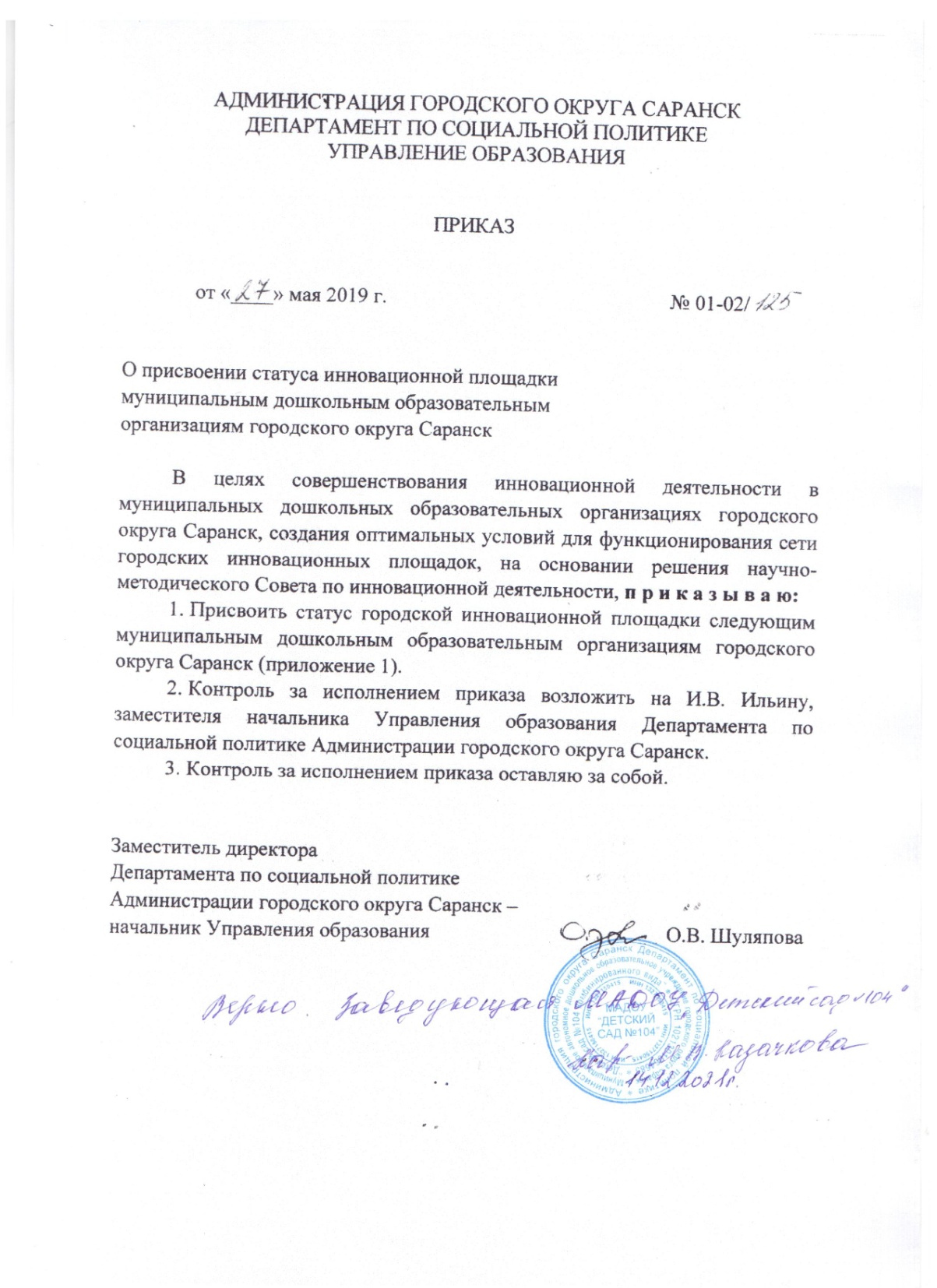 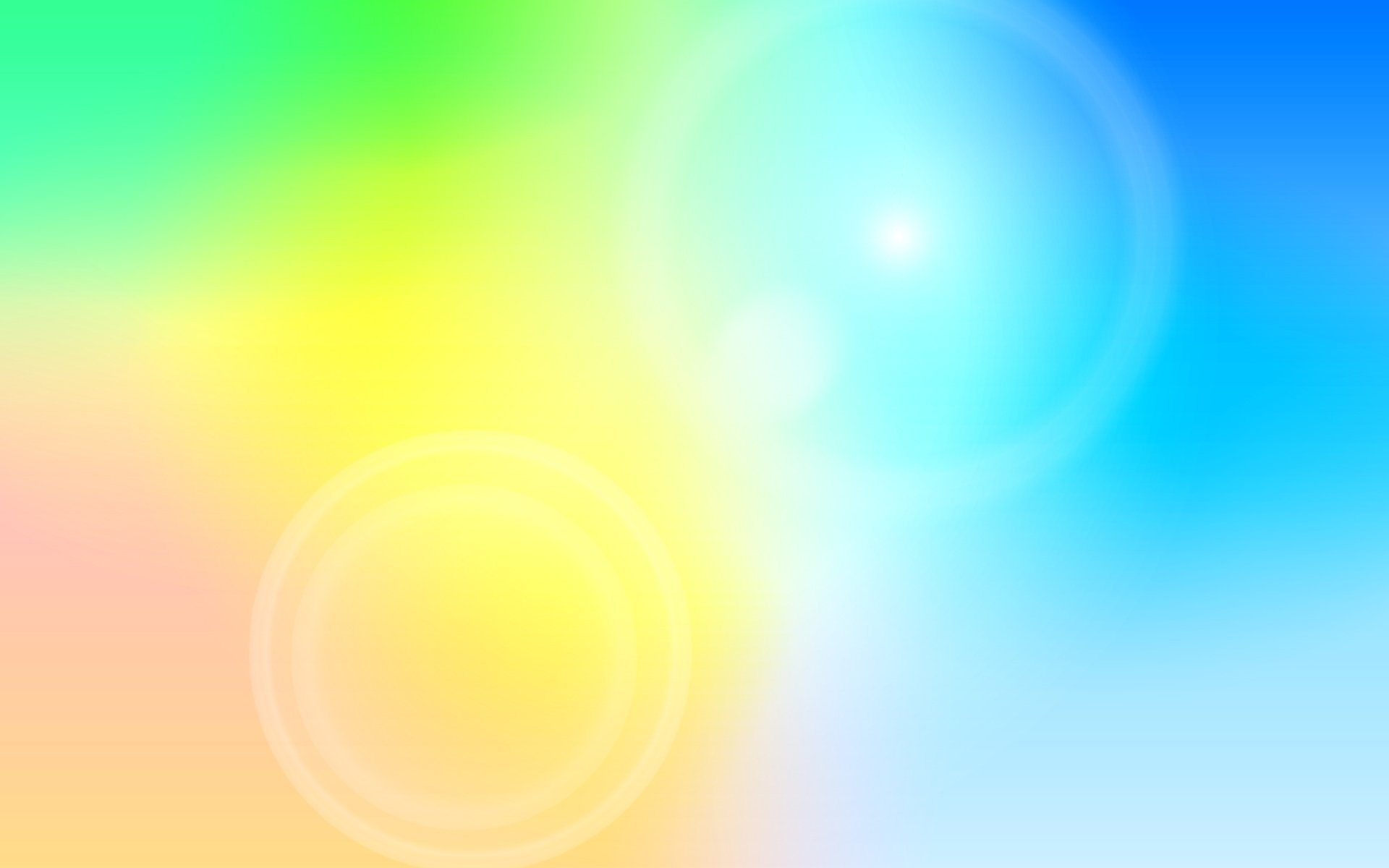 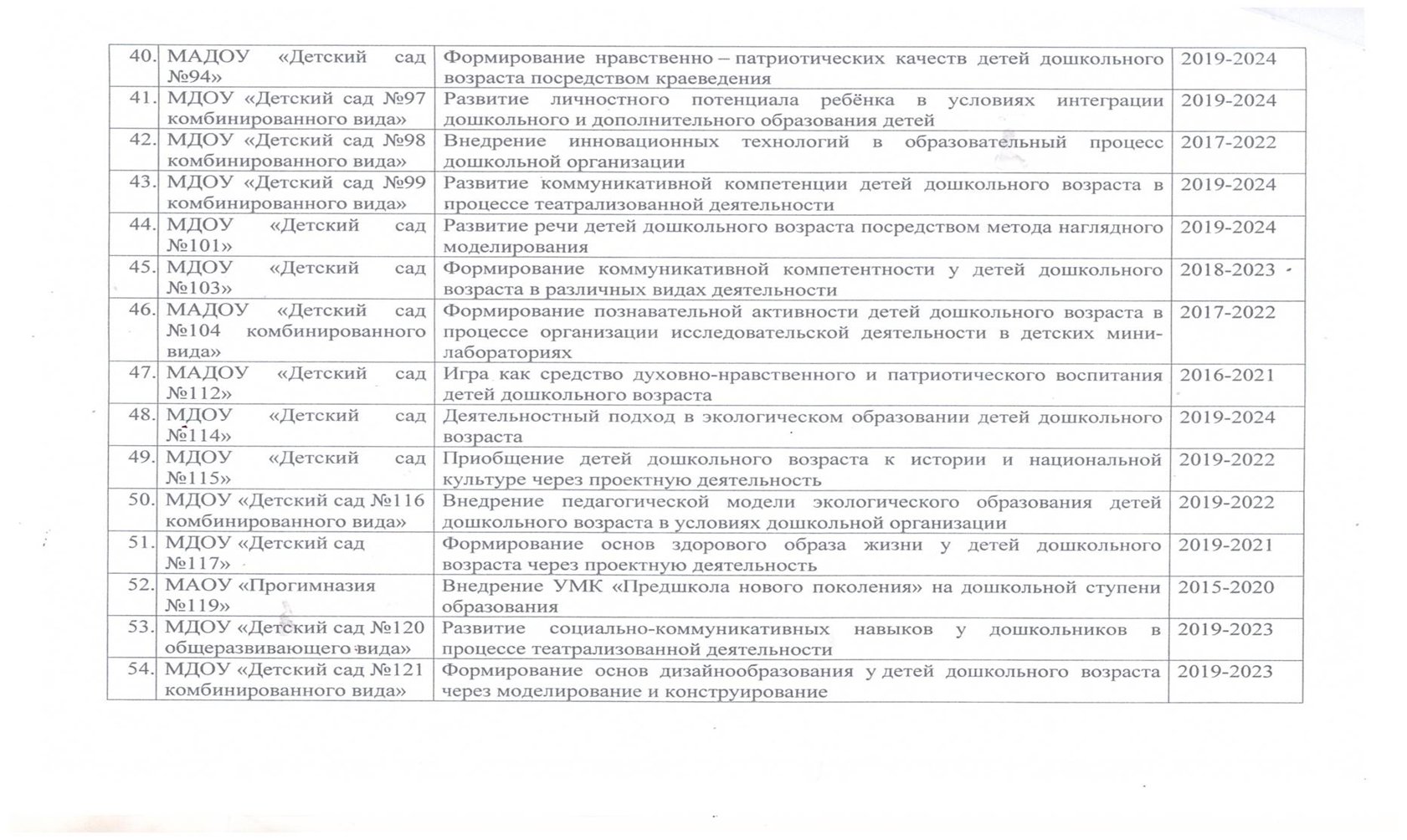 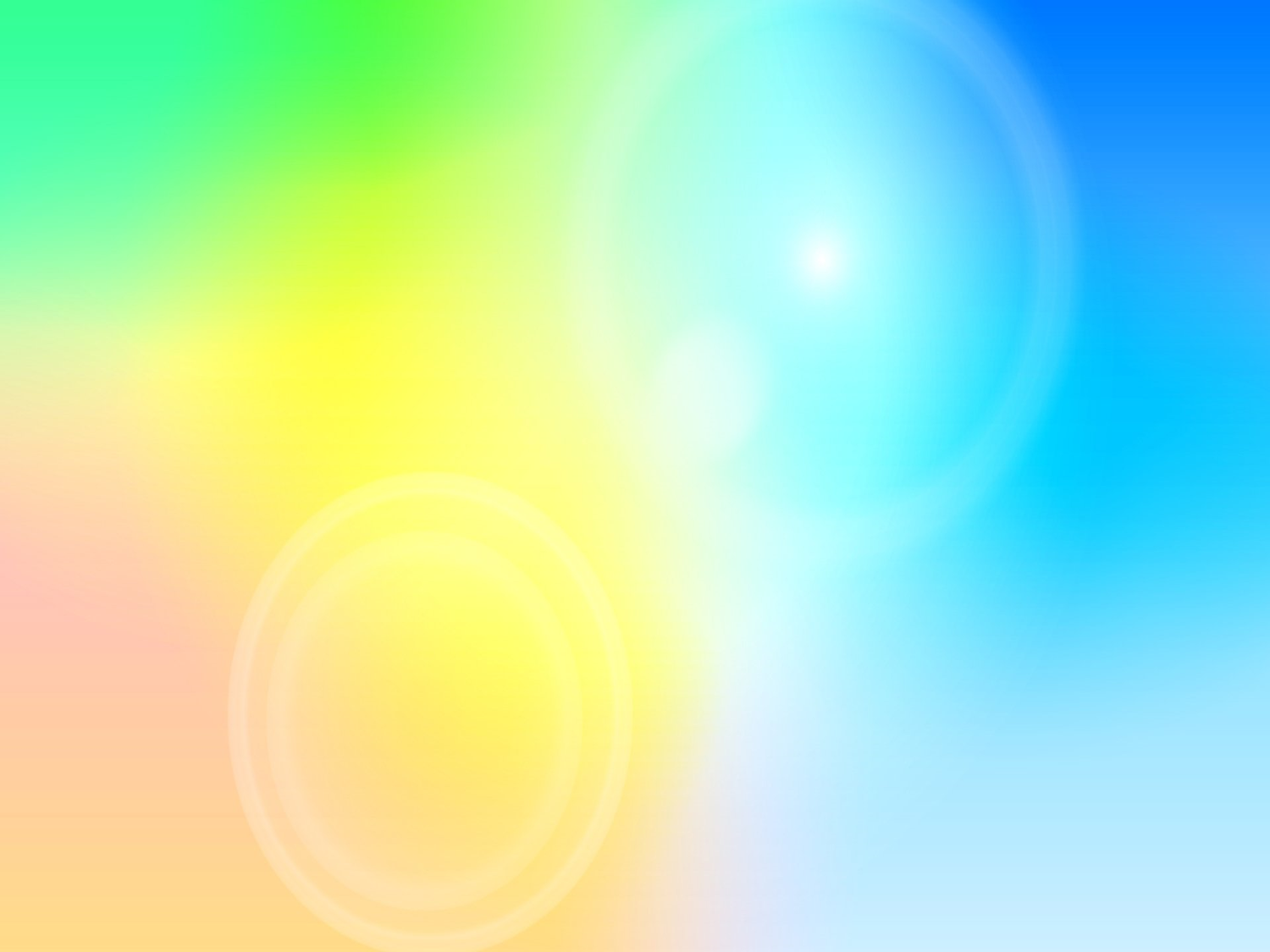 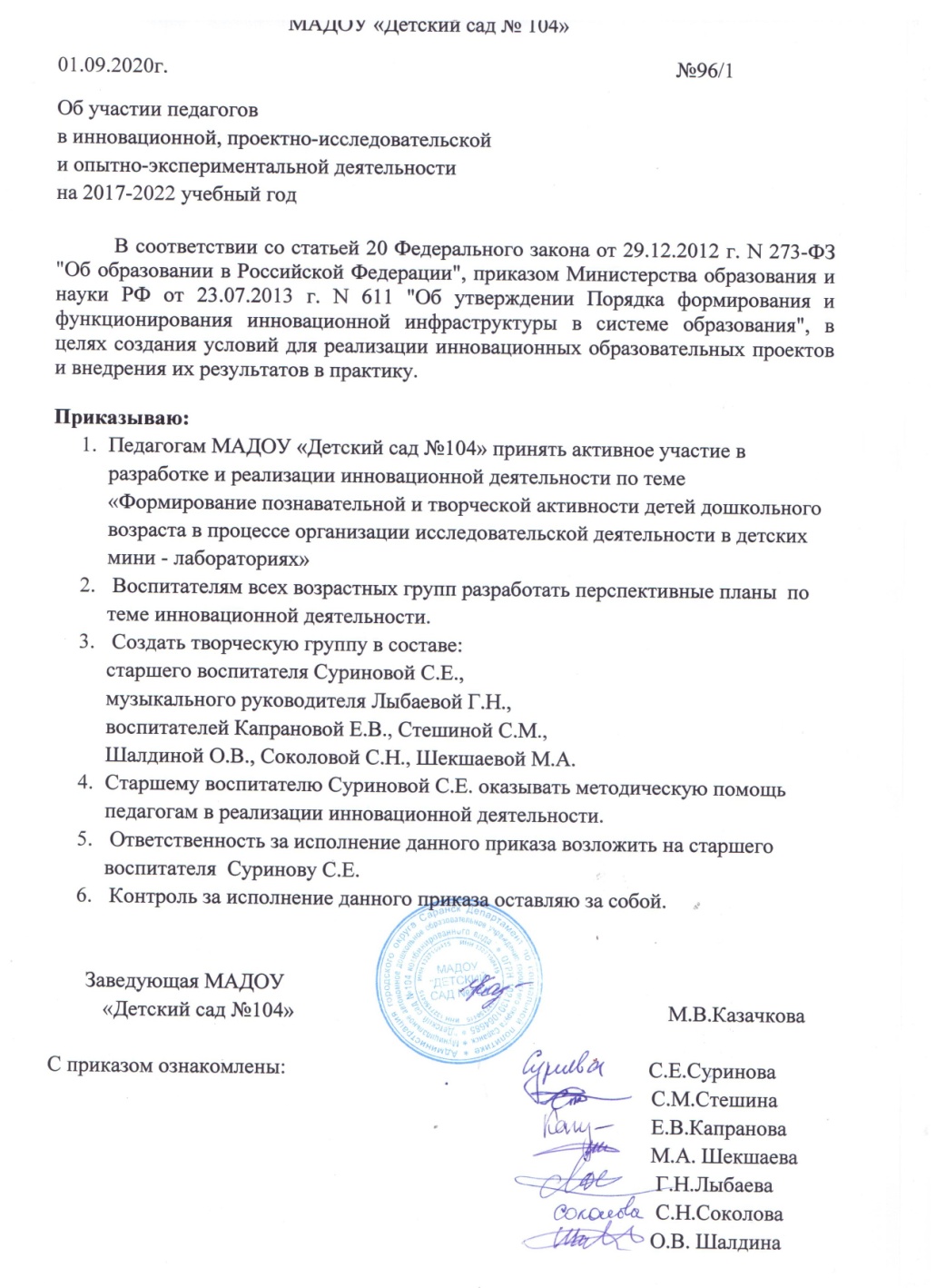 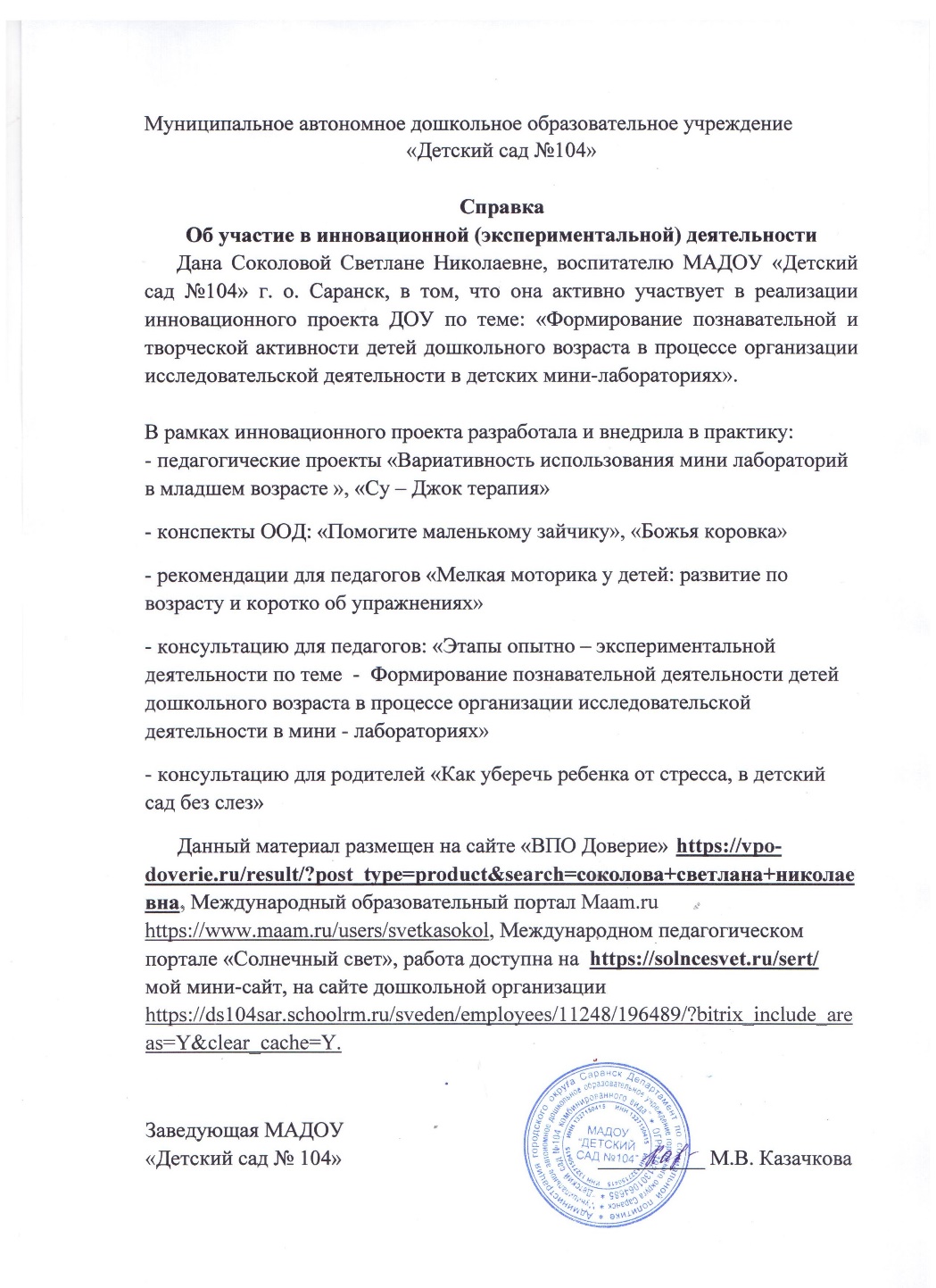 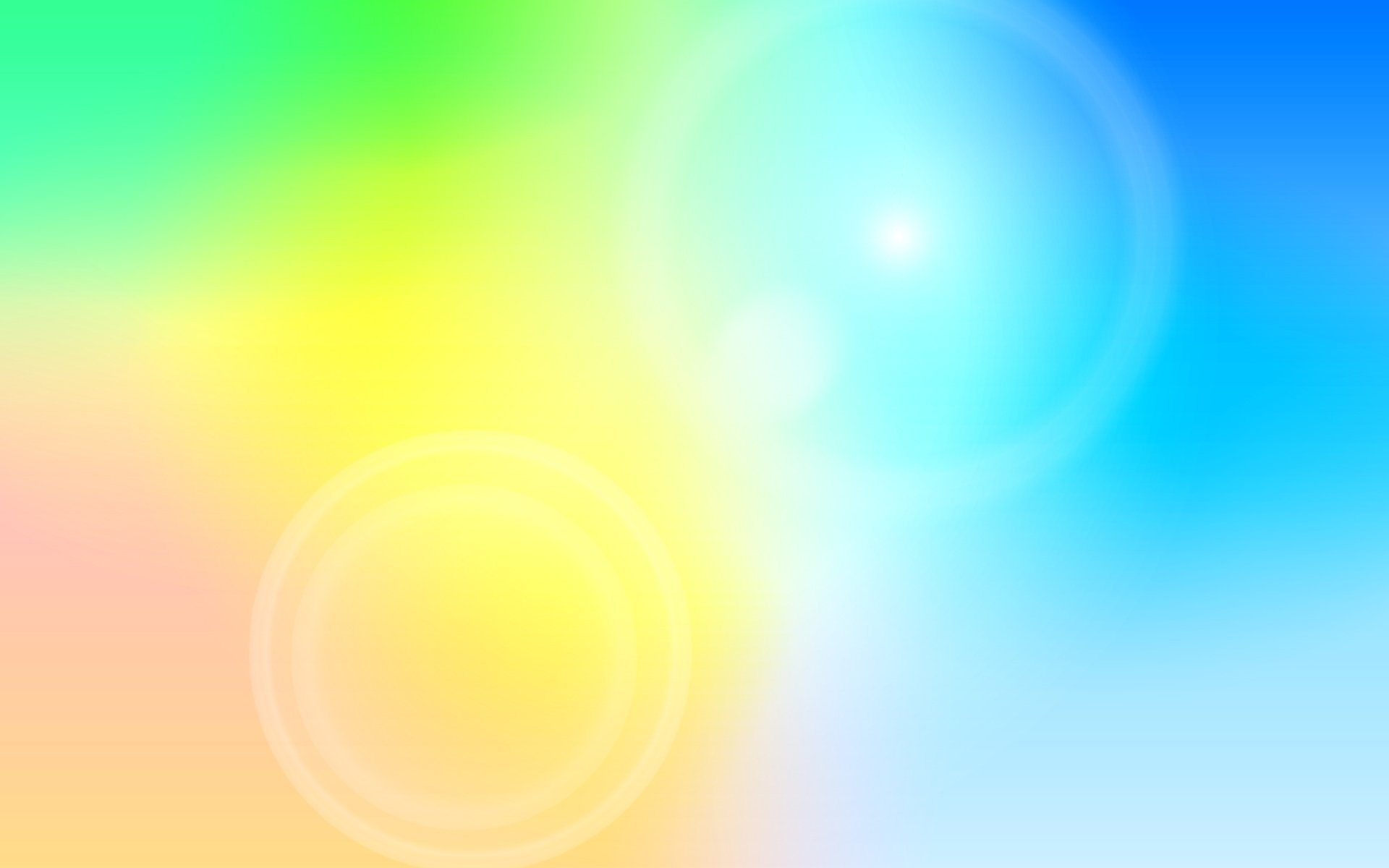 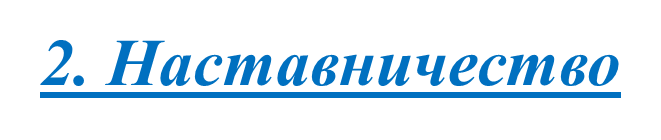 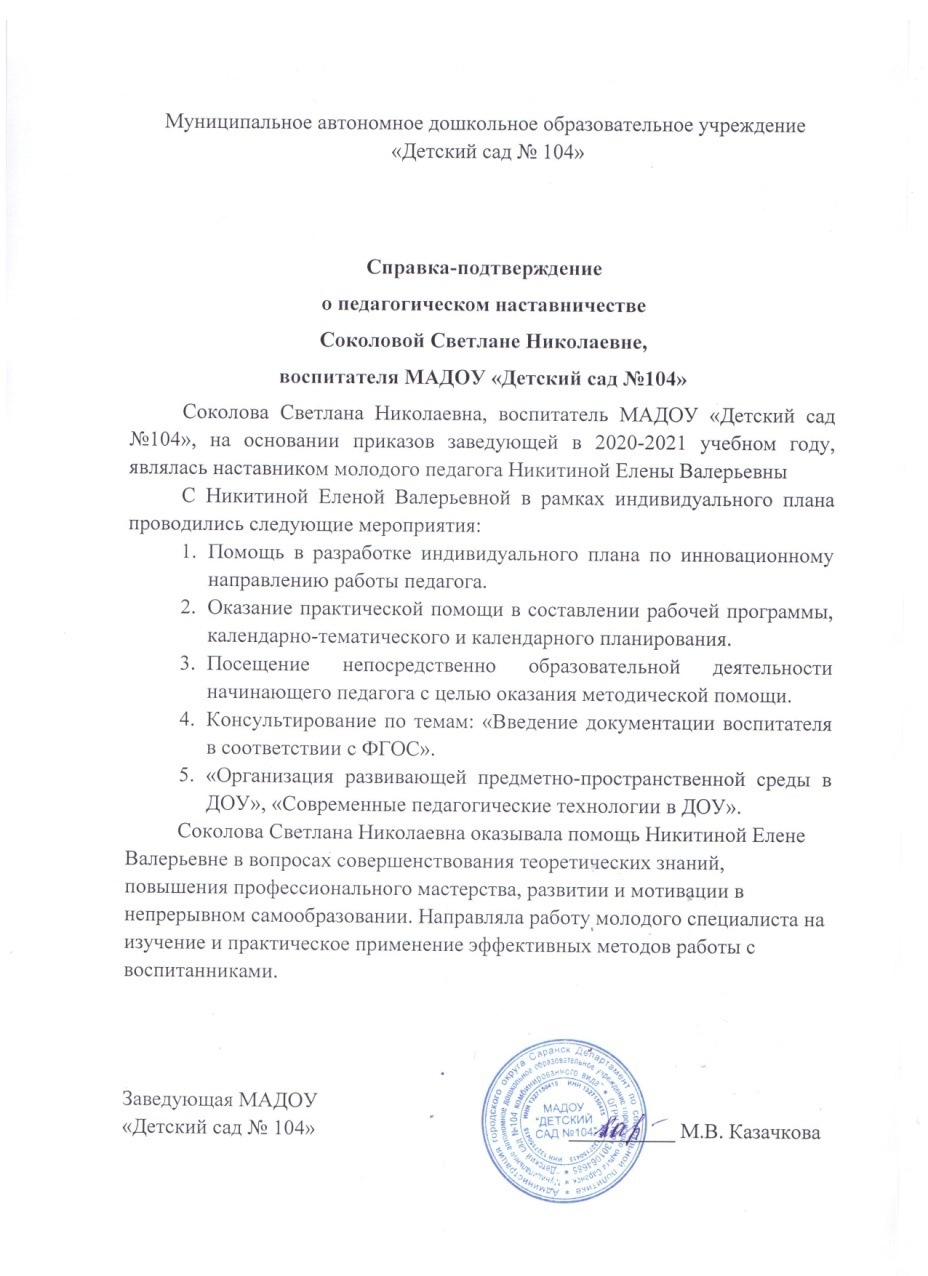 3. Наличие публикаций
Материалы, прошедшие экспертизу на сайтах, порталах сети Интернет
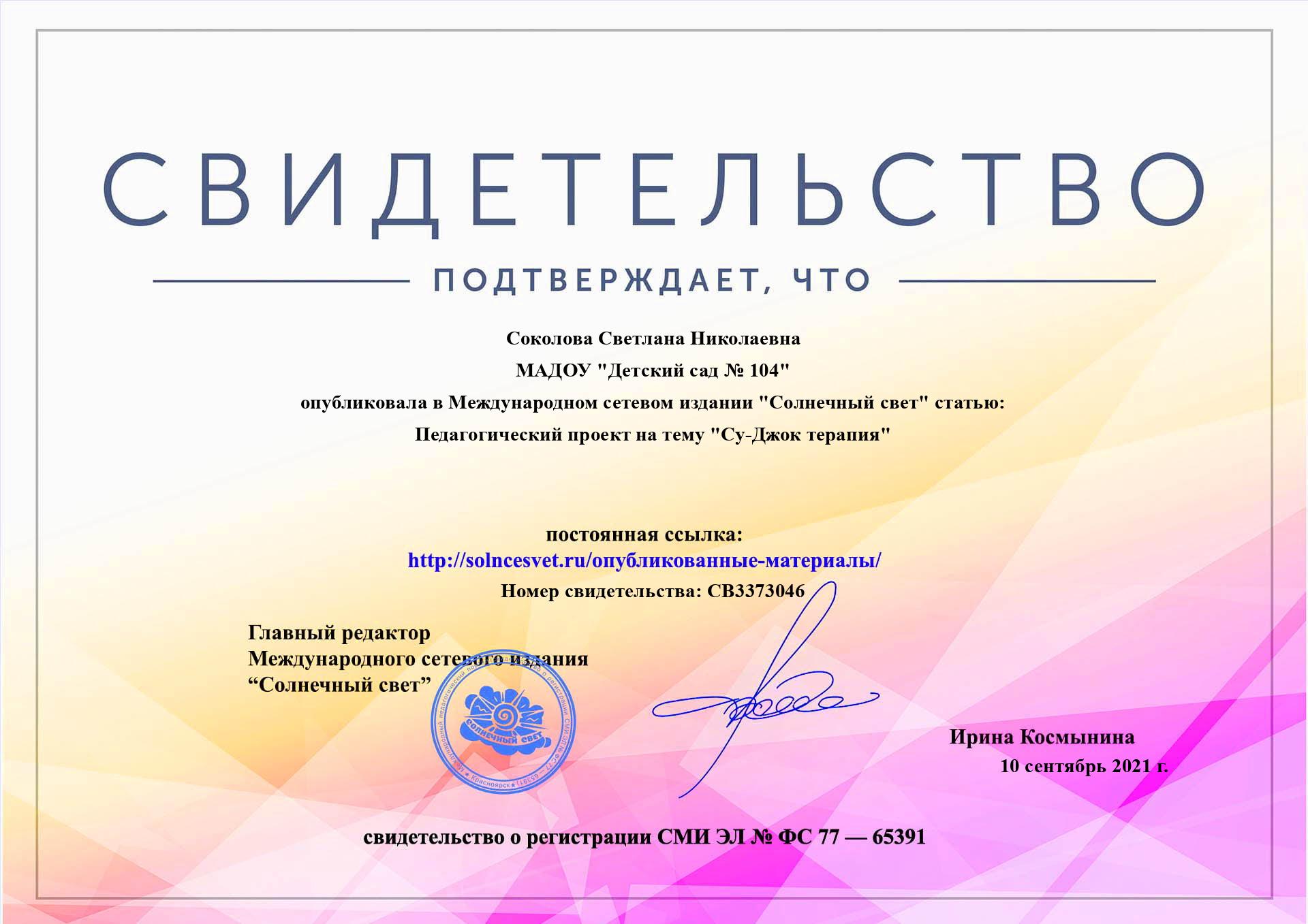 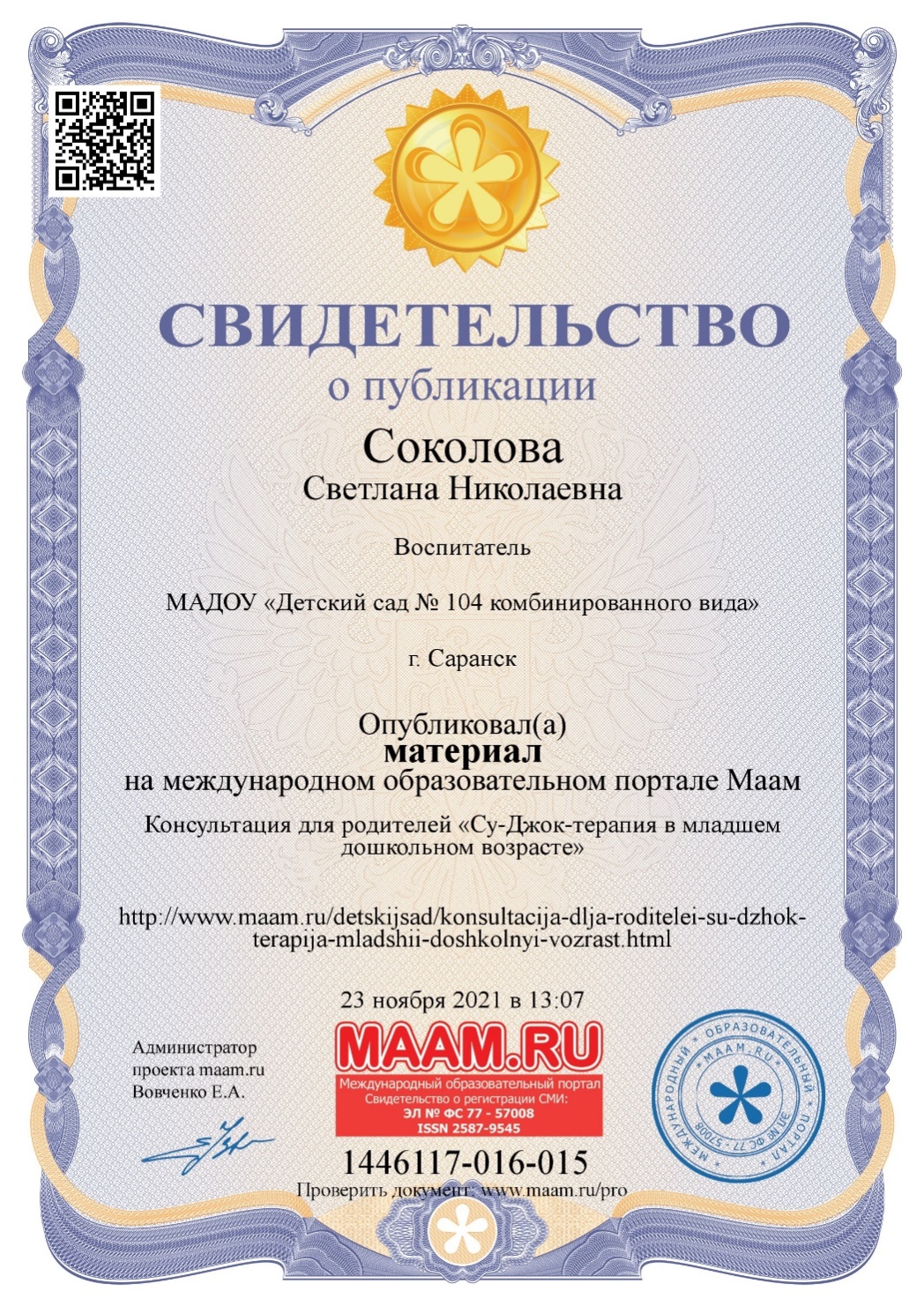 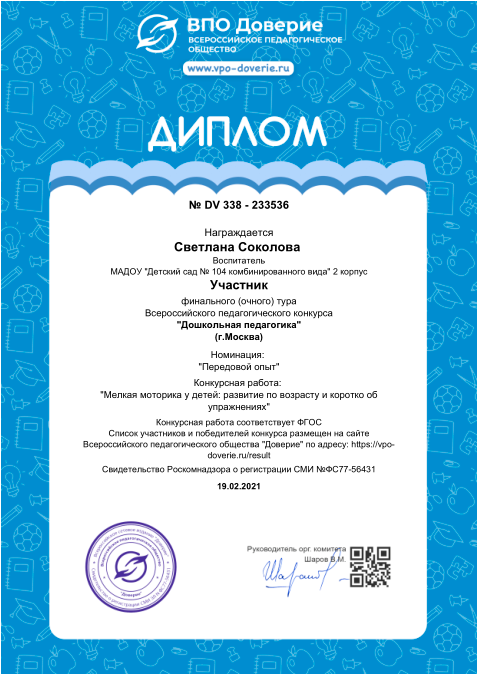 Российский уровень
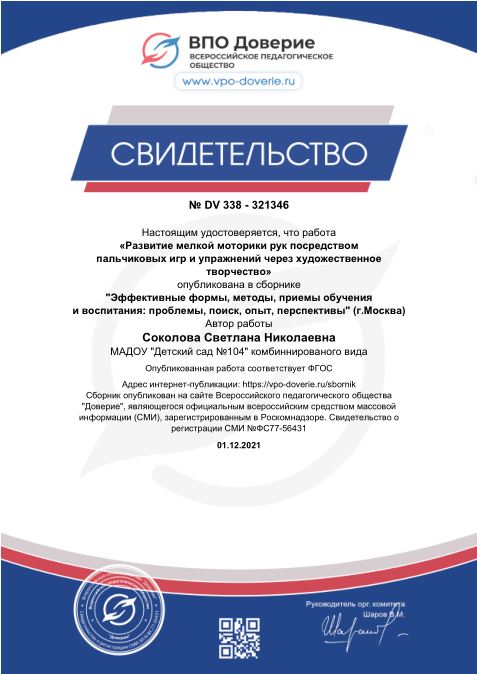 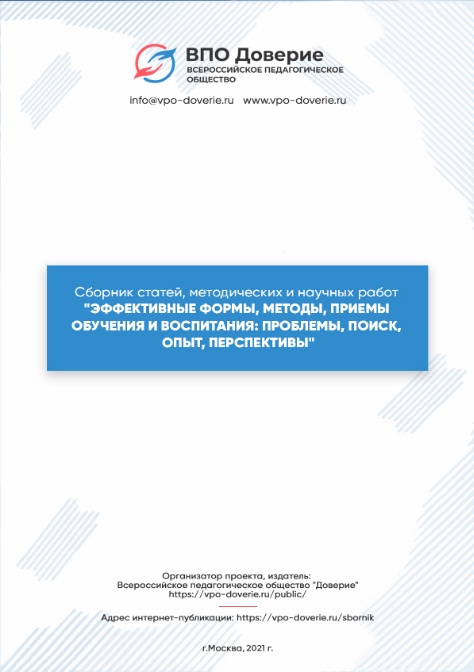 Международный уровень
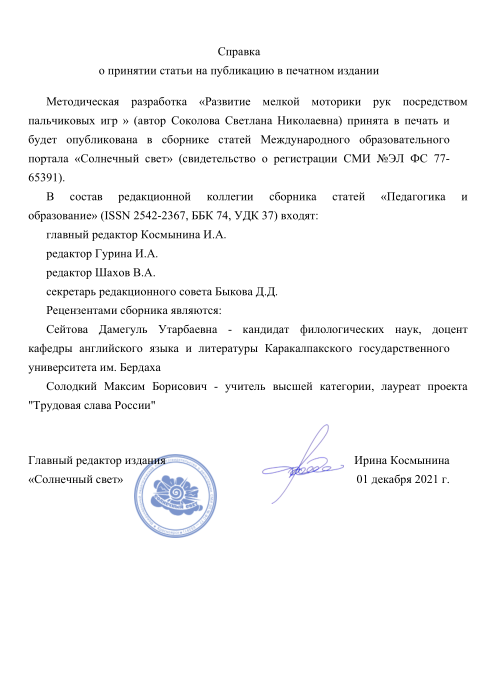 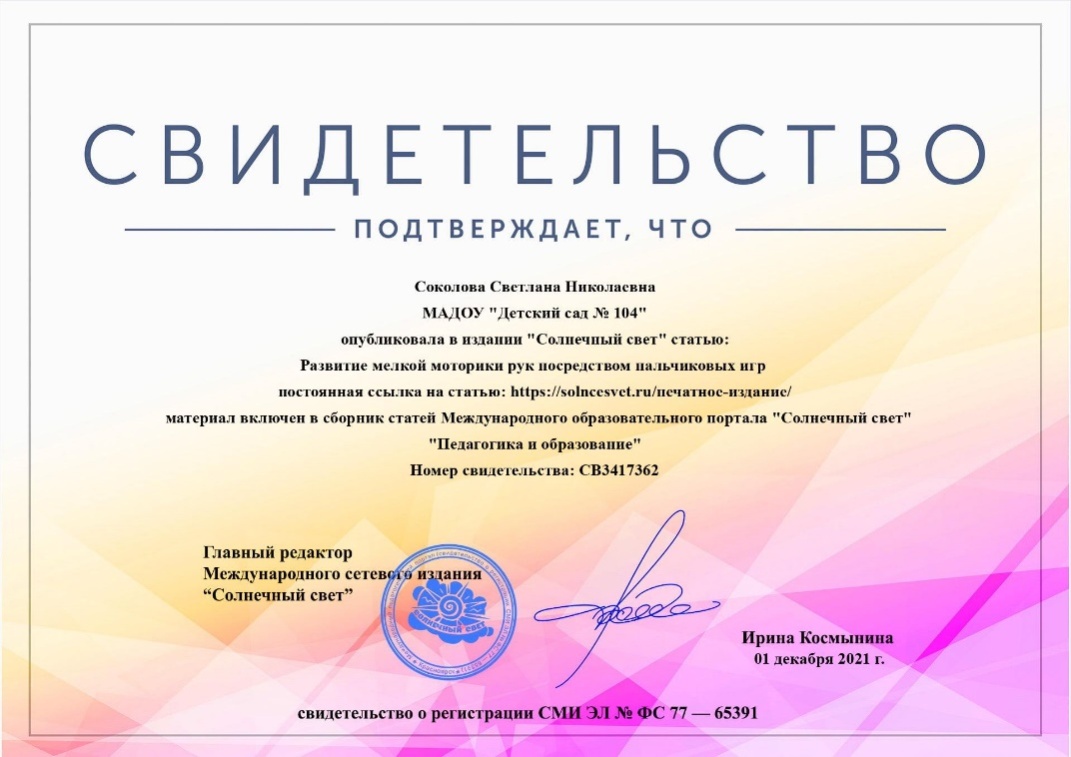 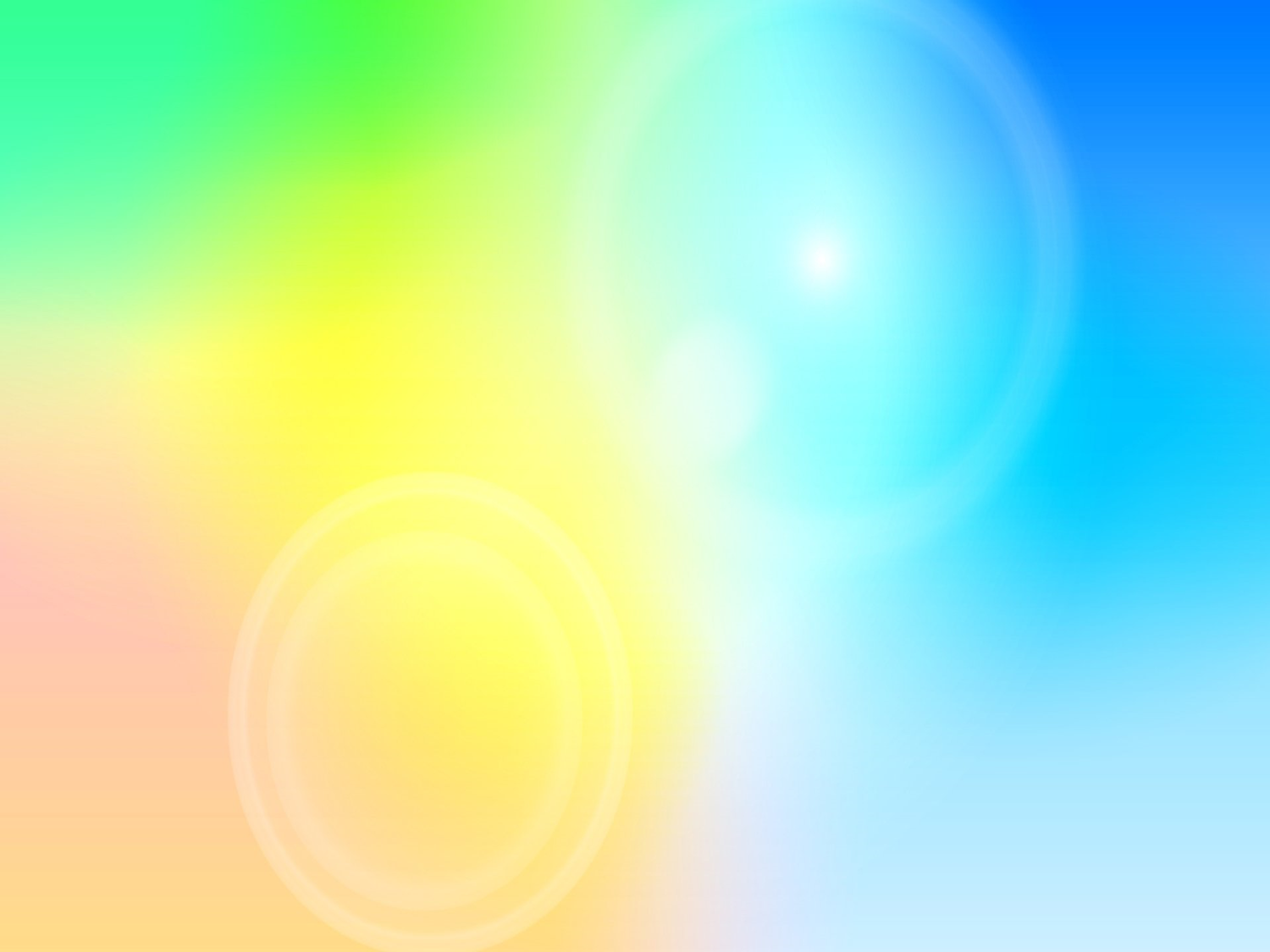 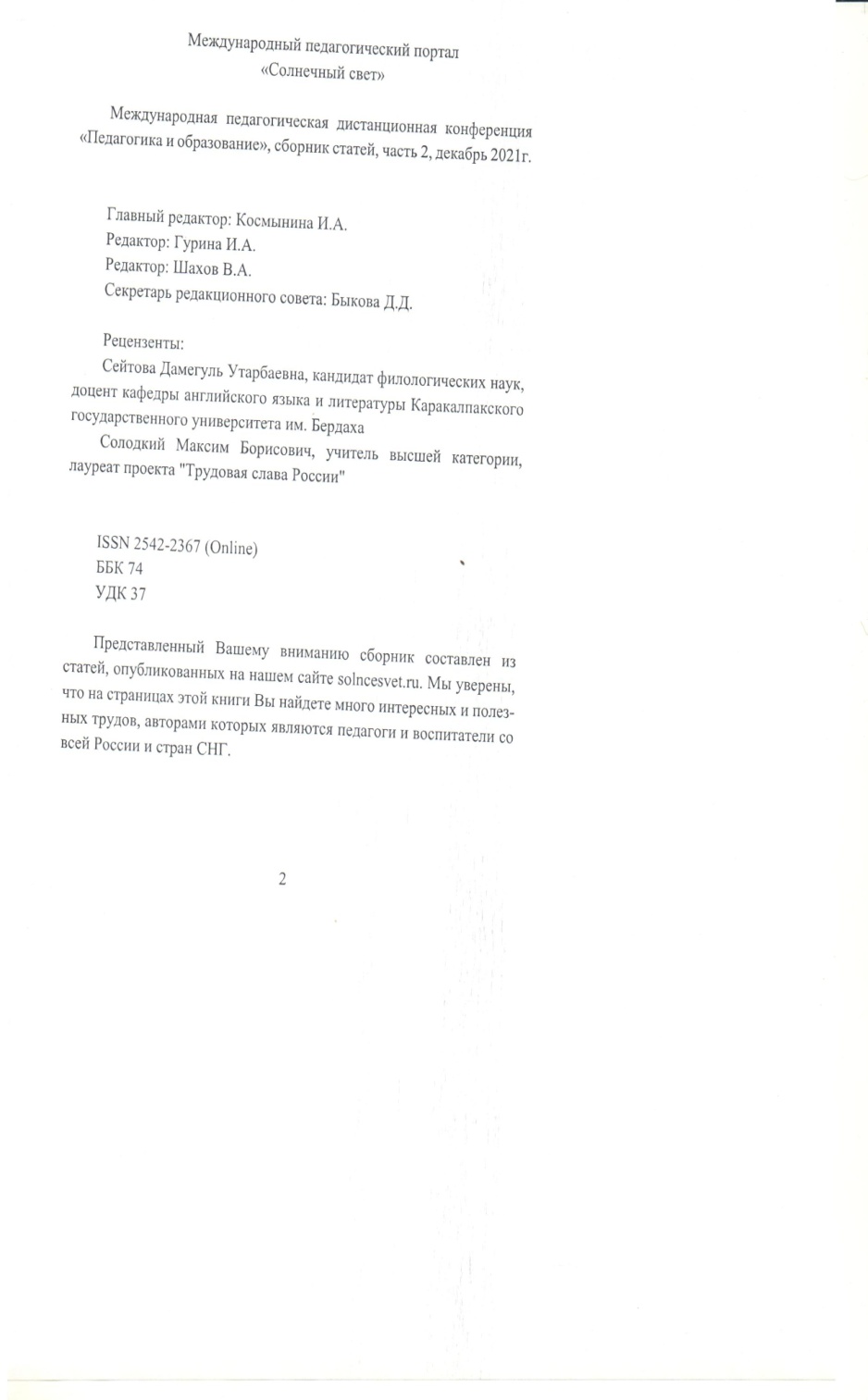 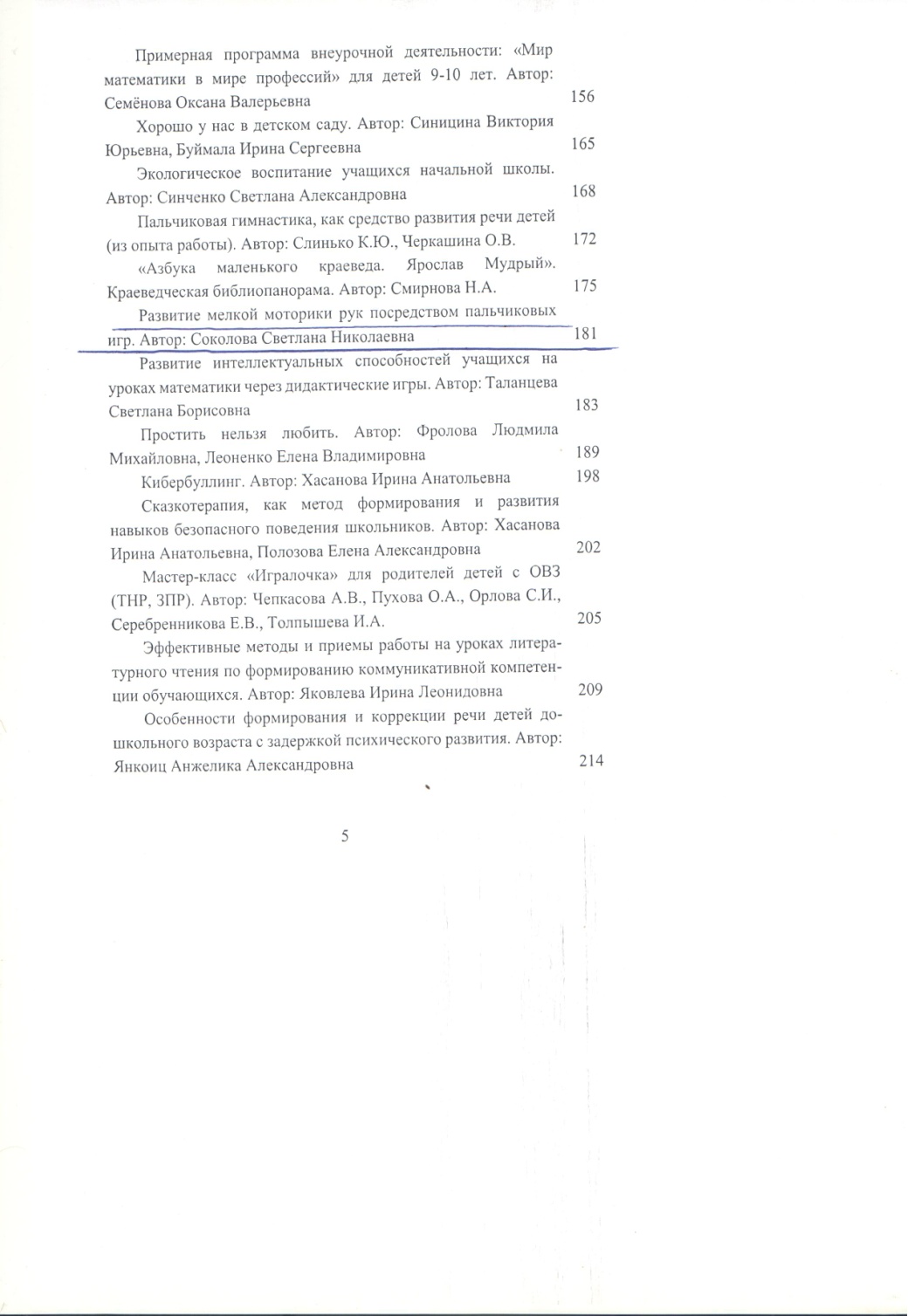 4. Результаты участия воспитанников: конкурсах; выставках; турнирах; соревнованиях; акциях; фестивалях.
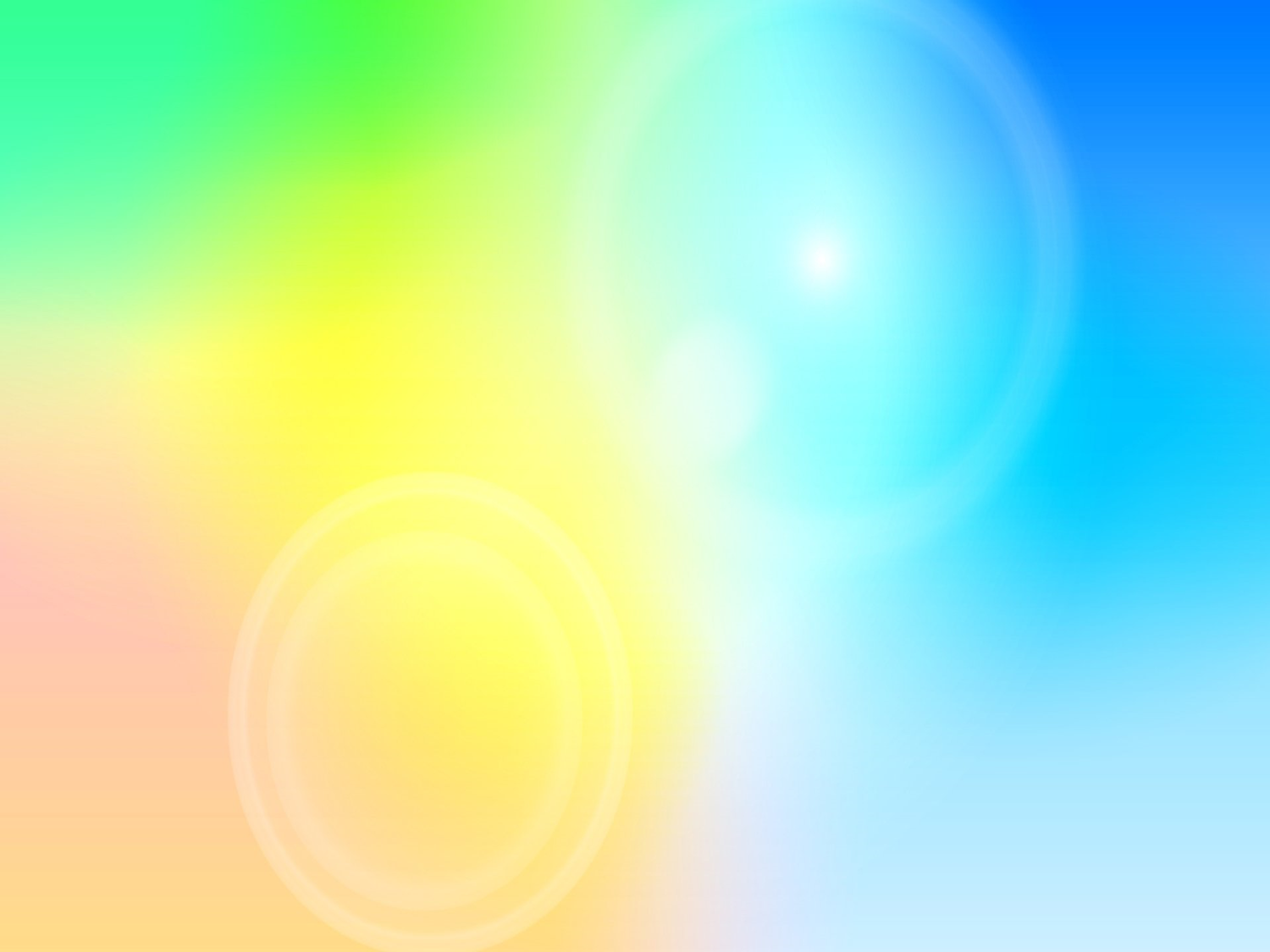 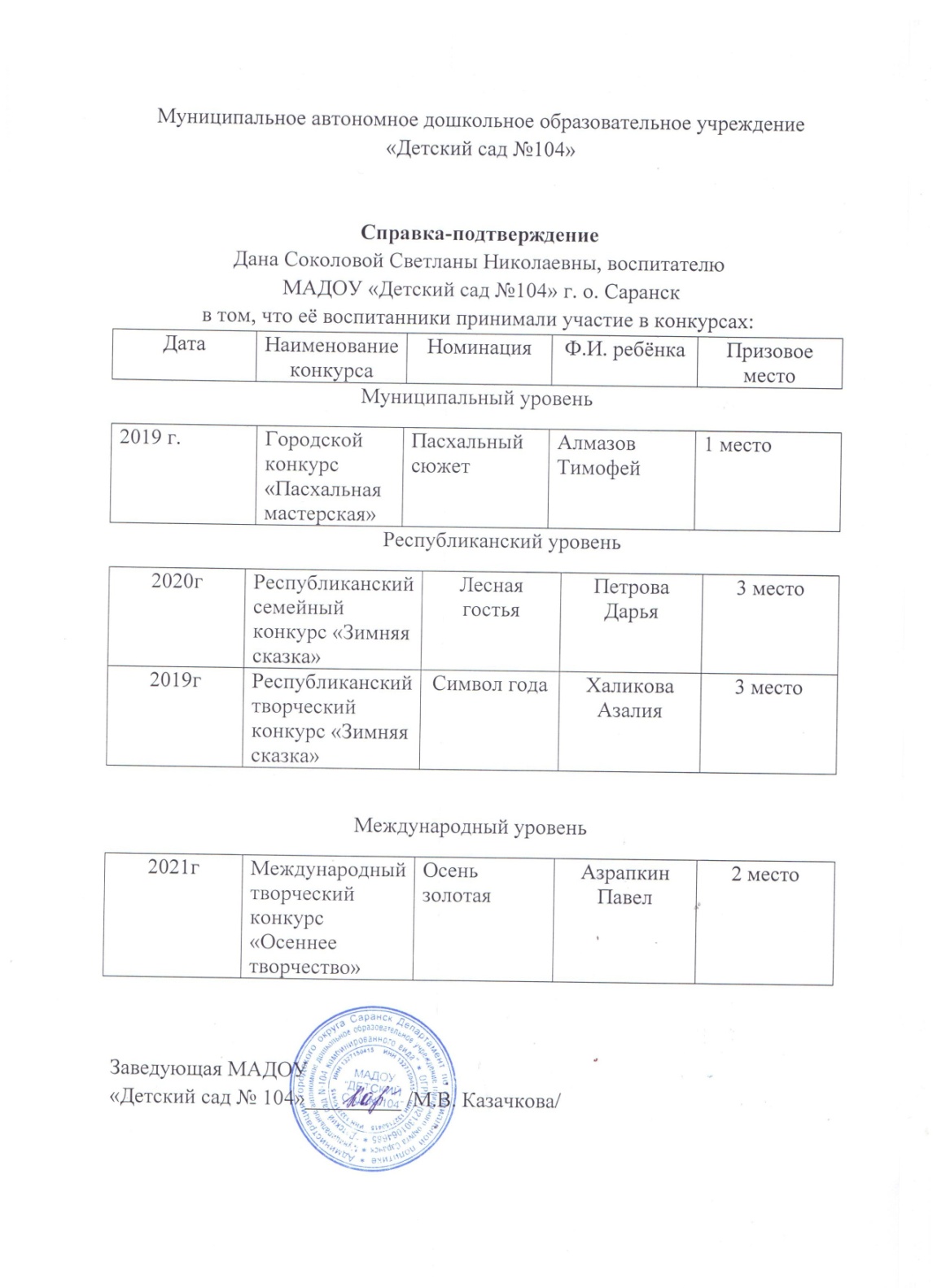 Победы и призовые места в очных муниципальных мероприятиях
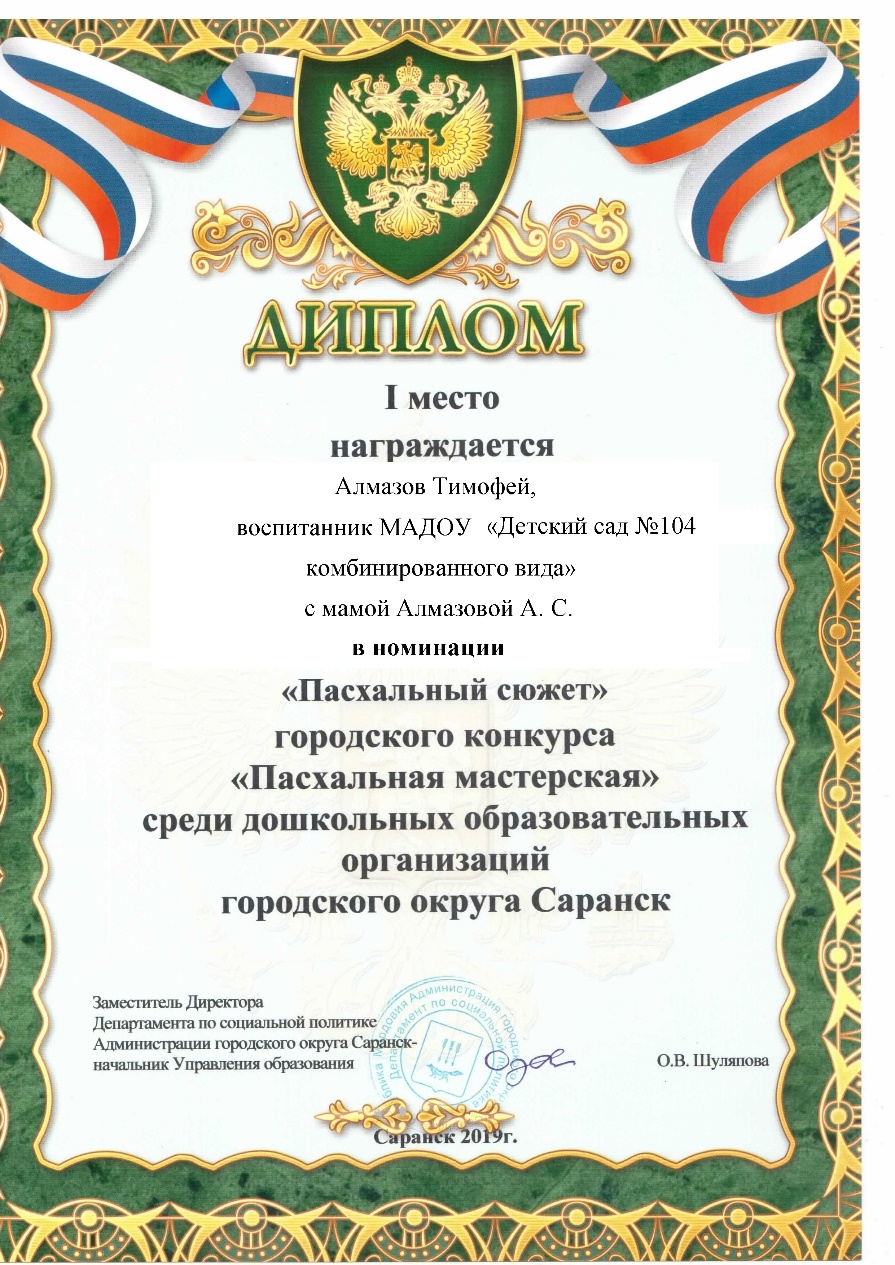 Победы и призовые места в очных республиканских мероприятиях
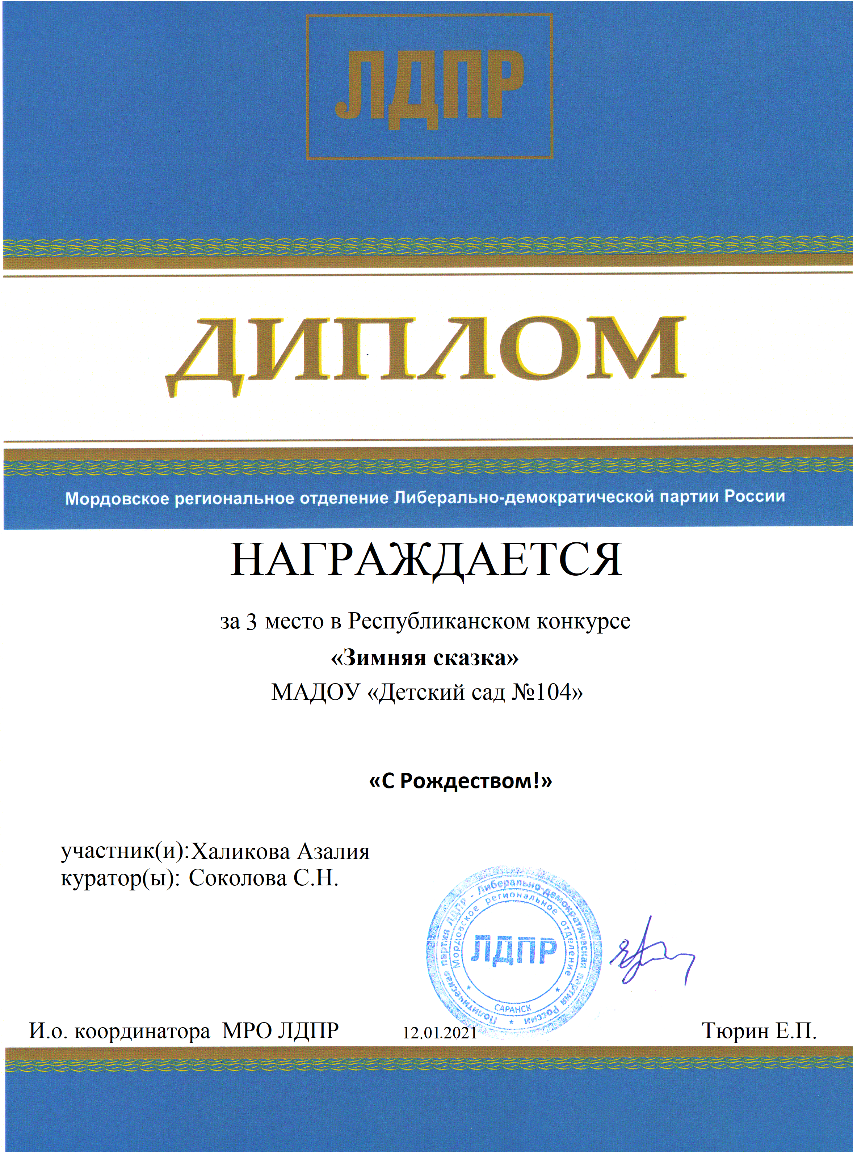 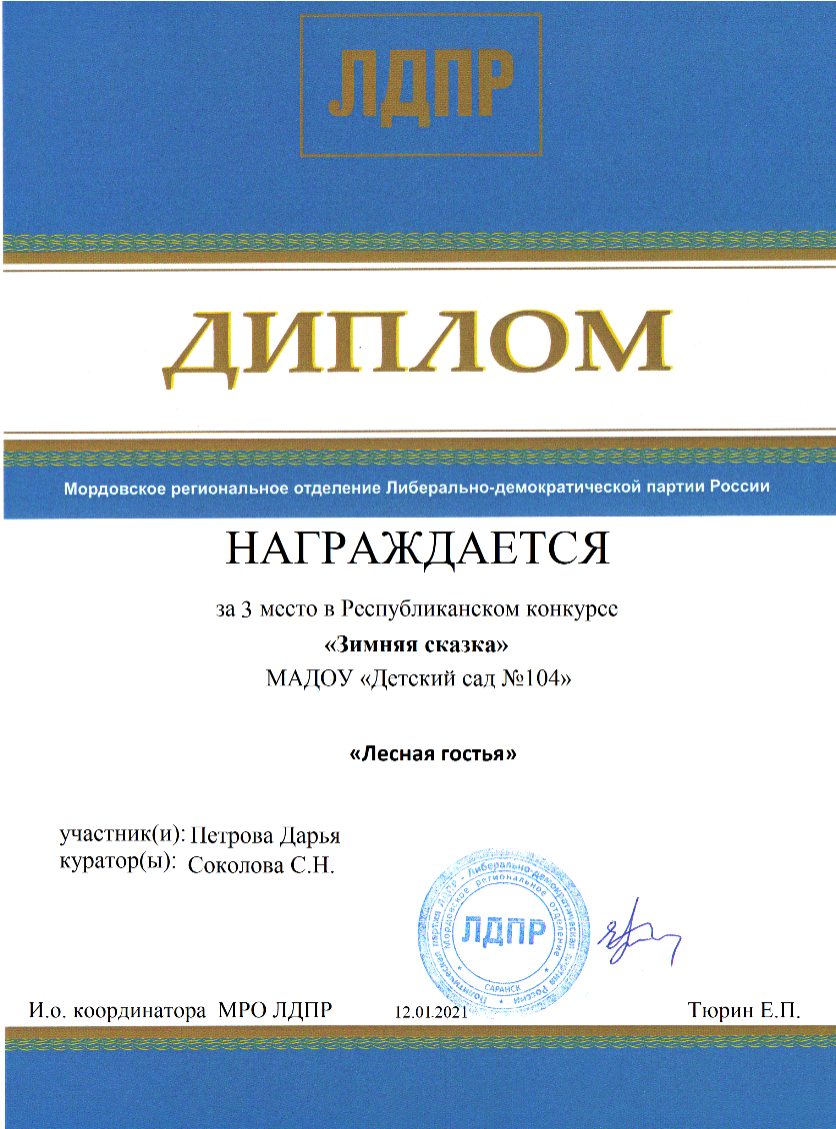 Победы и призовые места в очных всероссийских мероприятиях
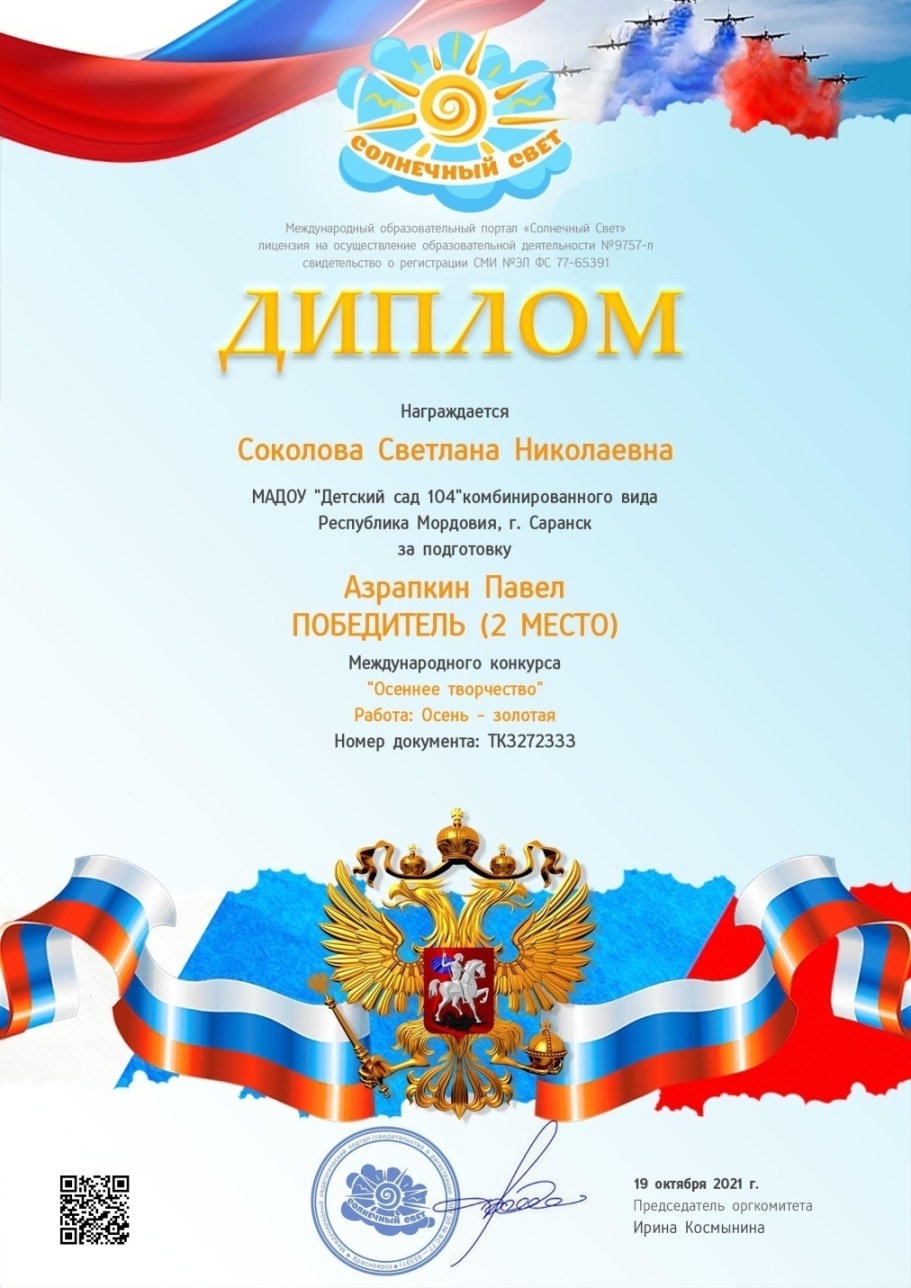 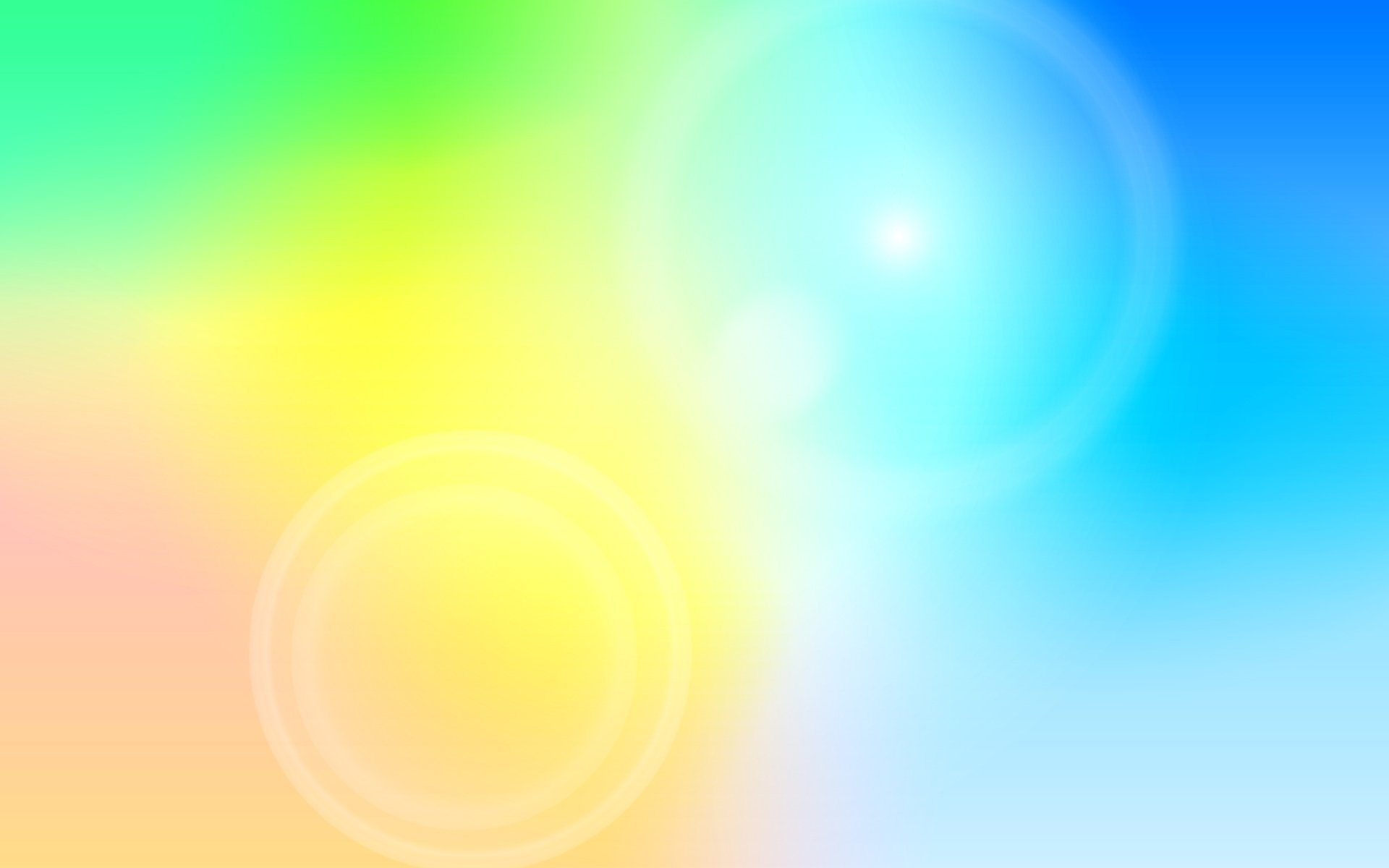 5. Наличие авторских программ, методических пособий
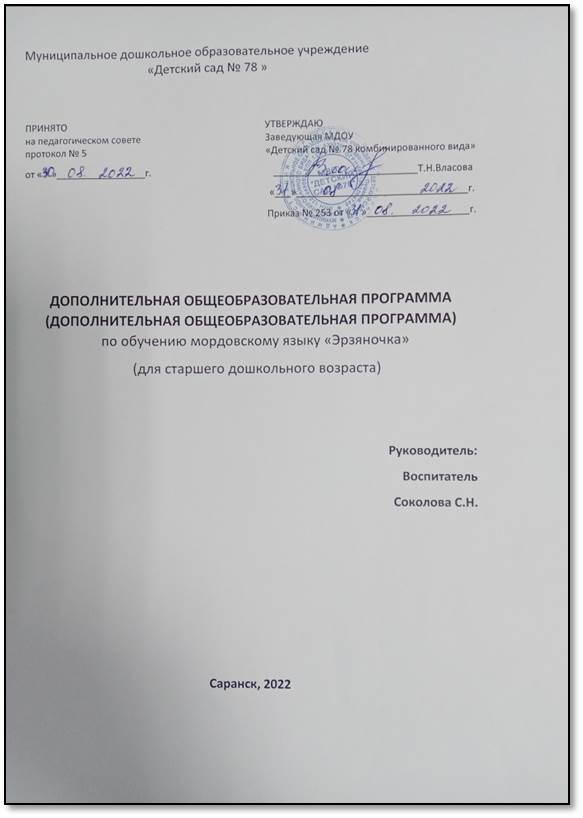 6. Выступления на заседаниях методических советов, научно-практических конференциях, педагогических чтениях , семинарах, секциях , форумах
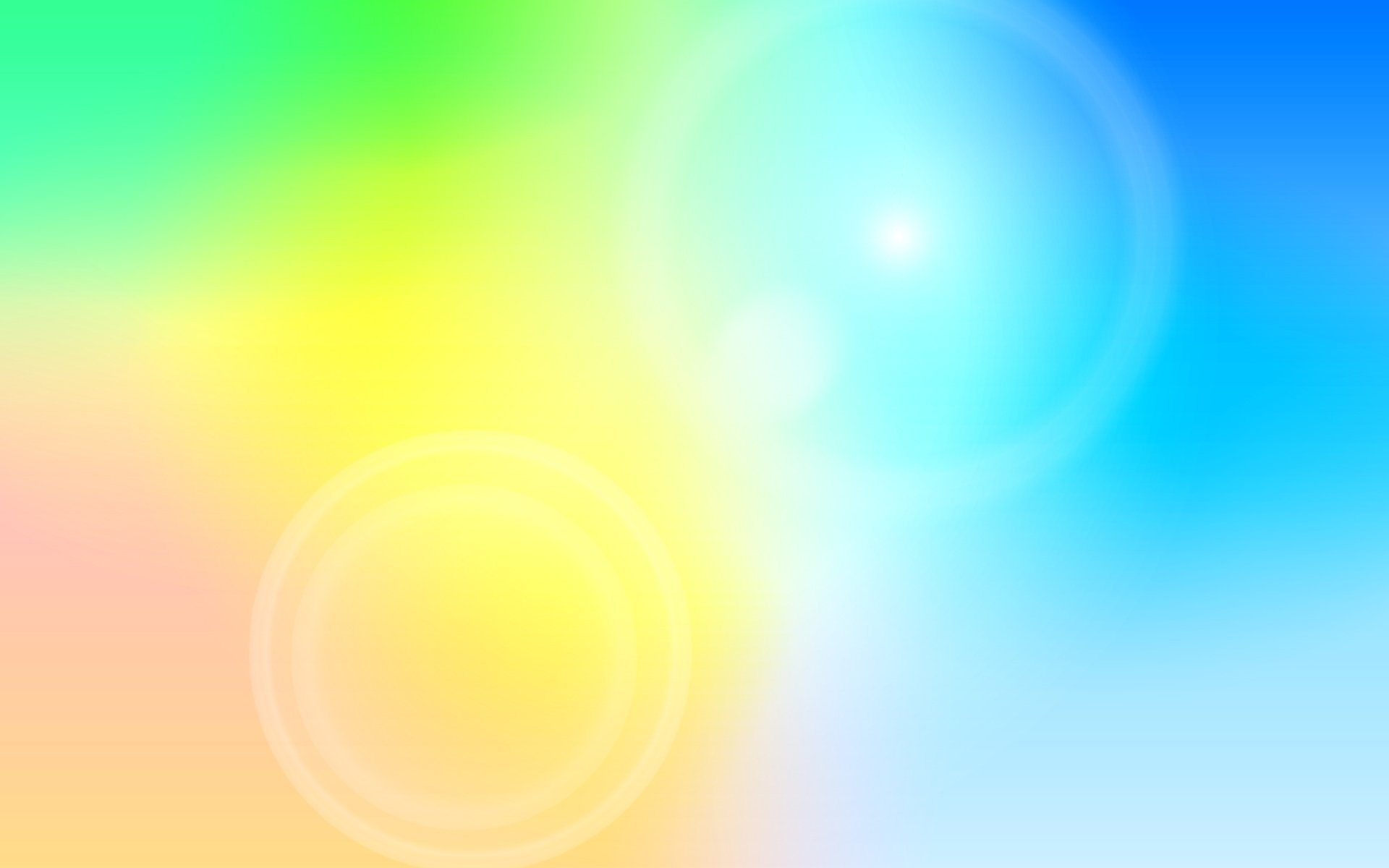 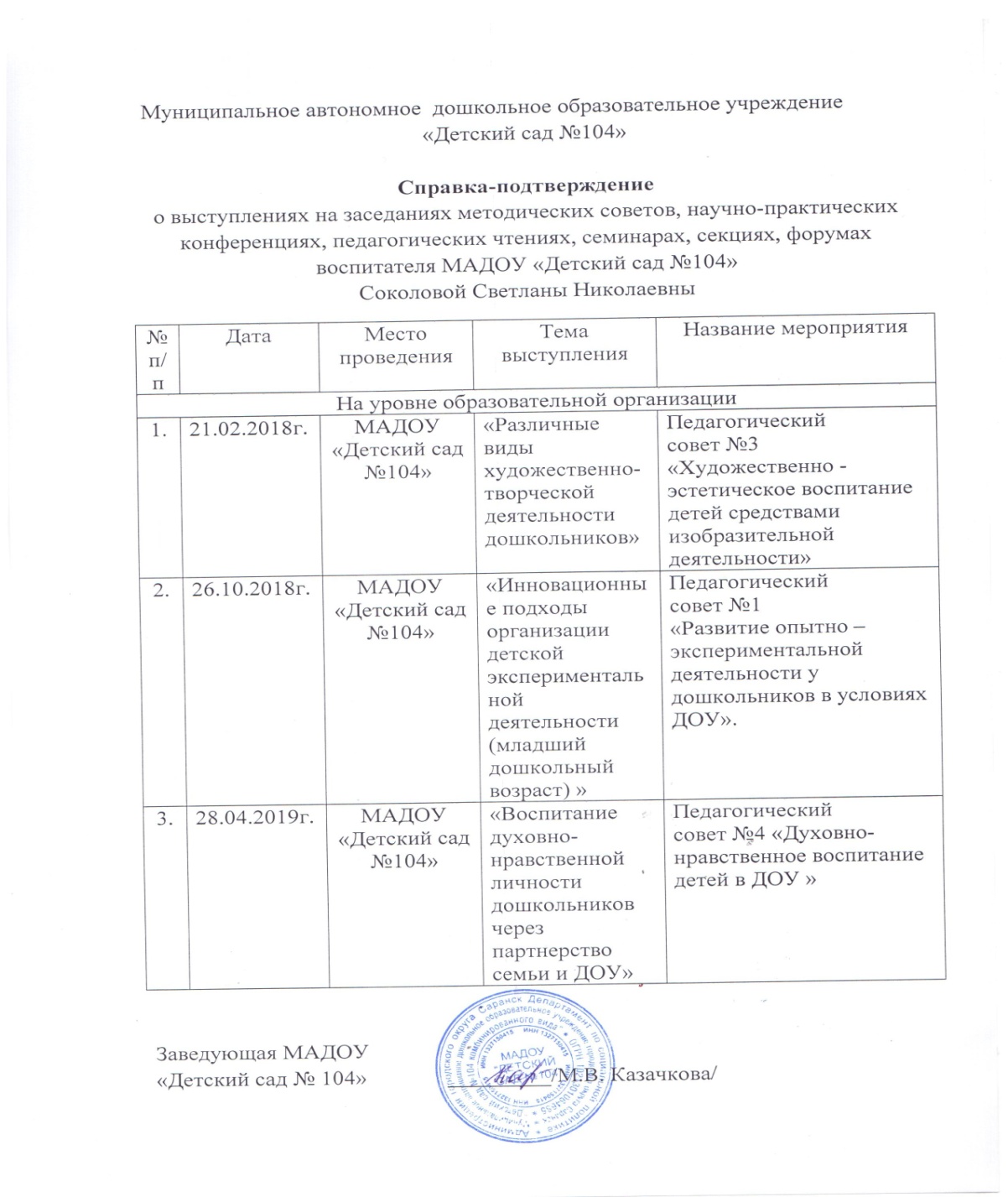 Уровень образовательной организации
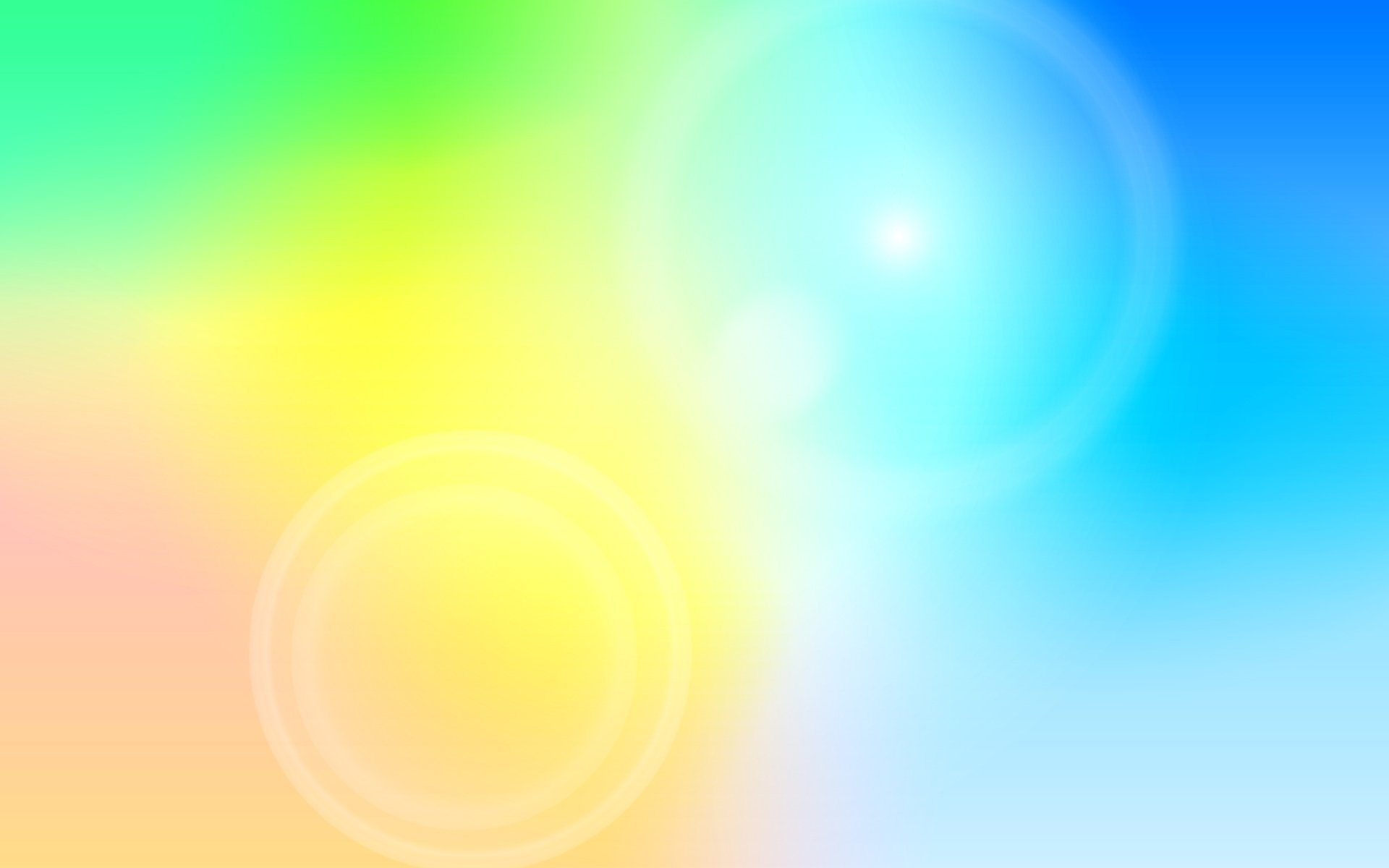 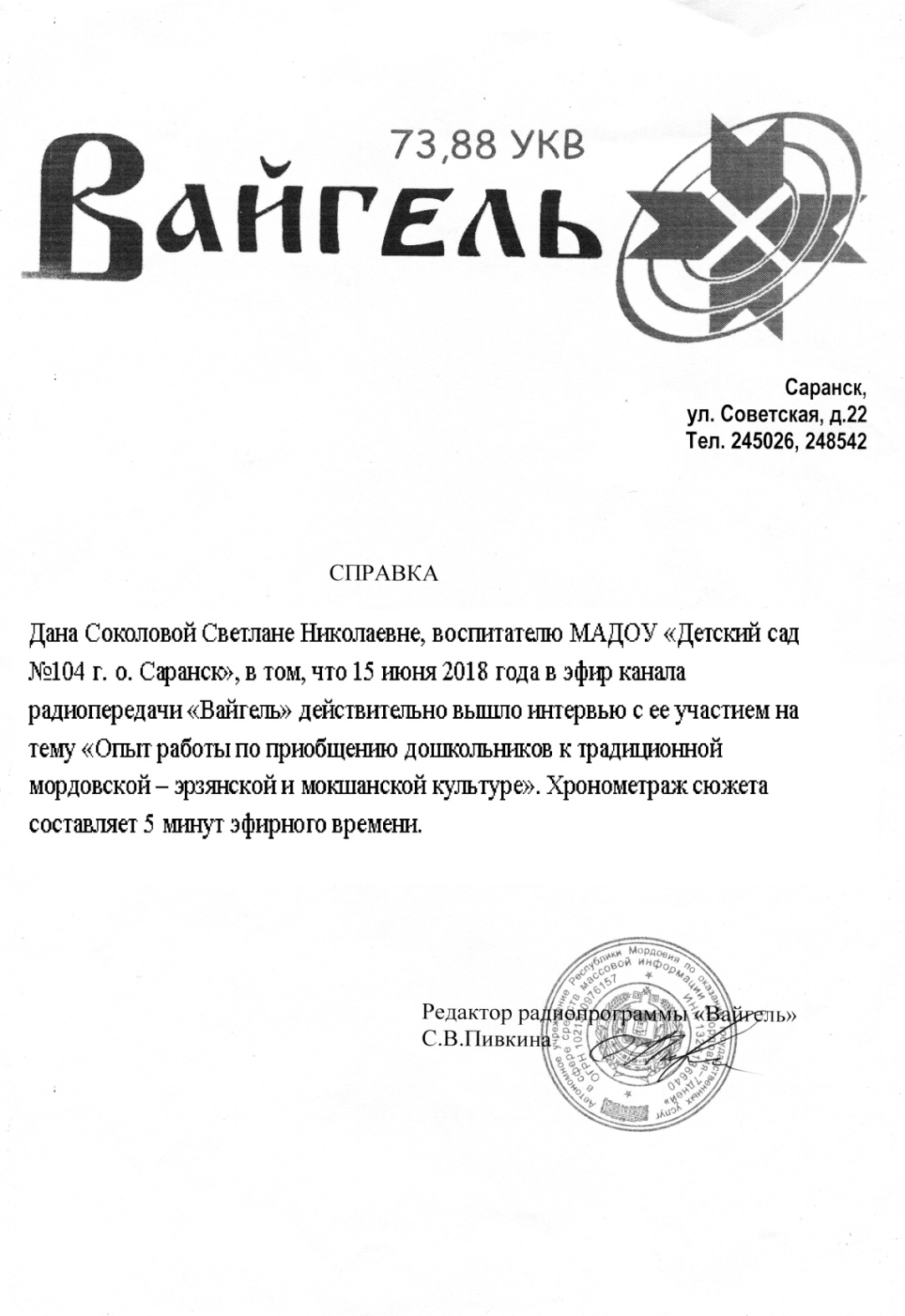 Республиканский  уровень
Республиканский  уровень
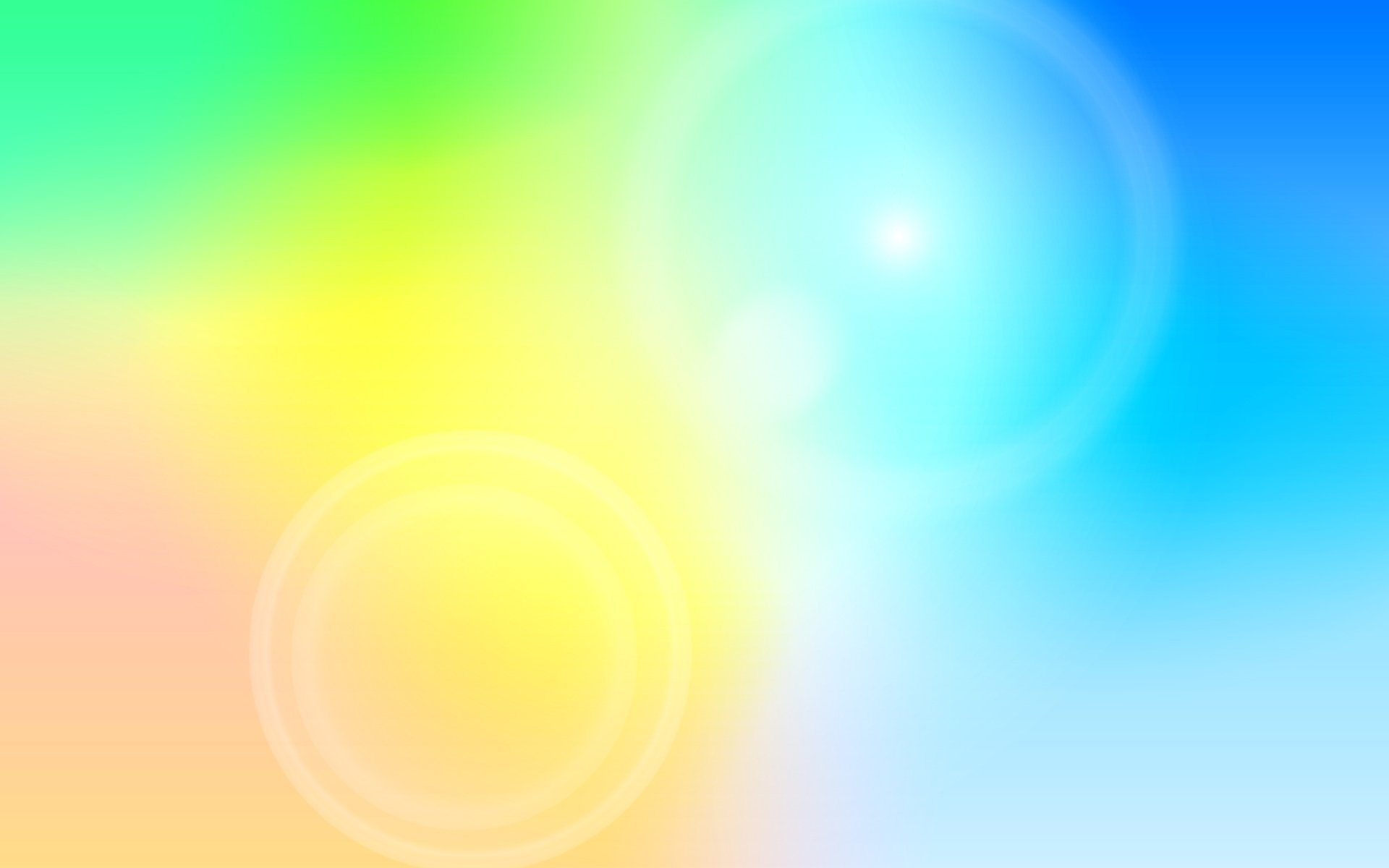 7. Проведение открытых занятий  
мастер-классов, мероприятий
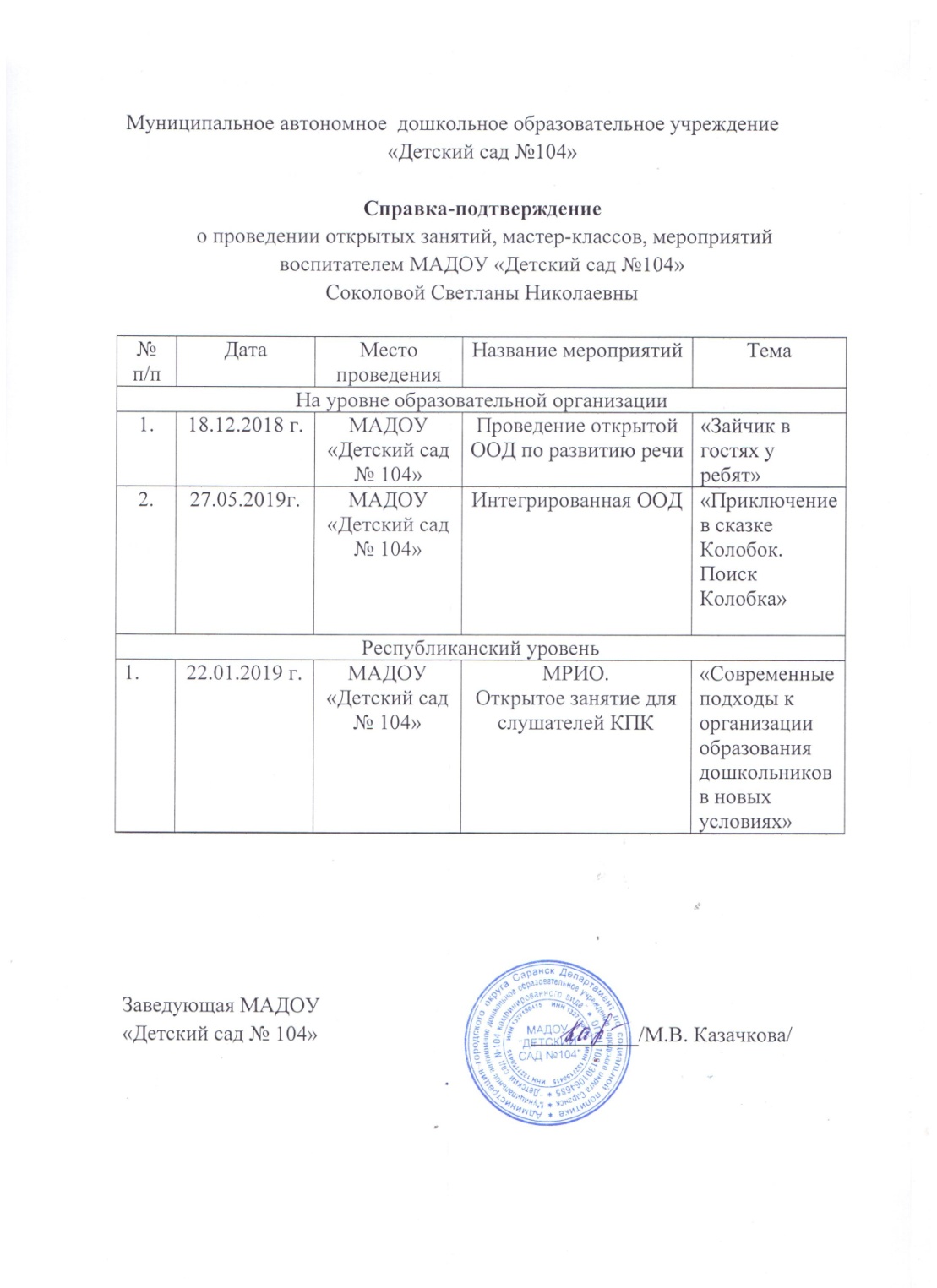 Уровень образовательной организации
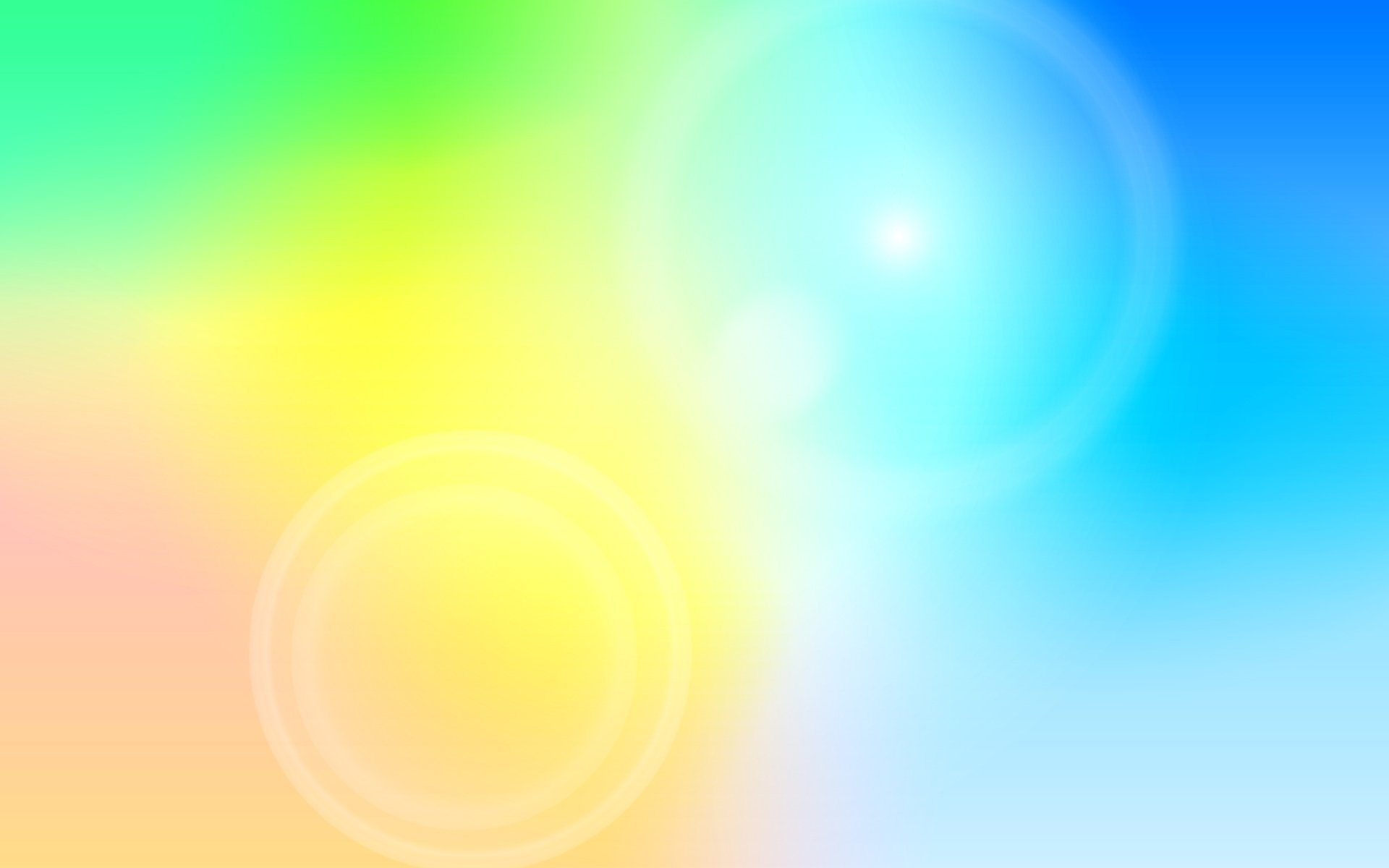 Республиканский уровень
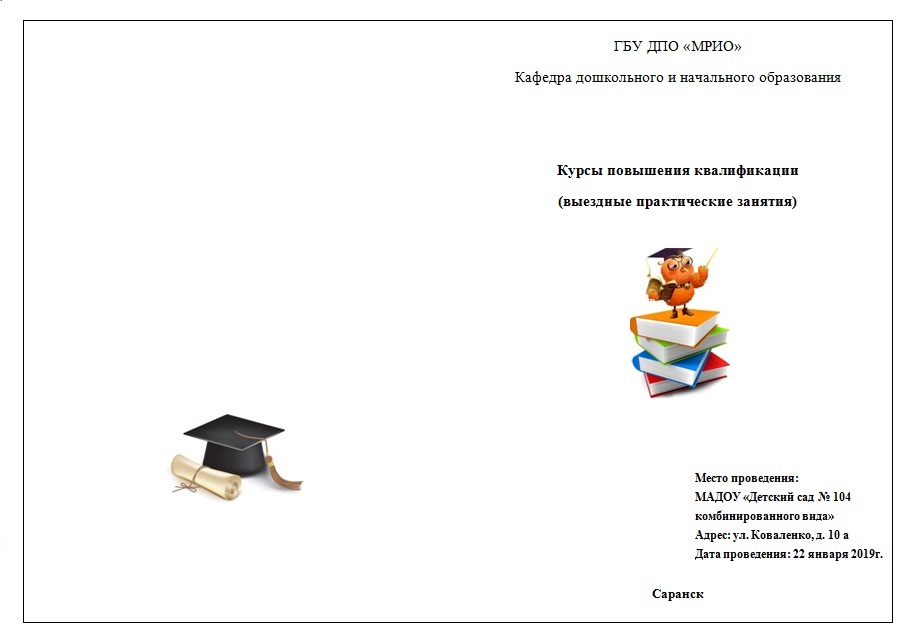 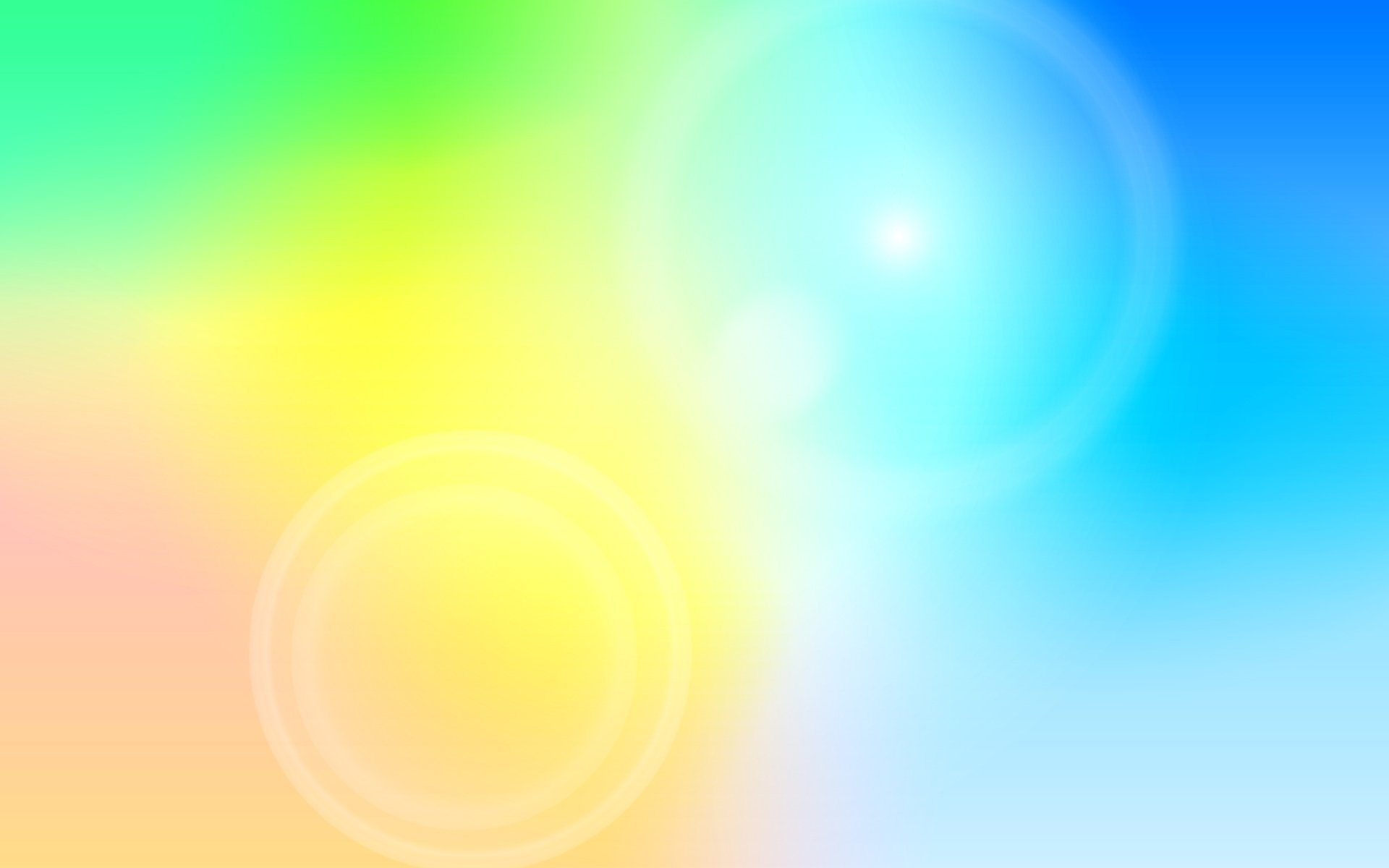 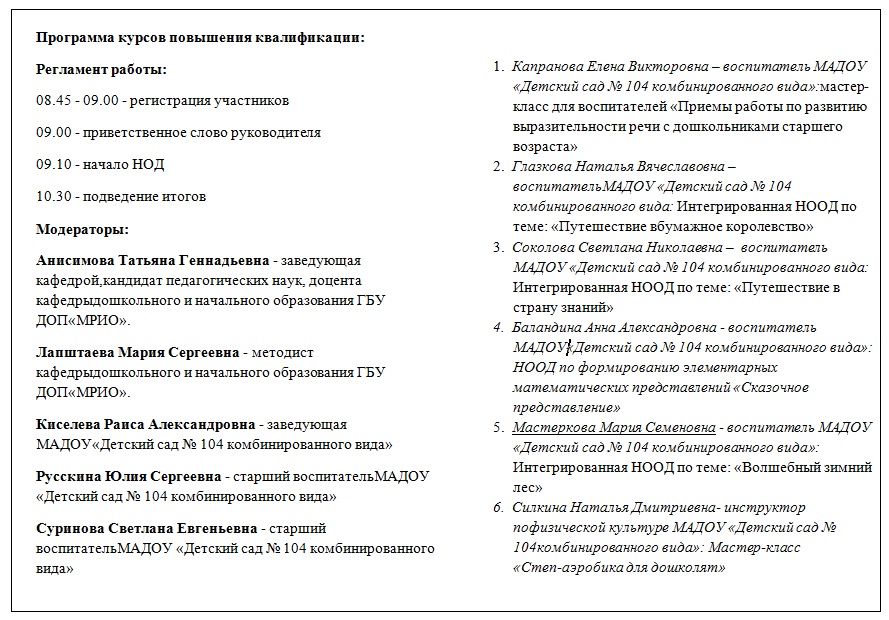 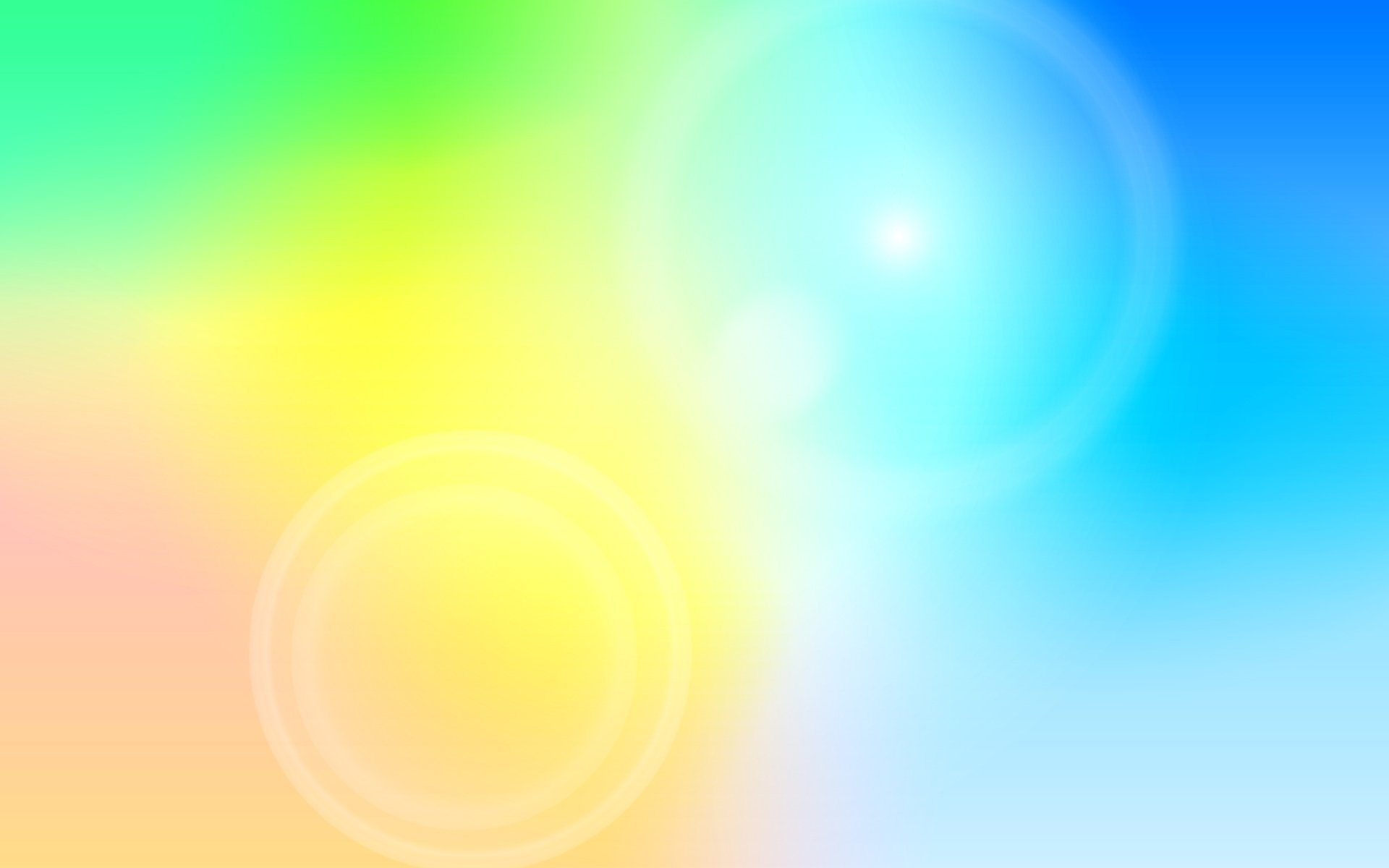 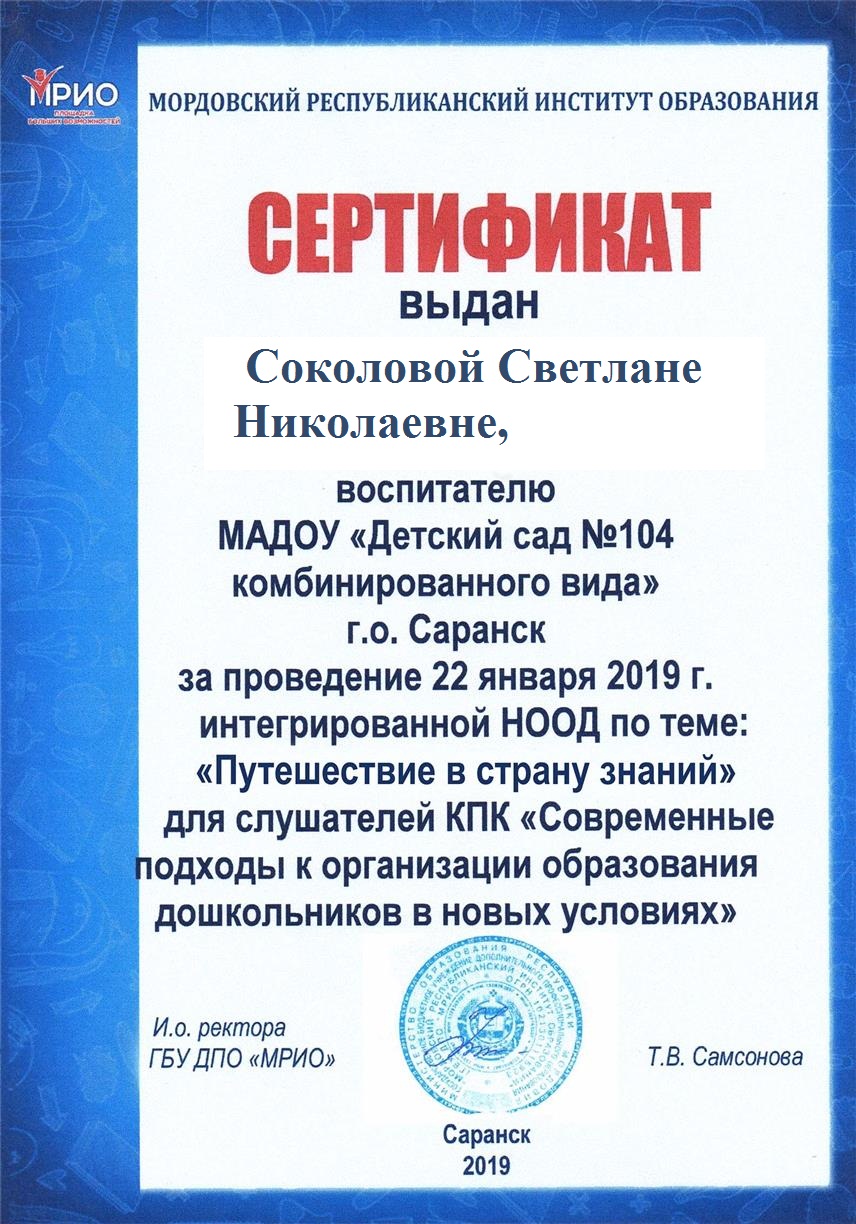 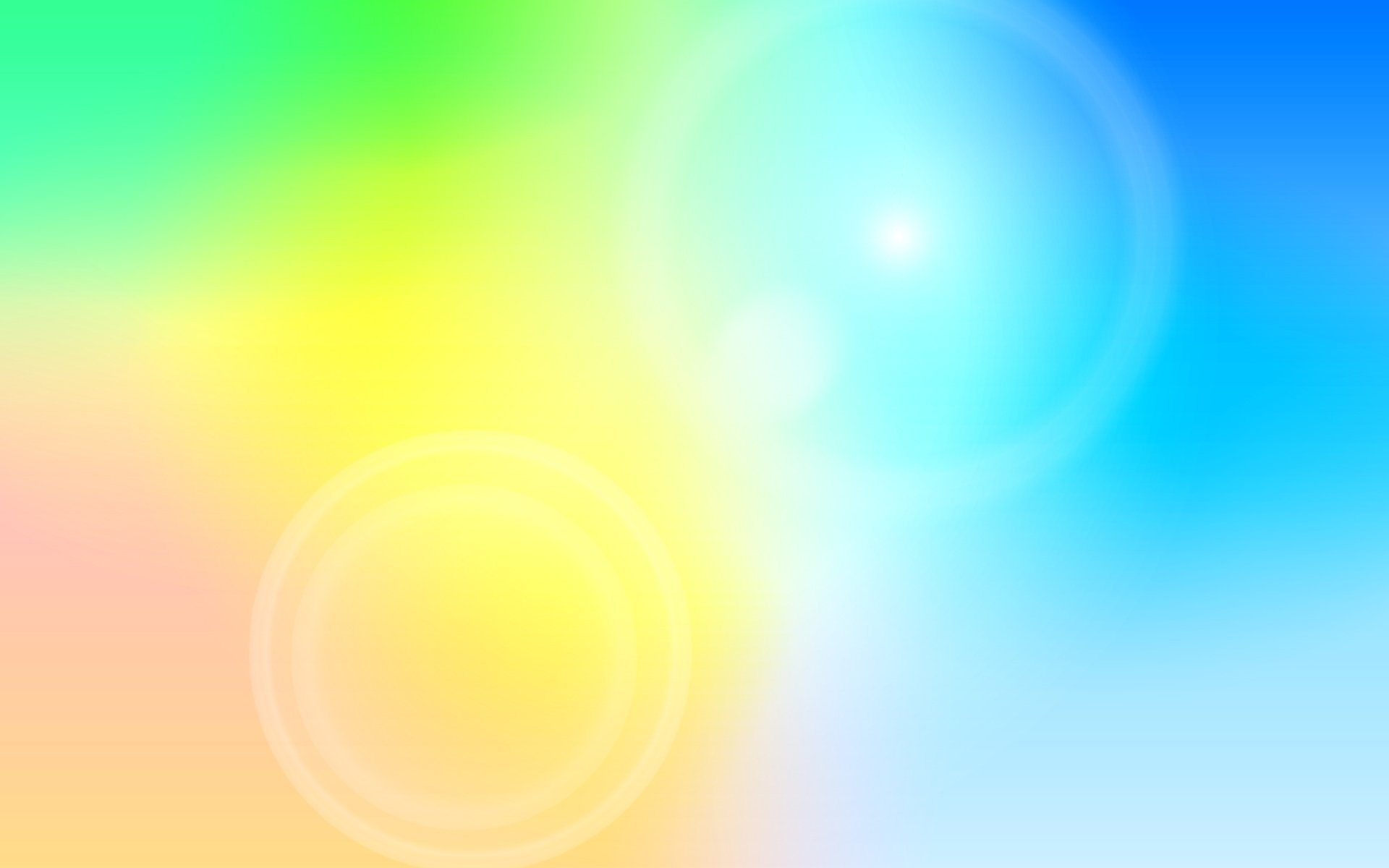 8. Экспертная деятельность
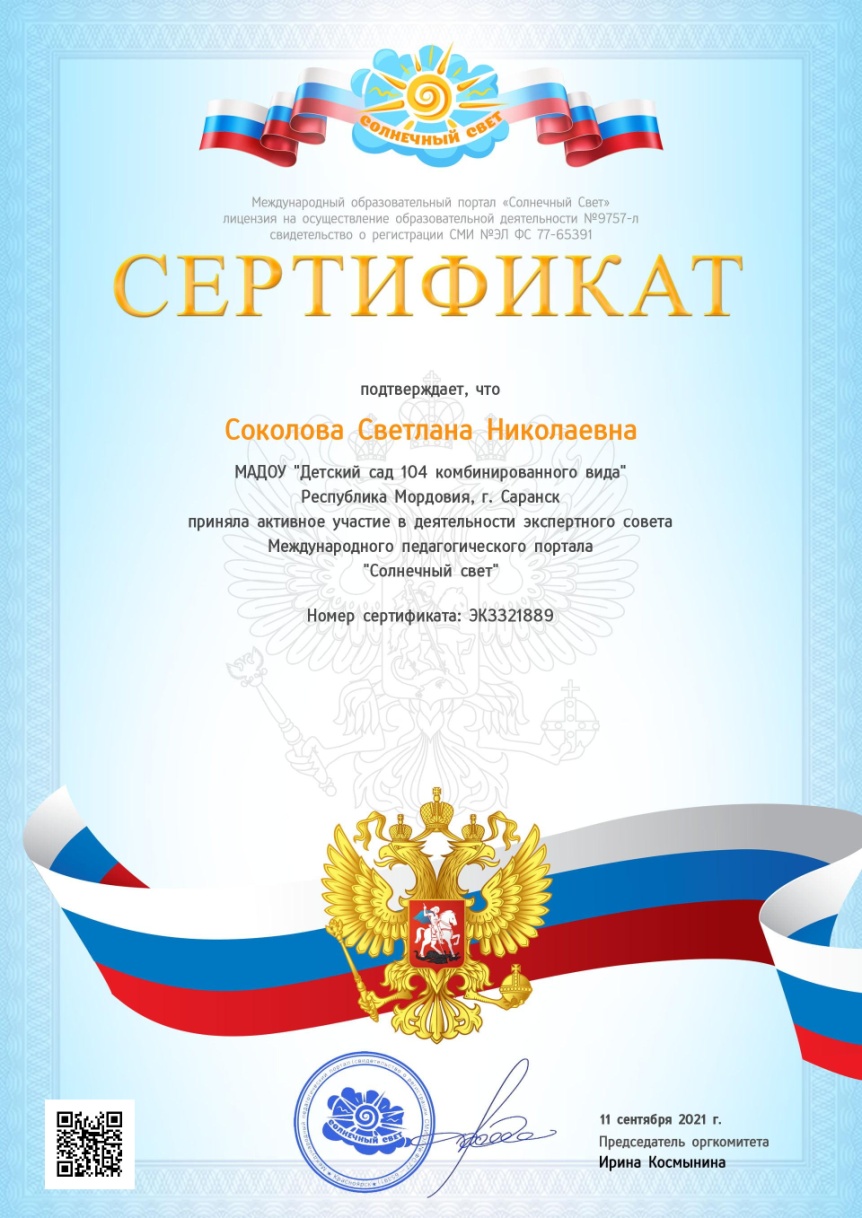 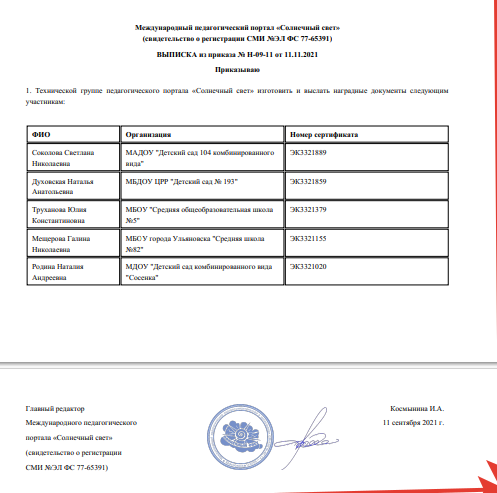 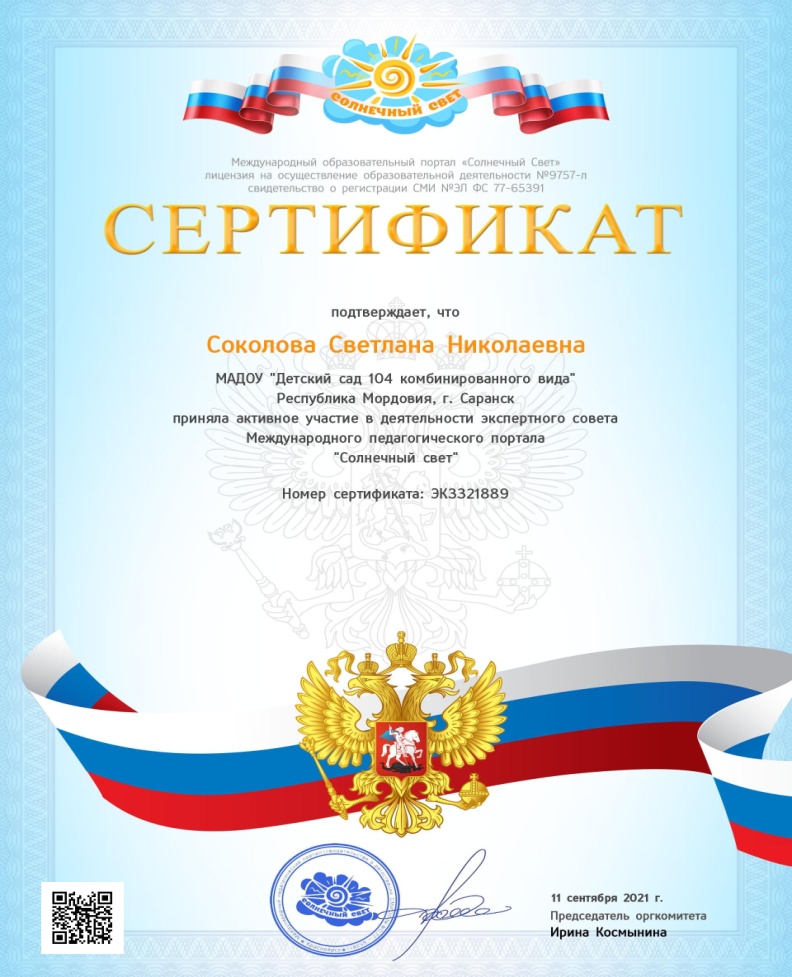 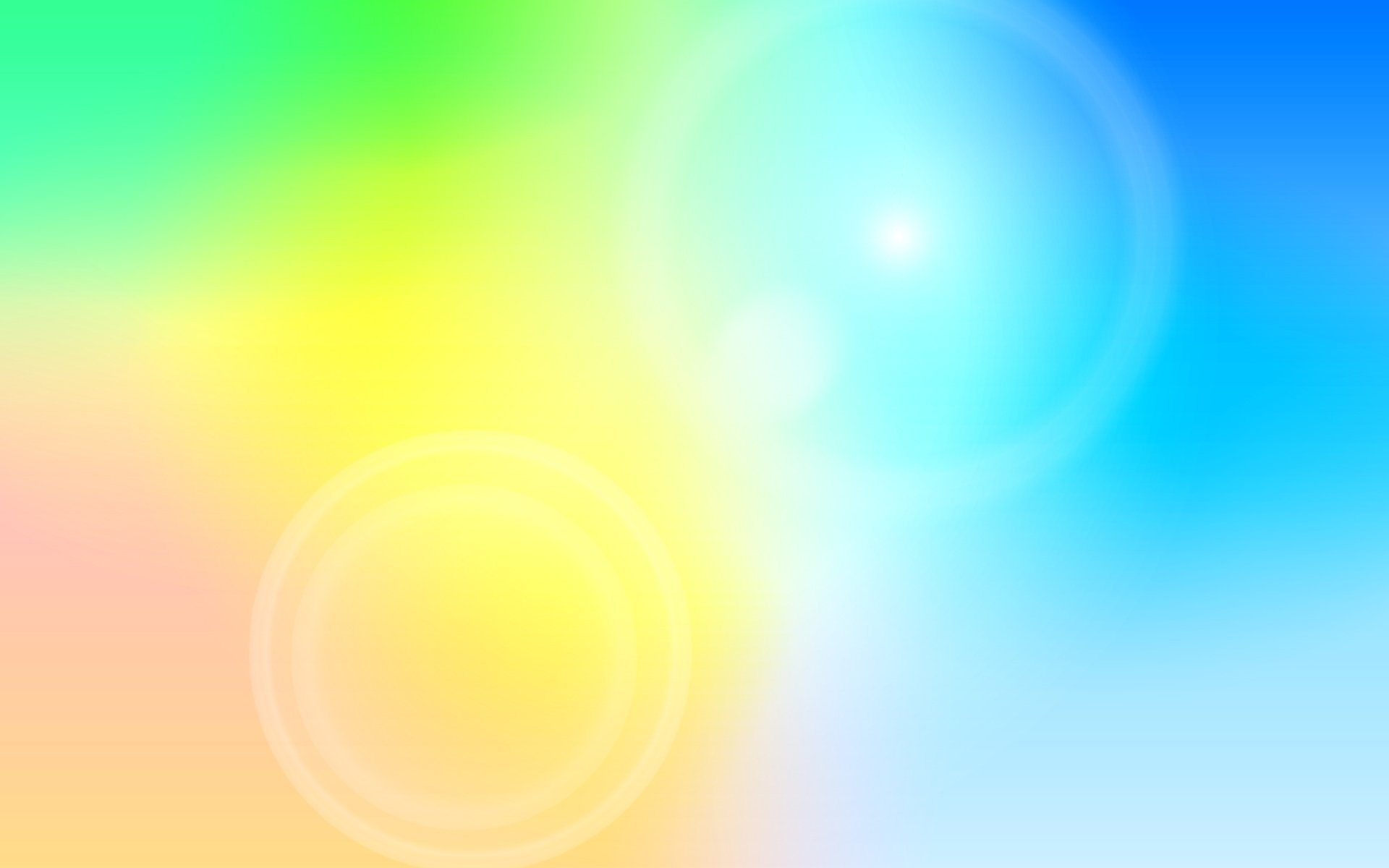 9. Общественно-педагогическая активность педагога : участие в комиссиях, педагогических сообществах, в жюри конкурсов
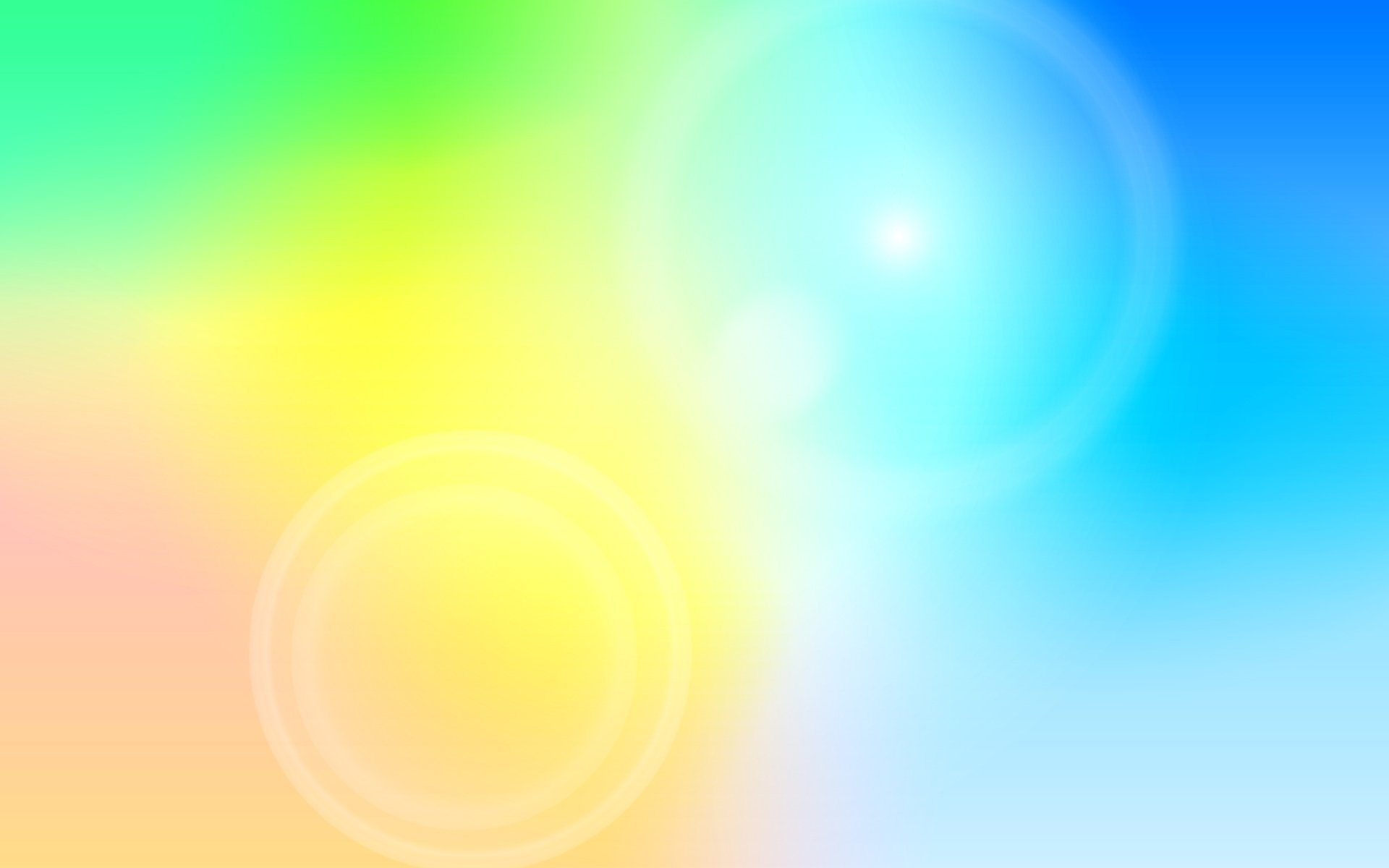 Член профсоюза
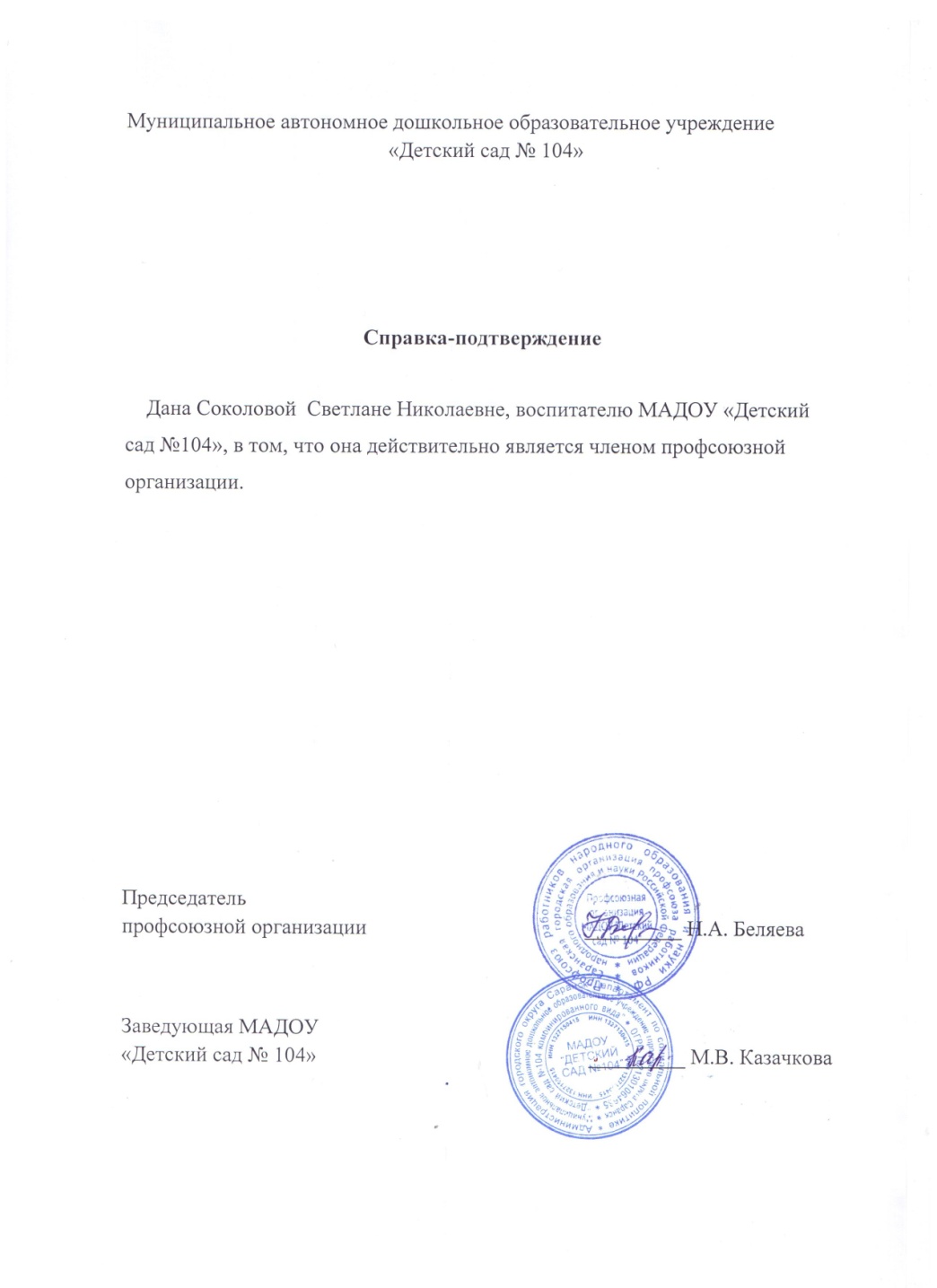 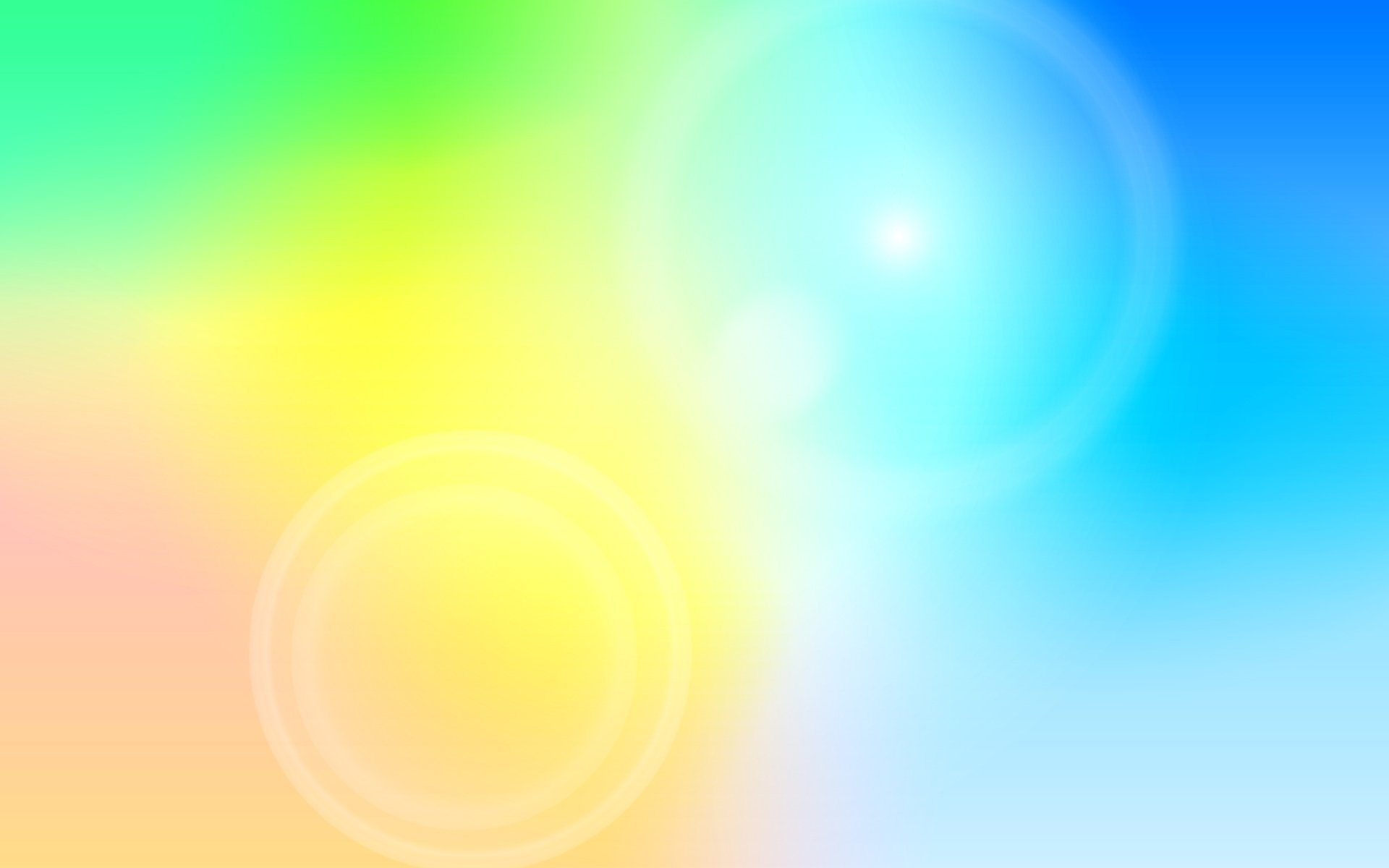 Международный уровень
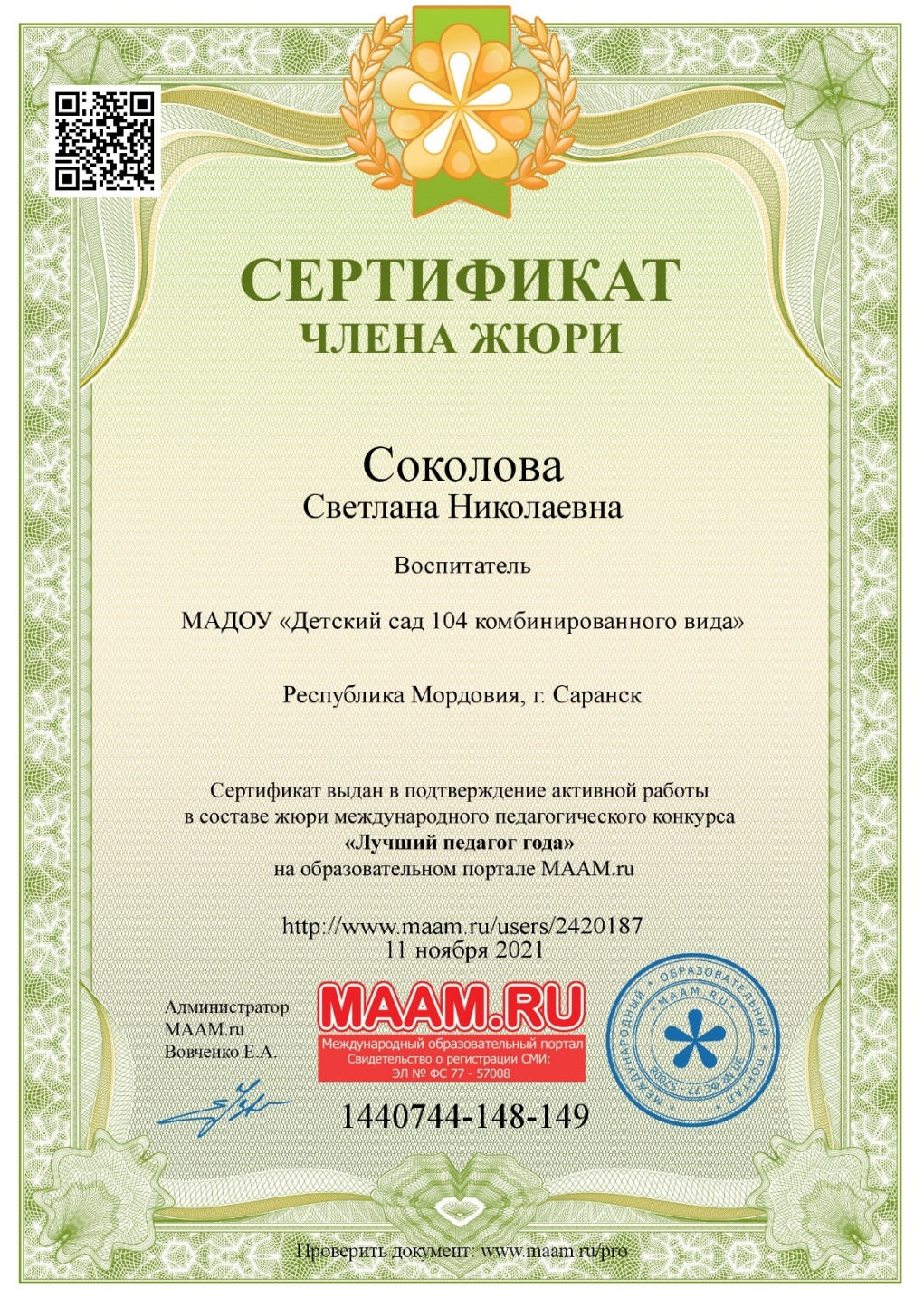 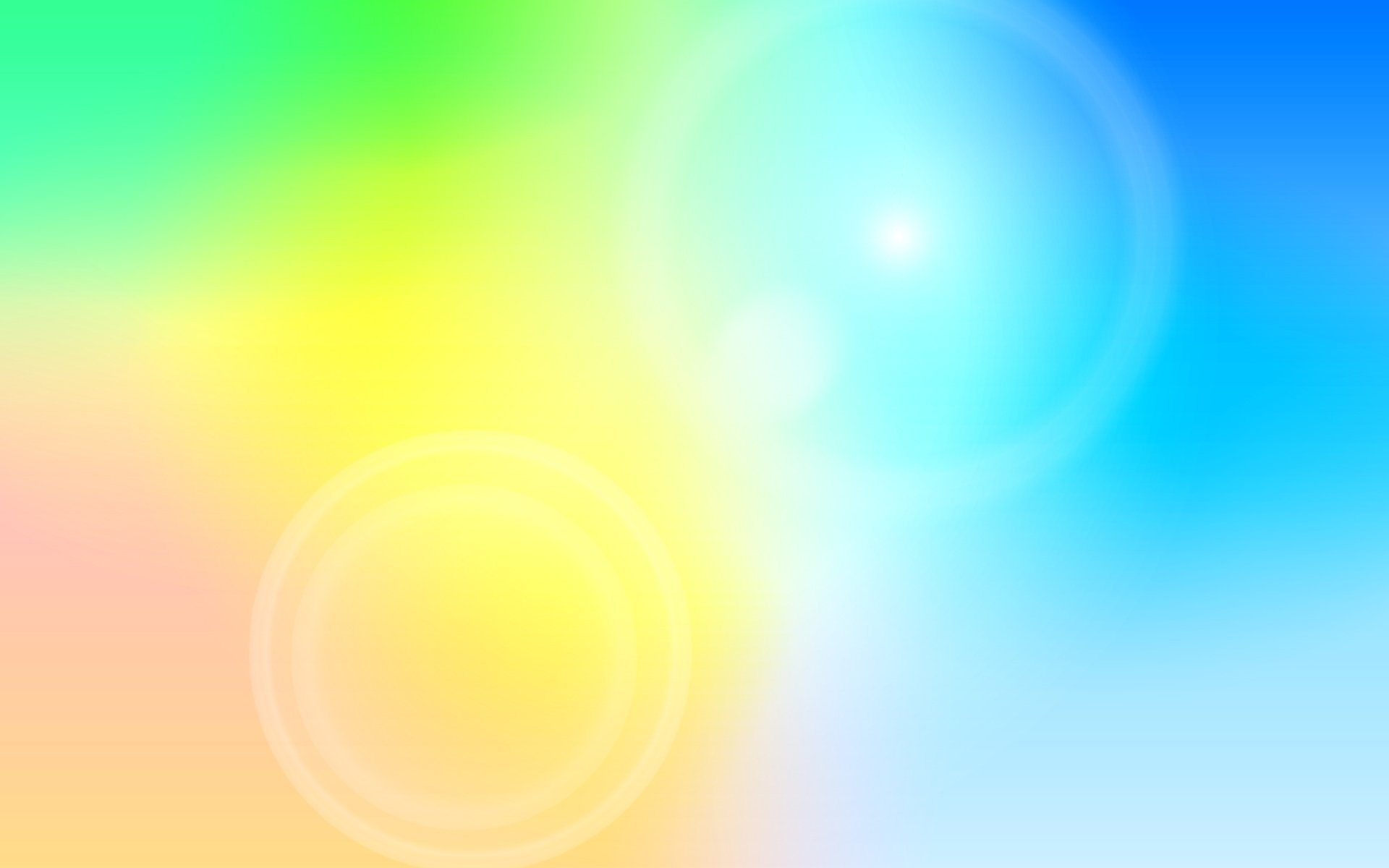 10. Позитивные результаты работы с воспитанниками
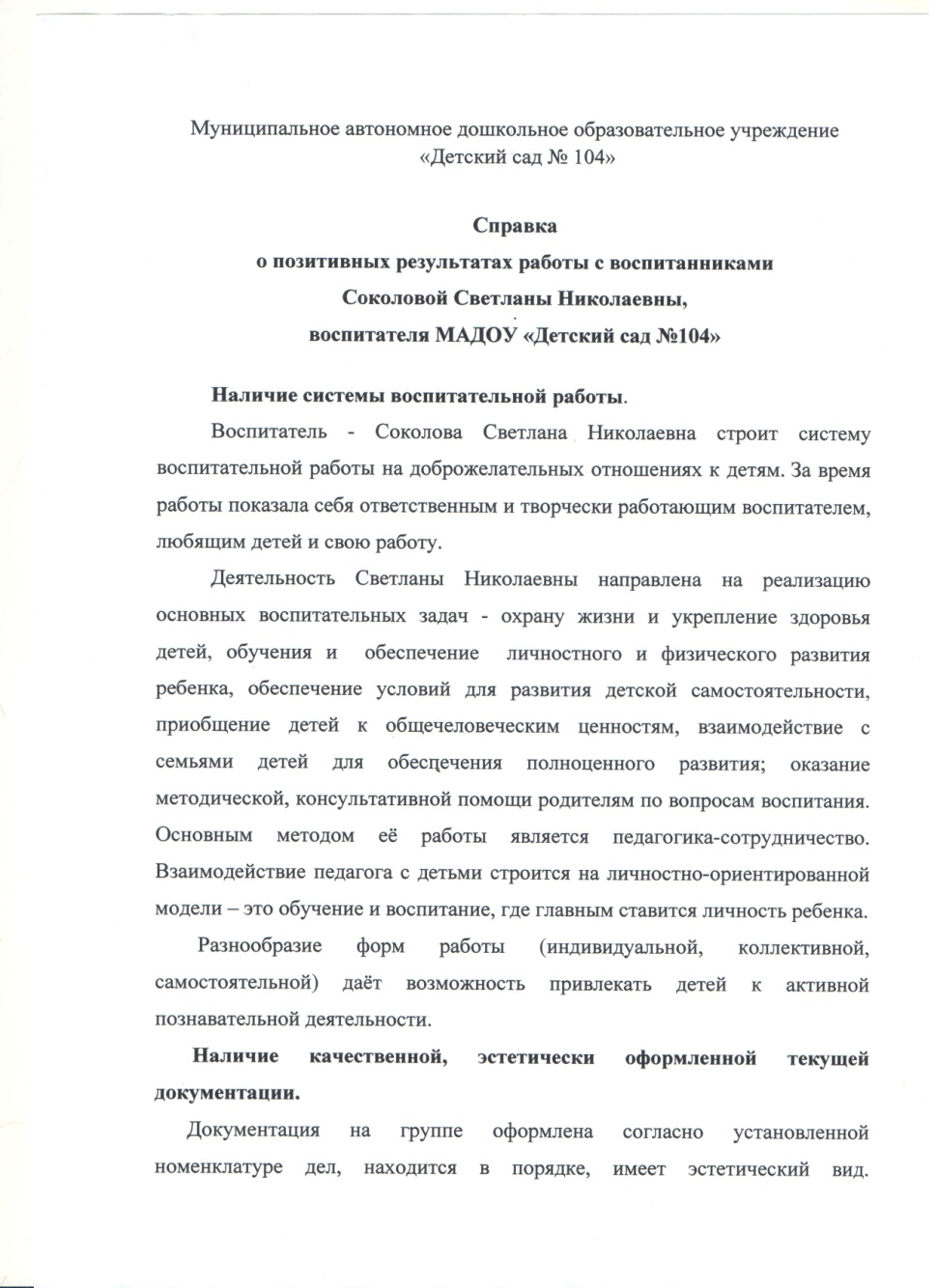 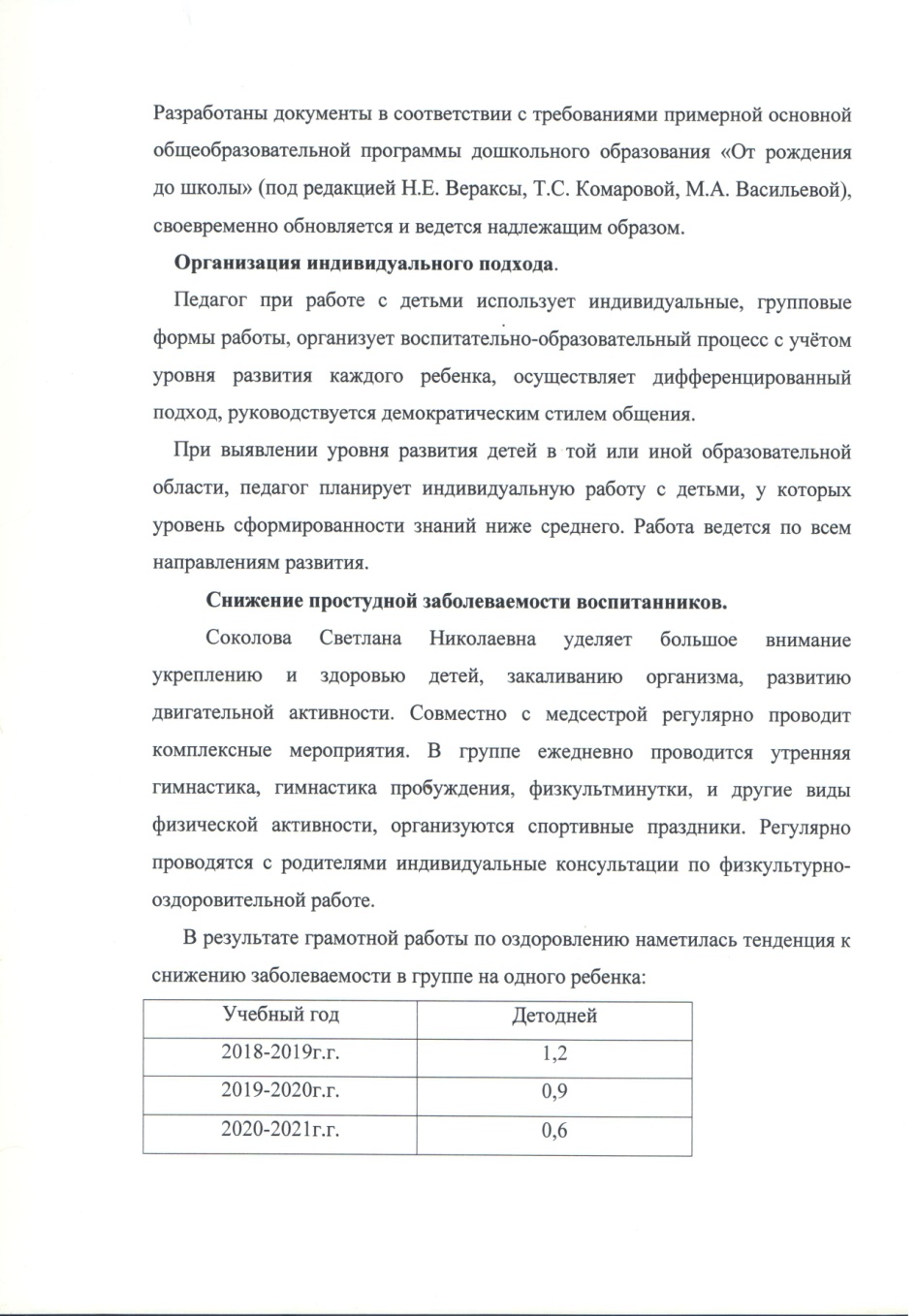 Педагогический опыт воспитателя Асташиной Ольги Олеговныпредставлен на сайтах:
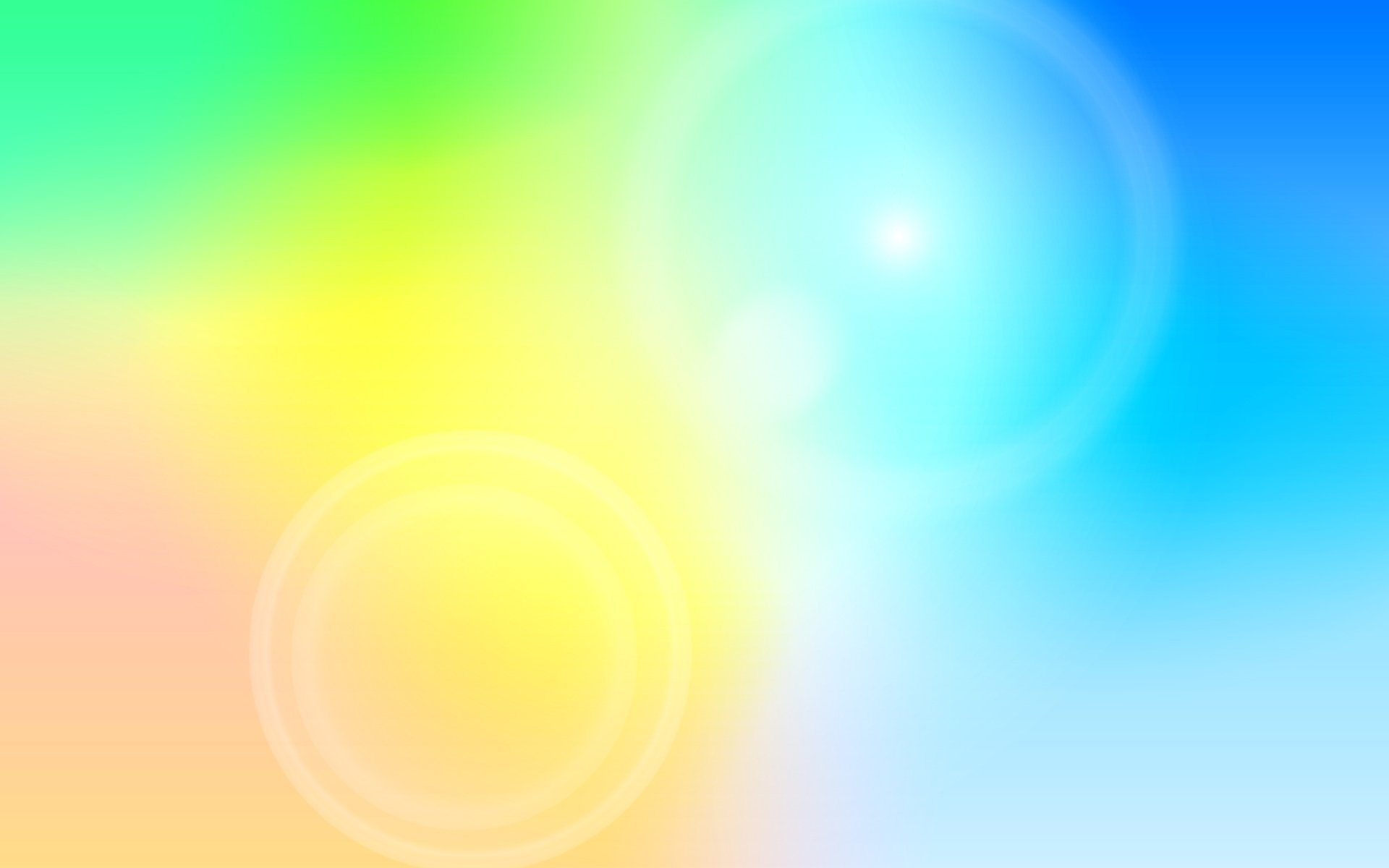 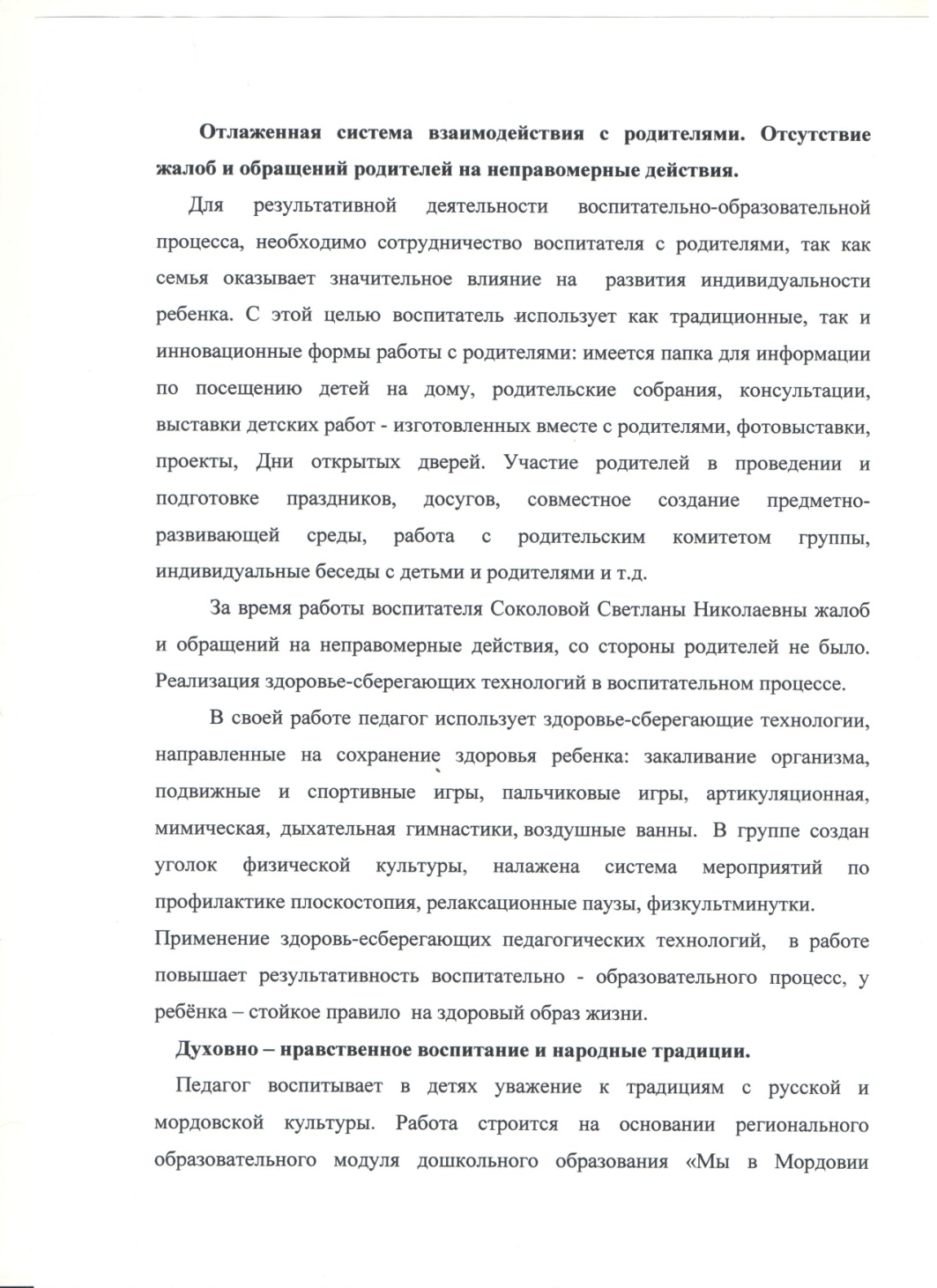 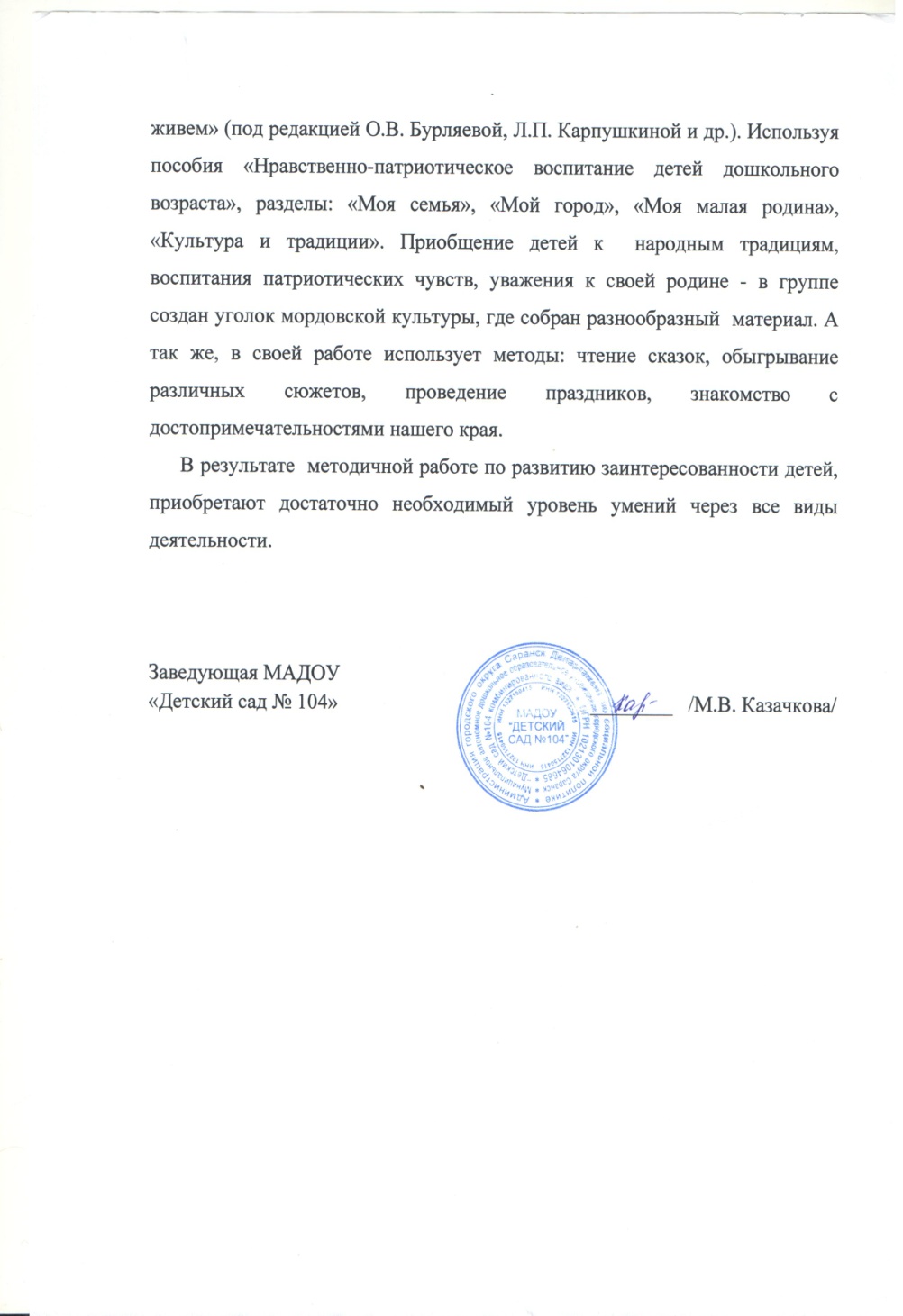 Педагогический опыт воспитателя Асташиной Ольги Олеговныпредставлен на сайтах:
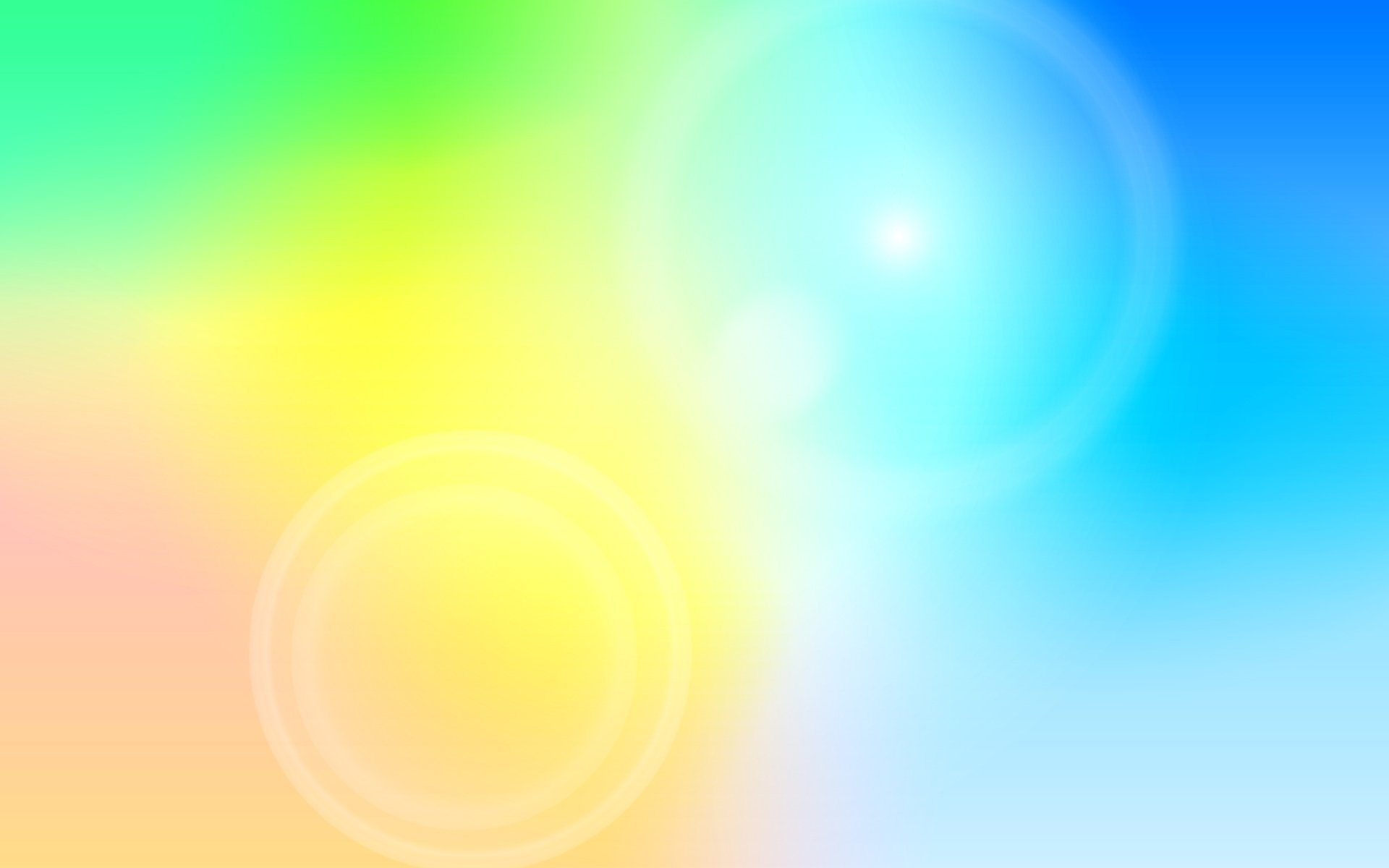 11. Качество взаимодействия с родителями
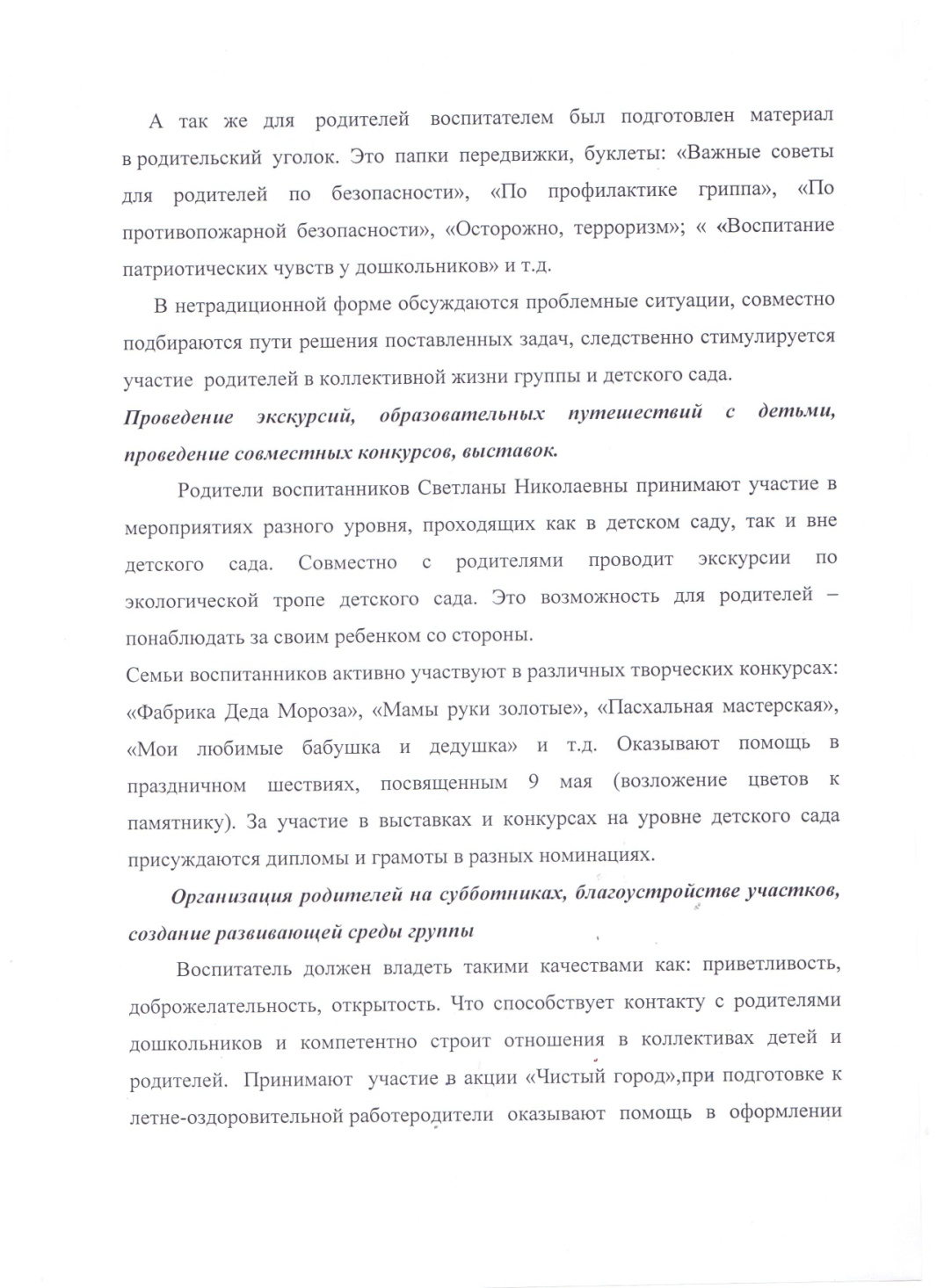 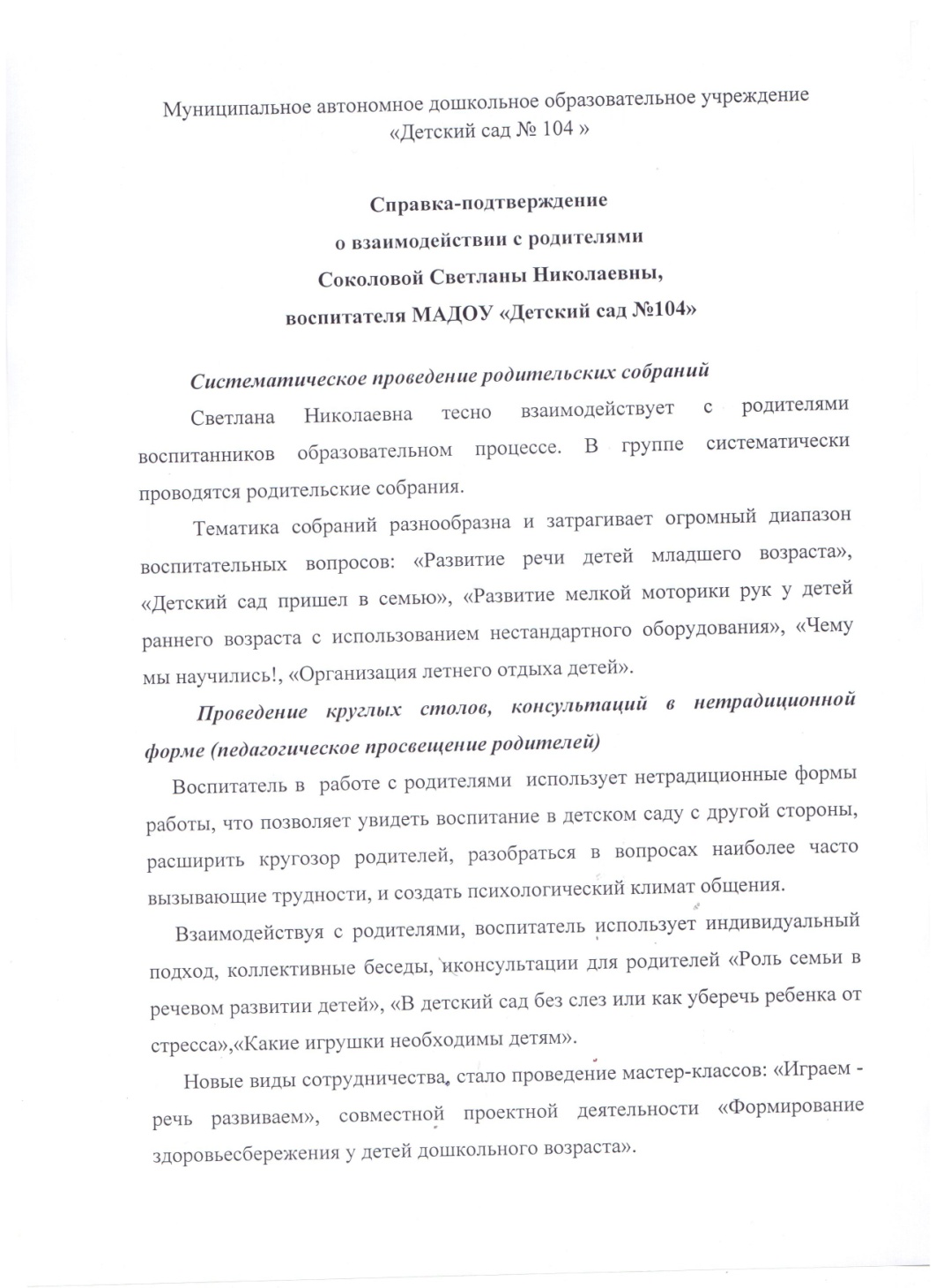 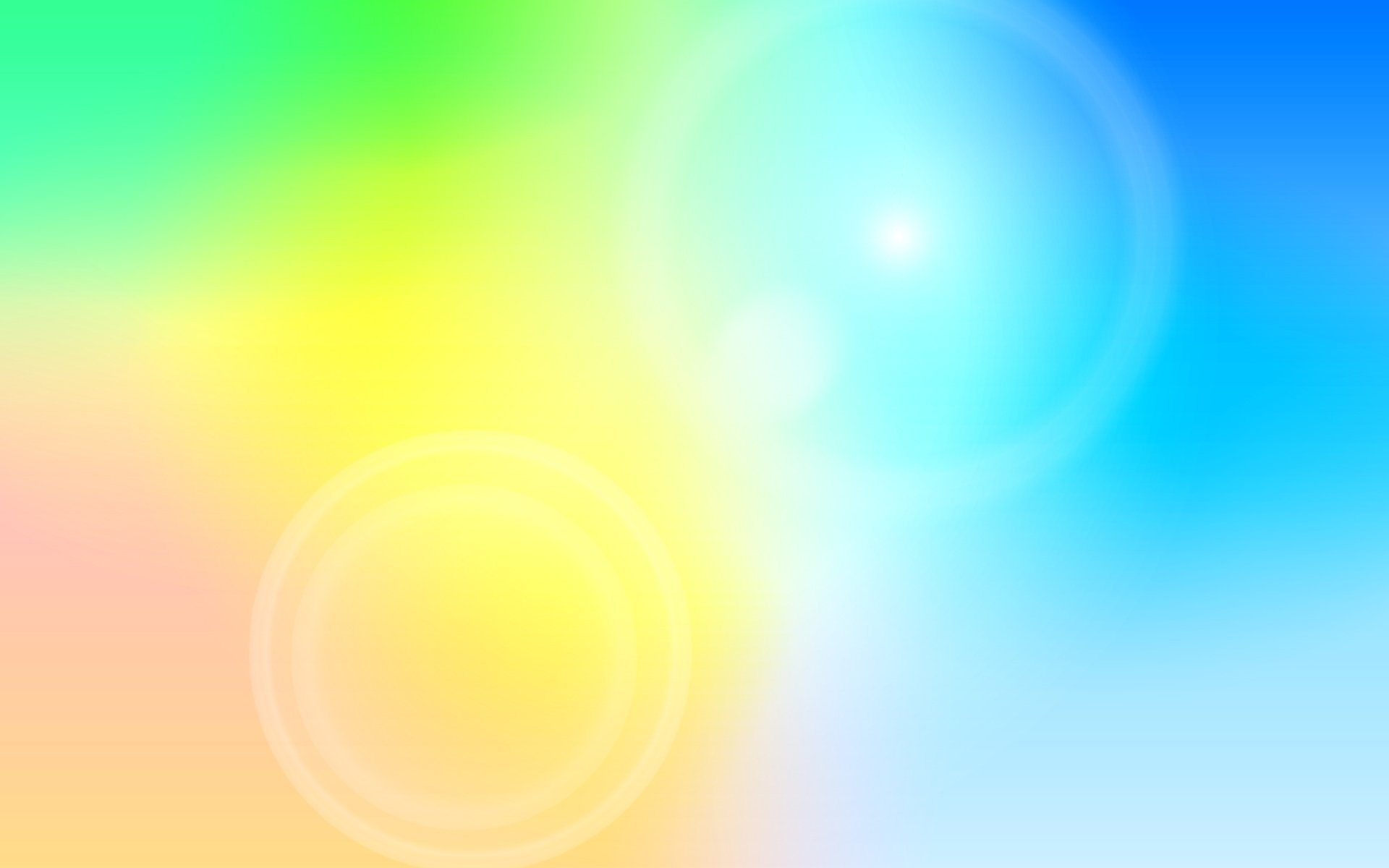 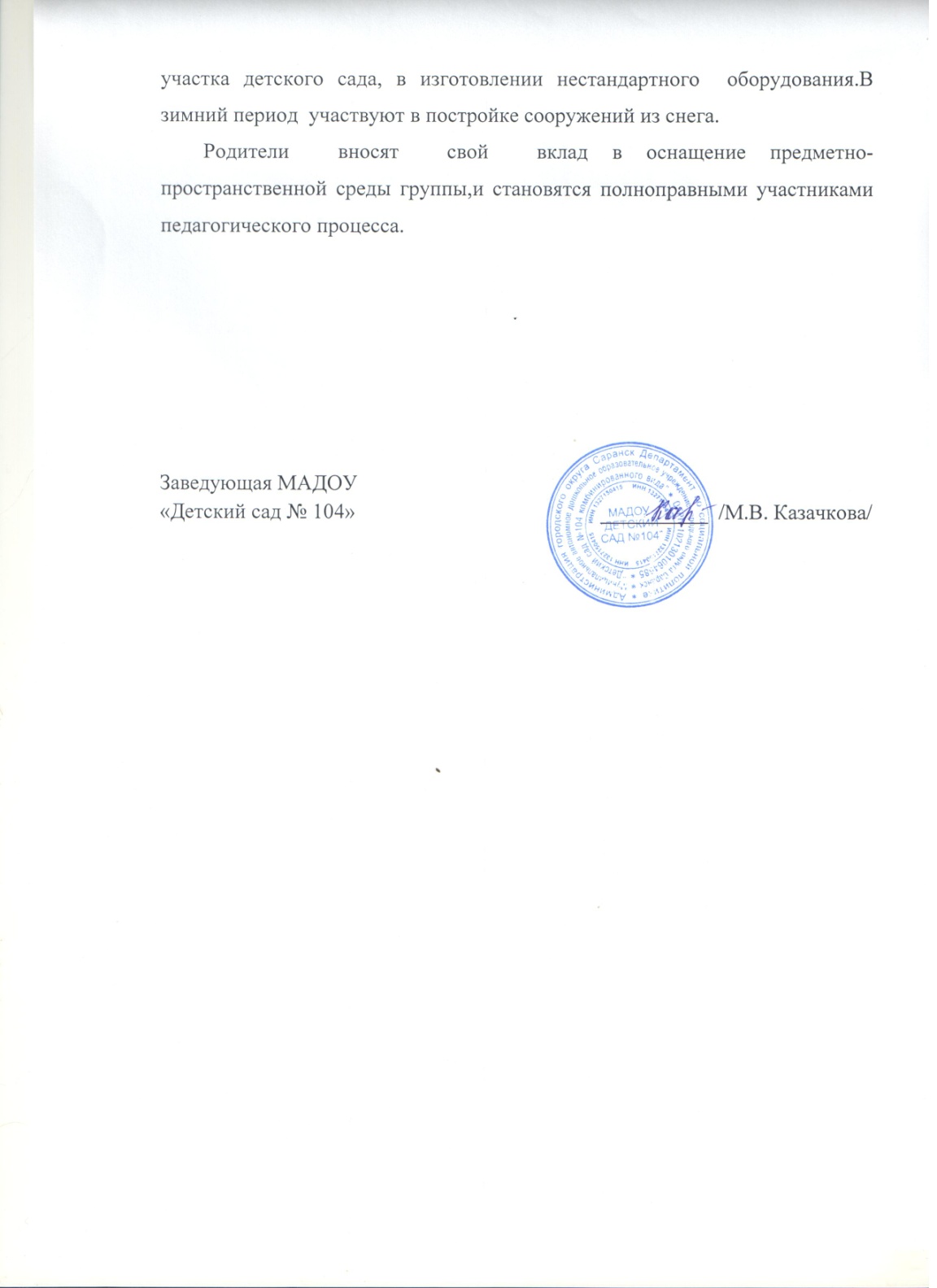 PowerPoint 20Педагогический опыт воспитателя Асташиной Ольги Олеговныпредставлен на сайтах:07
В данной презентации показаны примеры применПедагогический опыт воспитателя Асташиной Ольги Олеговныпредставлен на сайтах:
ения новых возможностей PowerPoint. Запустите показ слайдов или просмотрите слайды в обычном режиме. Эти слайды должны дать вам представление о том, какие эффектные презентации можно создать с помощью PowerPoint 2007.
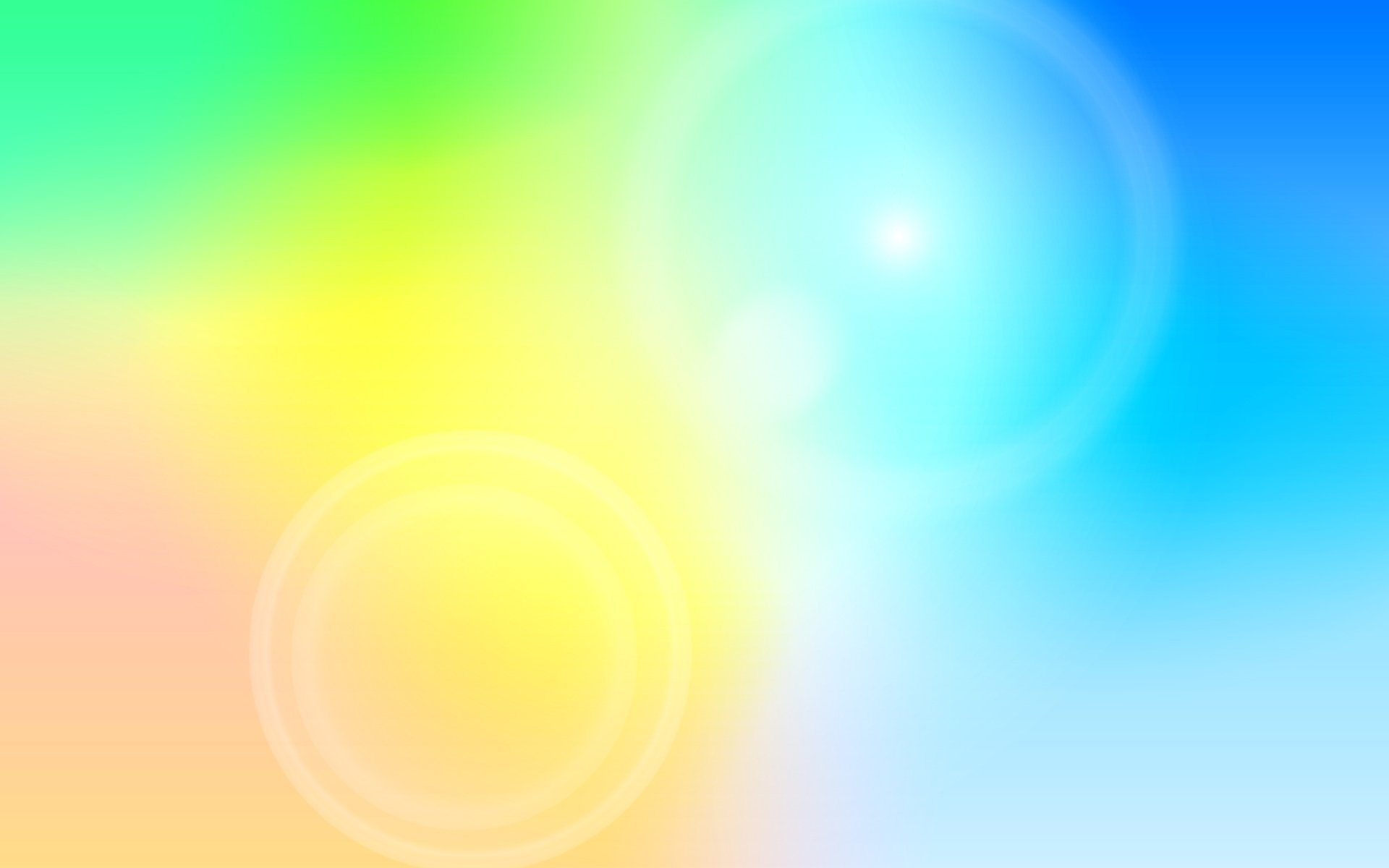 12. Работа с детьми из социально – неблагополучных семей
Текст и рисунки
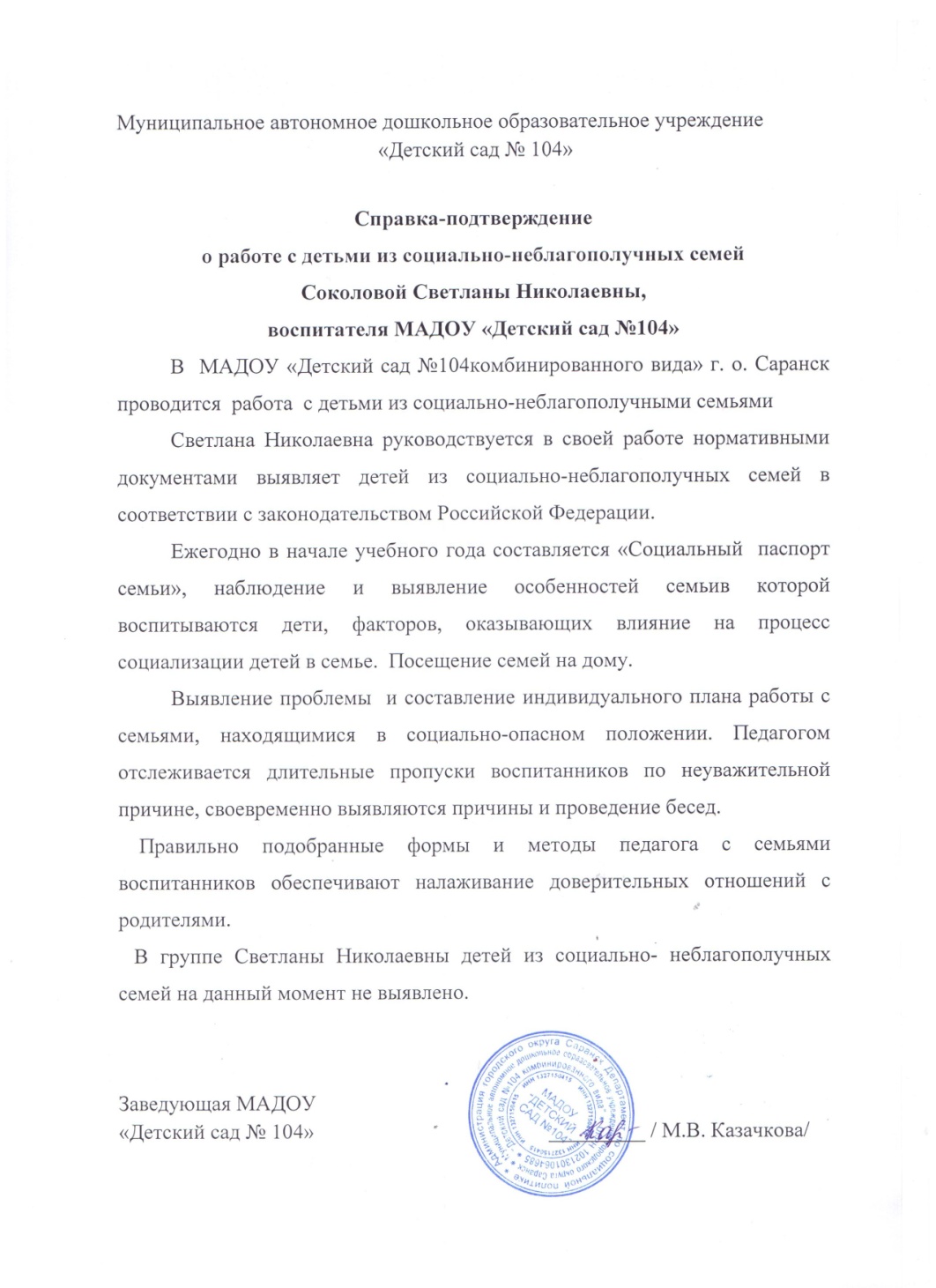 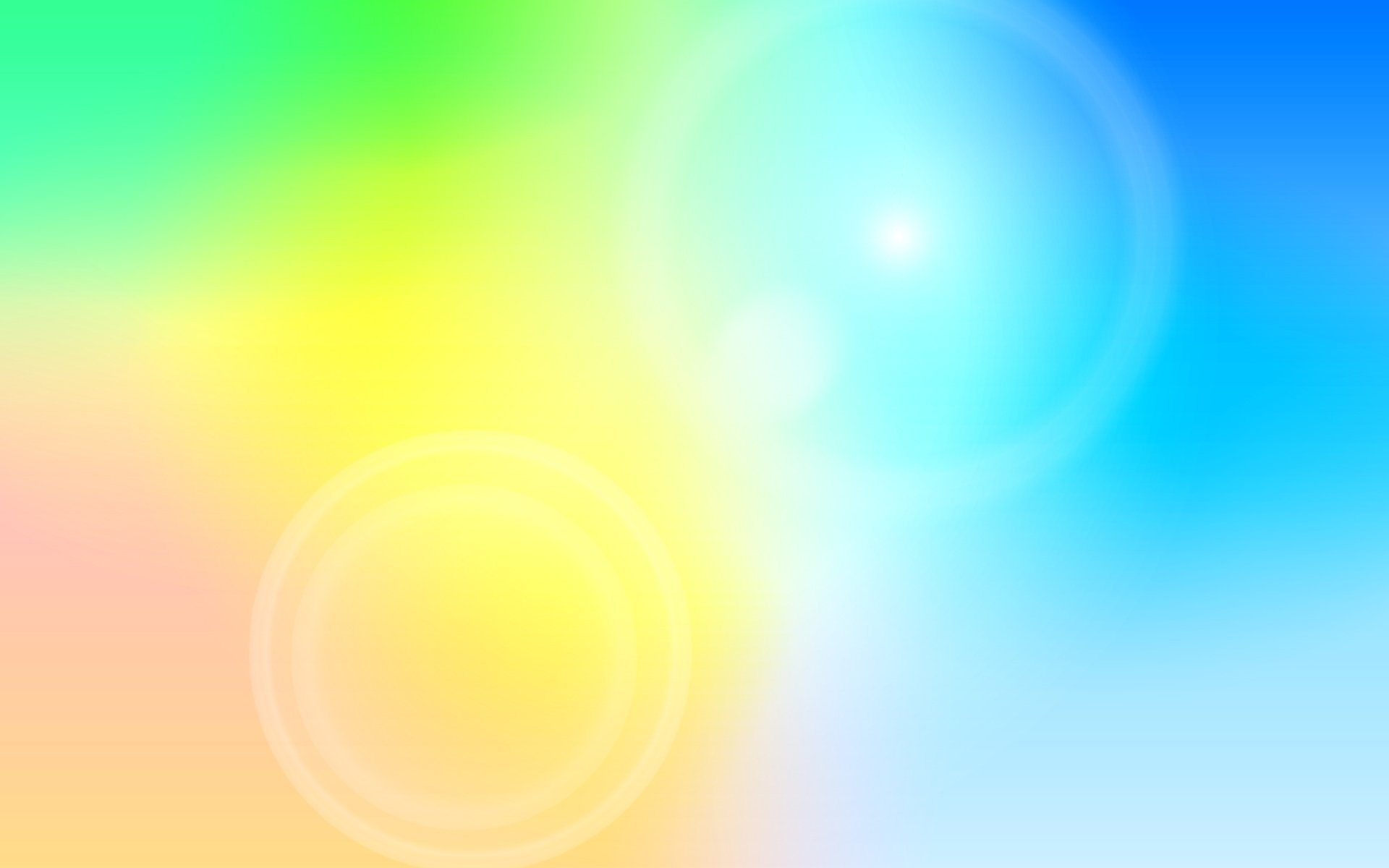 Великолепный текст
Мягкие тени
13. Участие педагога в профессиональных конкурсах
Текст в PowerPoint 2007 выучился новым трюкам. Появились такие удобные дополнительные возможности, как зачеркивание и управление межзнаковыми интервалами. Наилучшего результата можно добиться с помощью мягких теней и применения стилей WordArt непосредственно к тексту слайда.
Эффекты
Победы и призовые места в конкурсах на порталах сети Интернет 
различных уровней
Кернинг
Межзнаковый интервал
Стильное подчеркивание
Зачеркивание
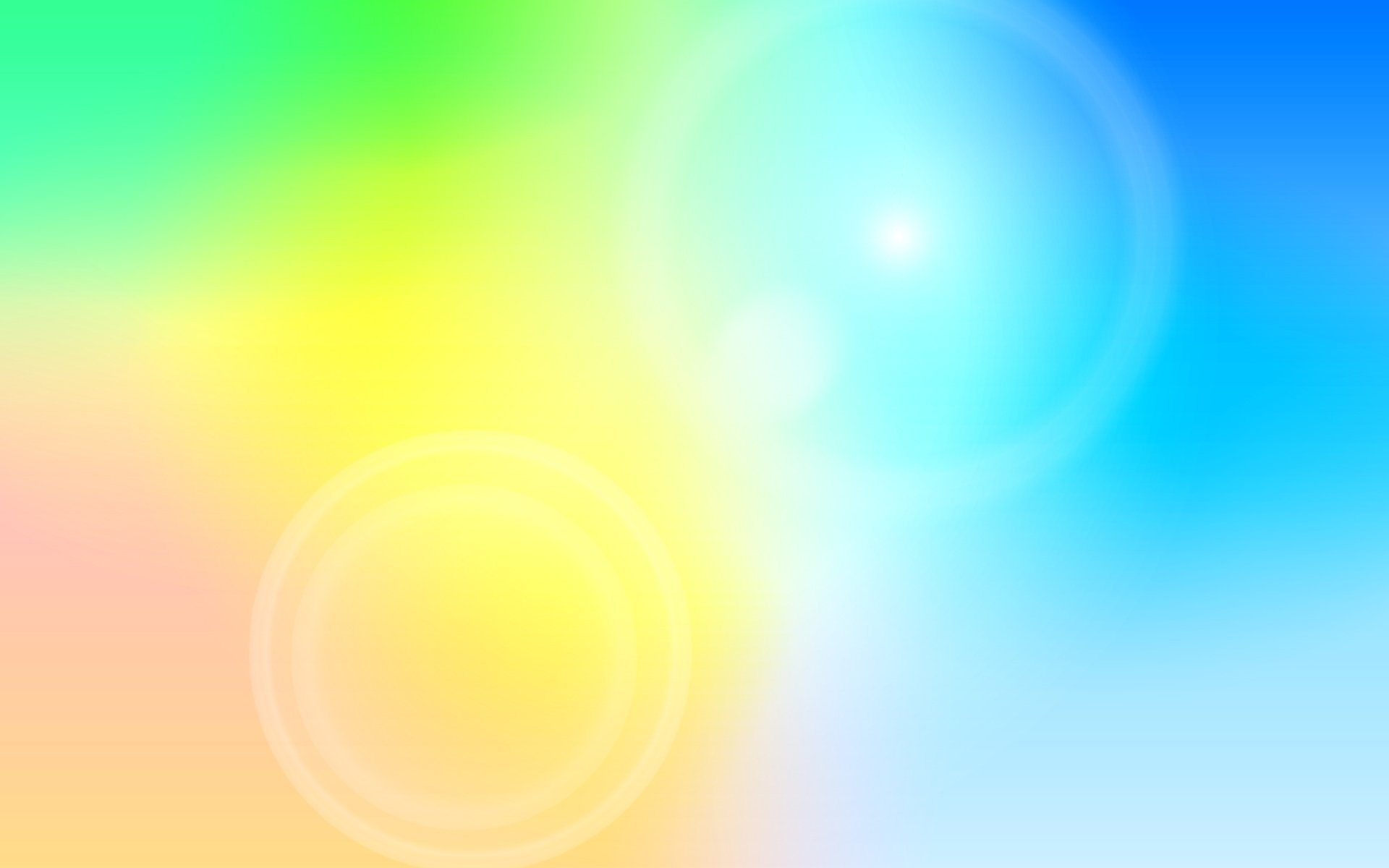 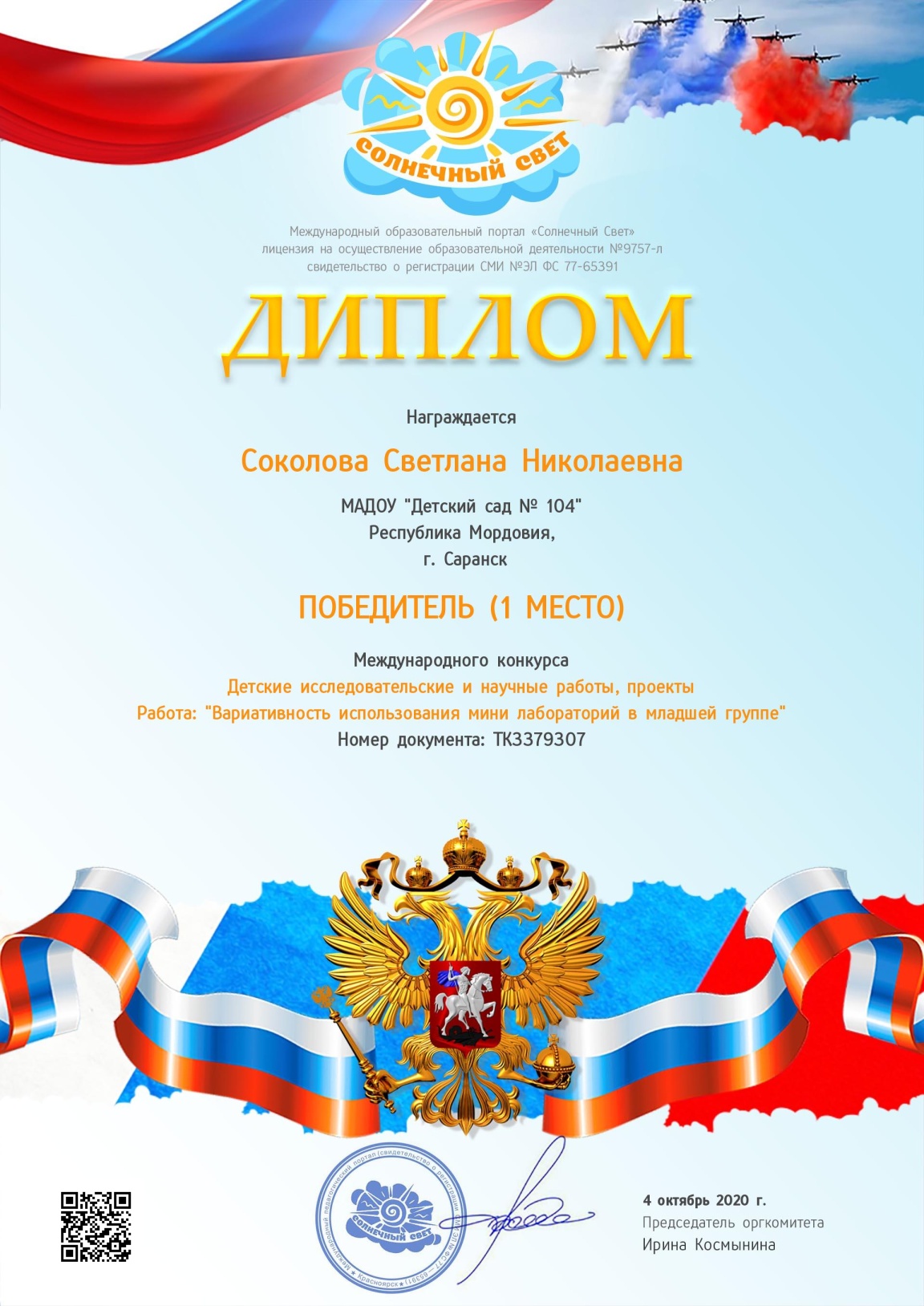 Превосходная графика OfficeArt
Мягкие тени
Иллюстрировать свои мысли вам поможет великолепная графика. Теперь в PowerPoint можно создавать насыщенные графикой презентации, для создания которых ранее требовалось несколько приложений. Стало просто применить мягкие тени, отражение, свечение, рельеф, объемные эффекты и многое другое.
Отражение
Рельеф
Объем
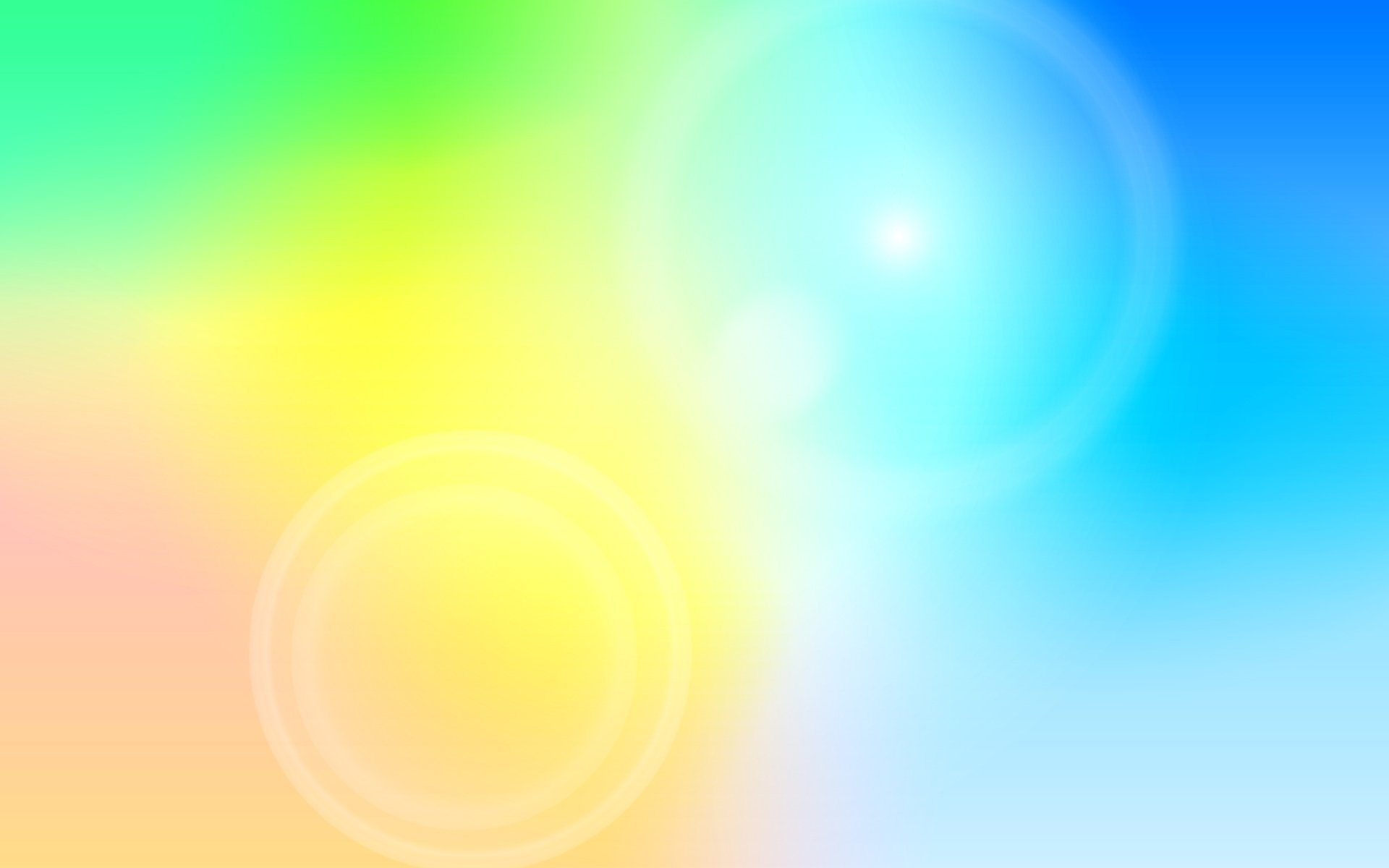 Победы и призовые места в очных 
муниципальных конкурсах
Рисунки и фотографии
И это далеко не все, что можно сделать с рисунками в PowerPoint 2007. Например, можно быстро изменить цвета рисунка или форму его рамки, а также применить к нему любые эффекты OfficeArt, включая объемные.
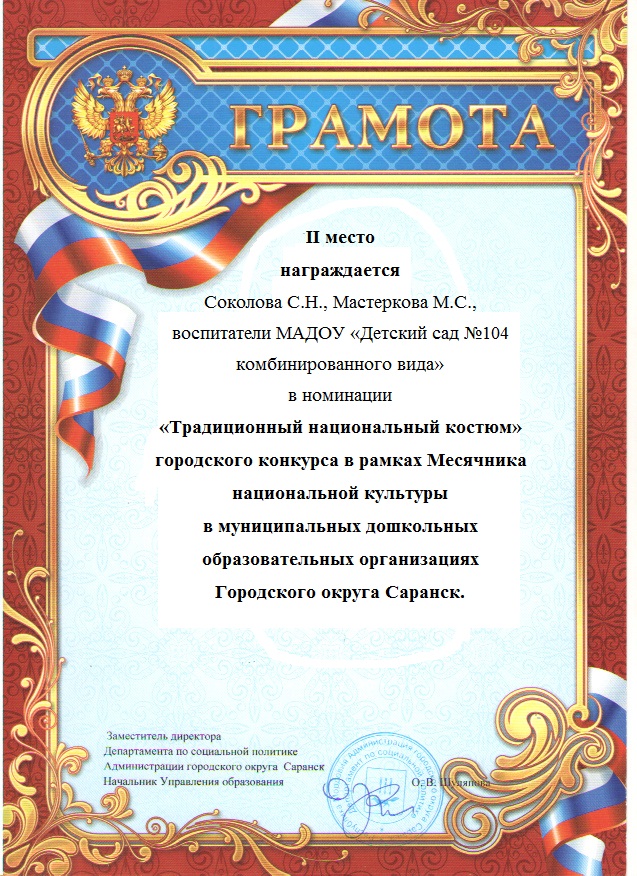 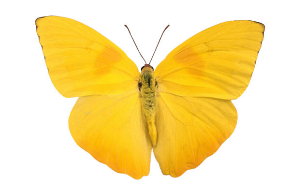 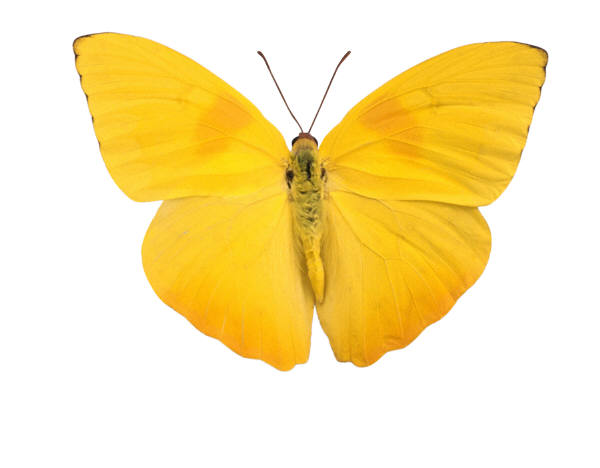 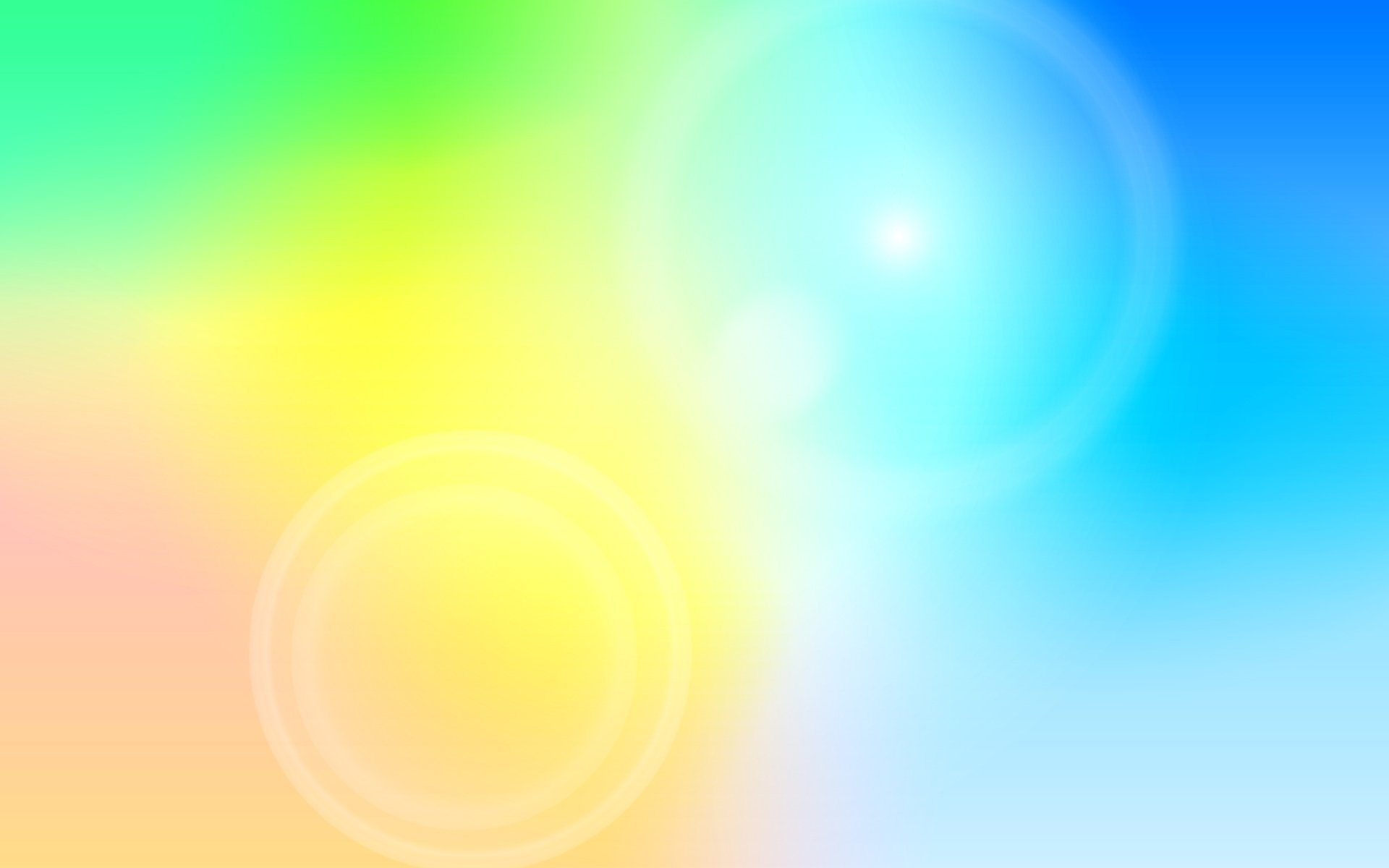 14. Награды и поощрения
Поощрения с различных сайтов и 
порталов сети Интернет
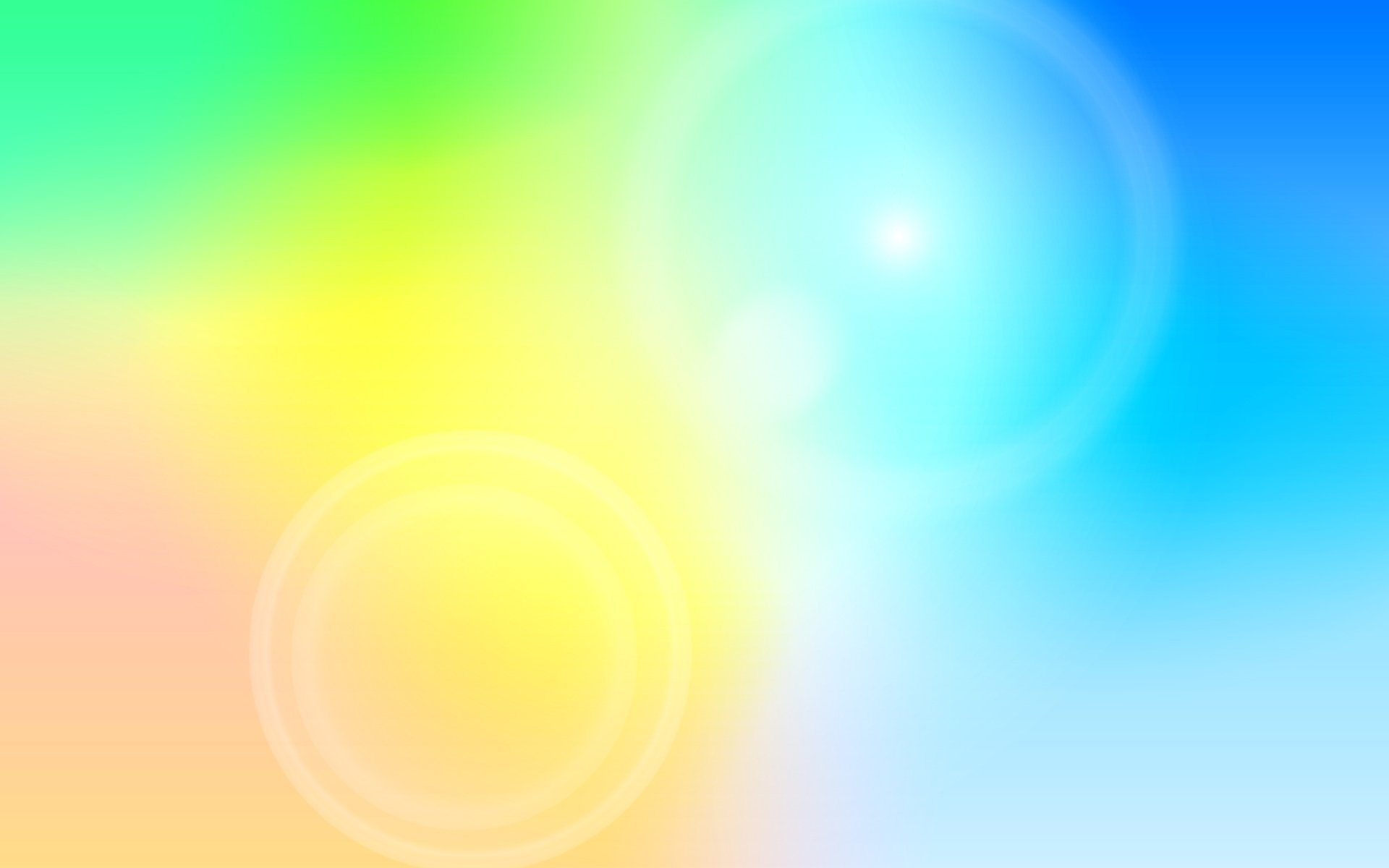 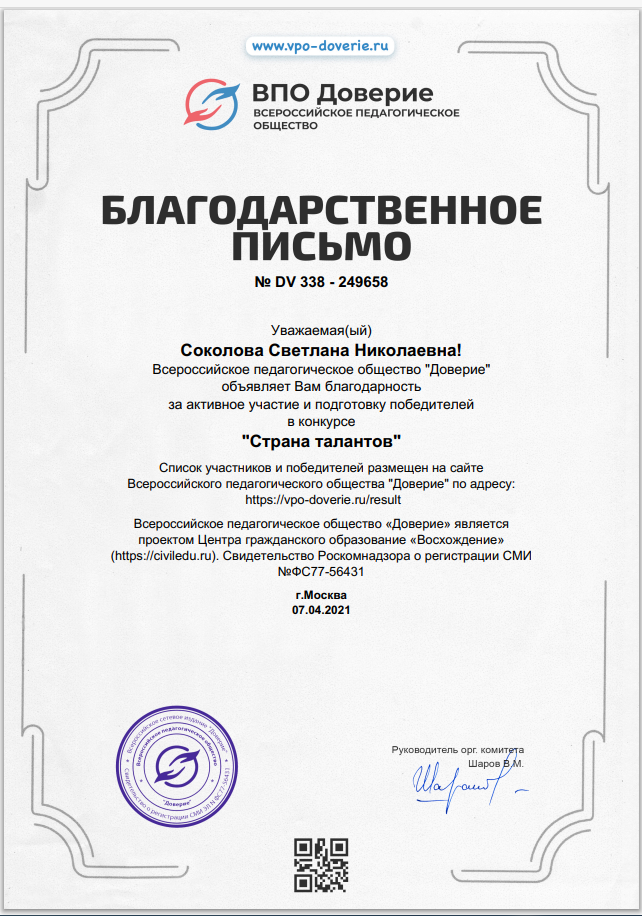 SmartArt
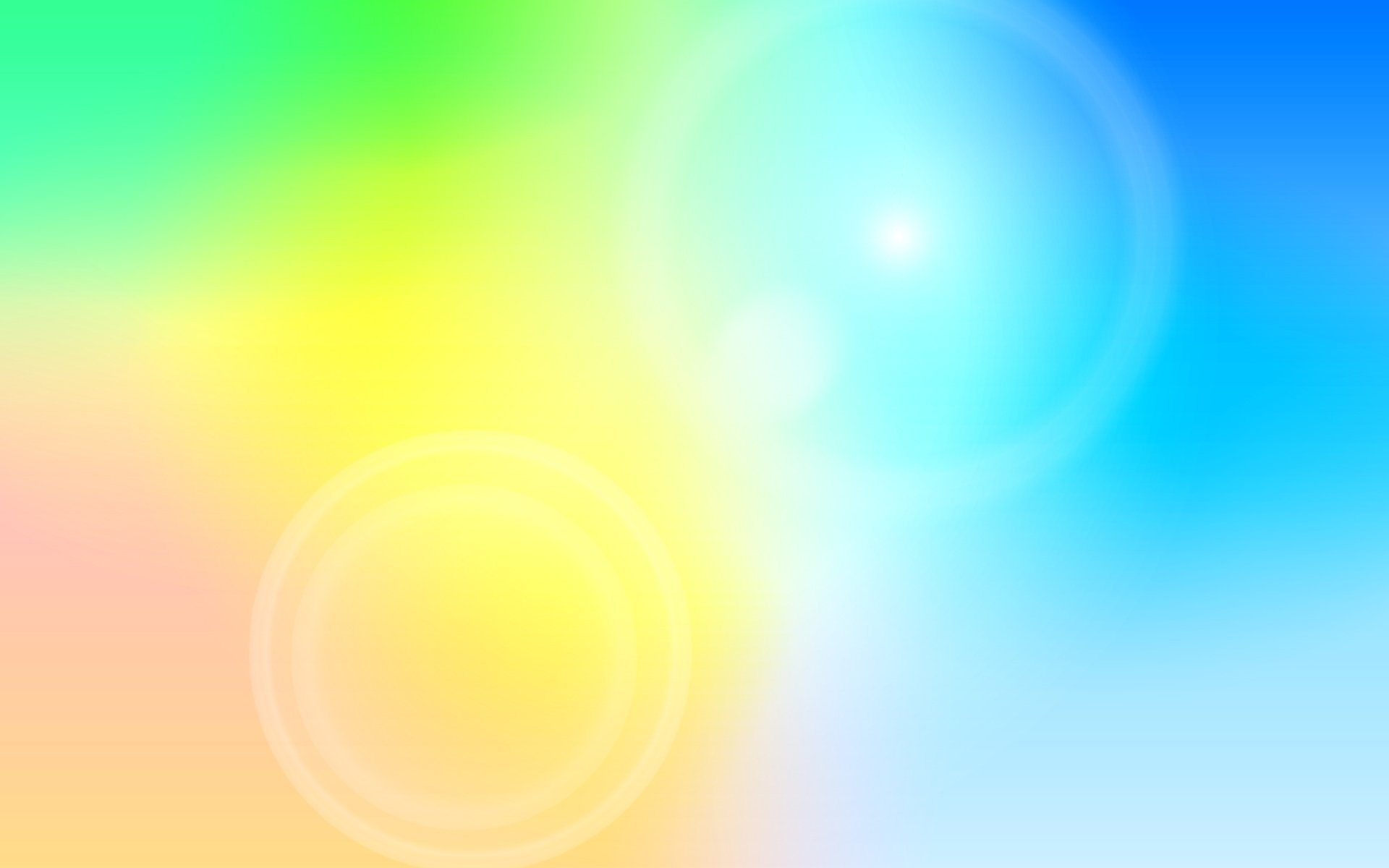 Поощрения муниципальногоо уровня
Визуализация
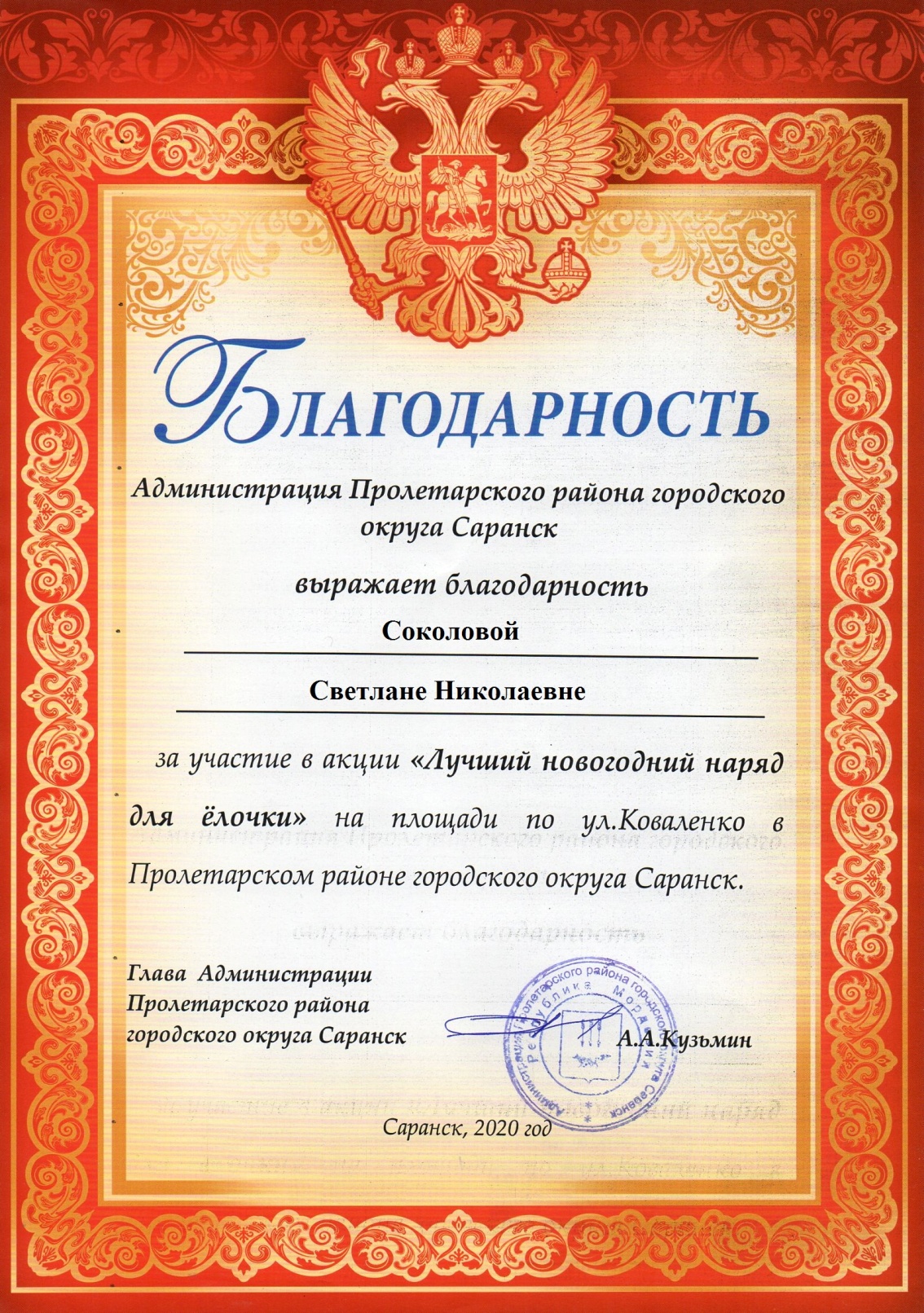 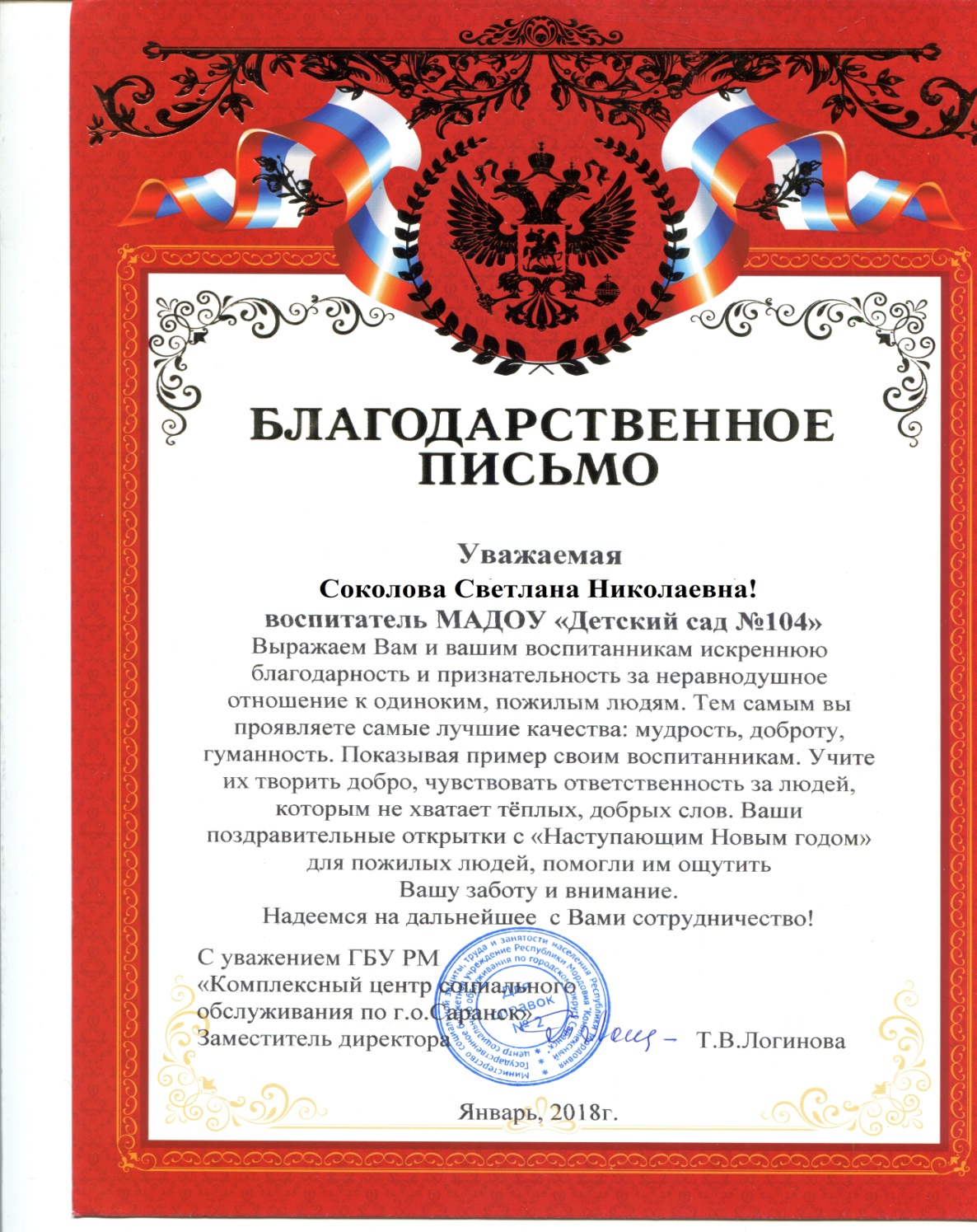 Для преобразования точек-маркеров на рисунке SmartArt в графические объекты достаточно одного щелчка. В ходе поиска оптимального способа представления своих мыслей может даже потребоваться изменить макет рисунка.
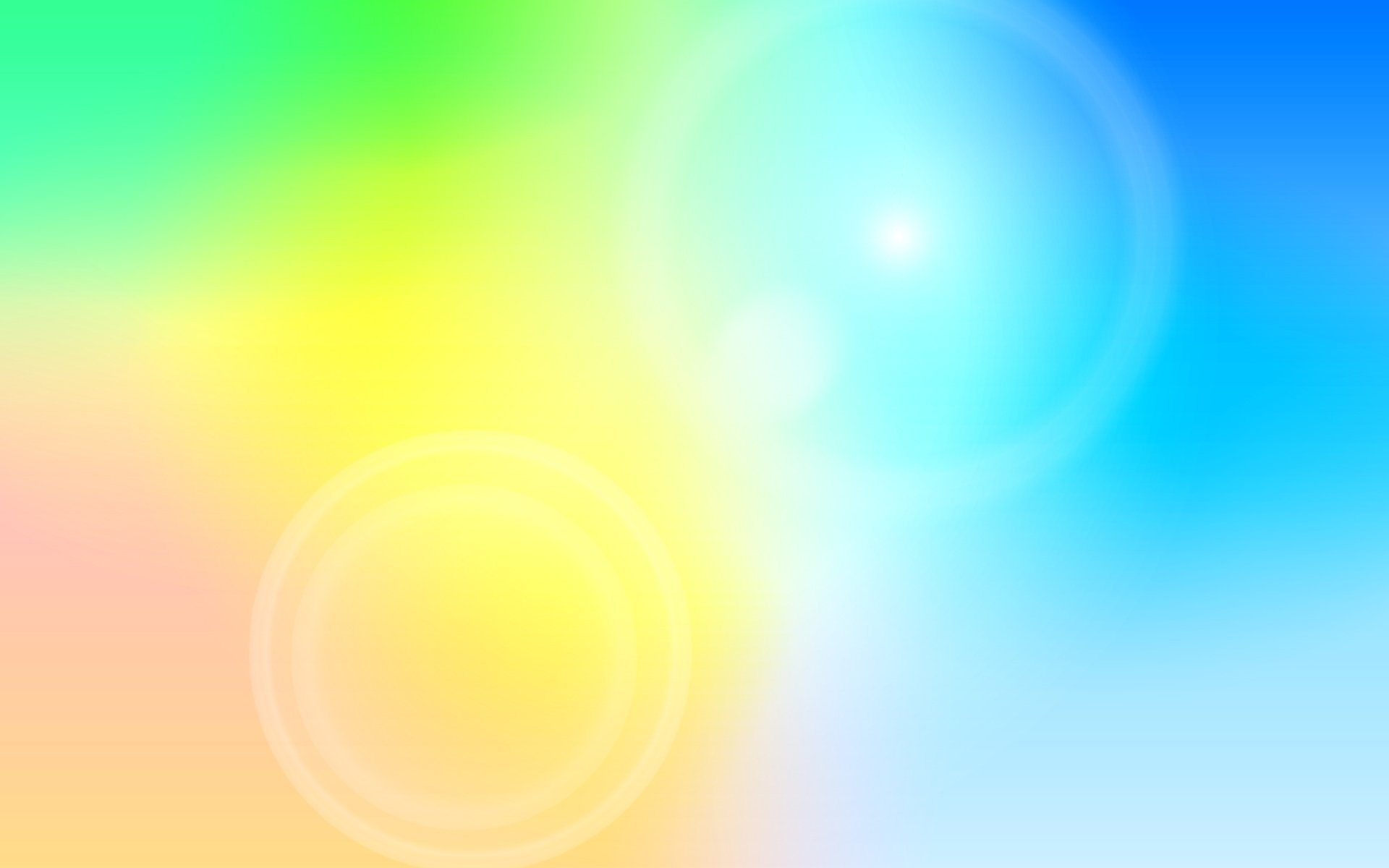 Поощрения республиканского уровня
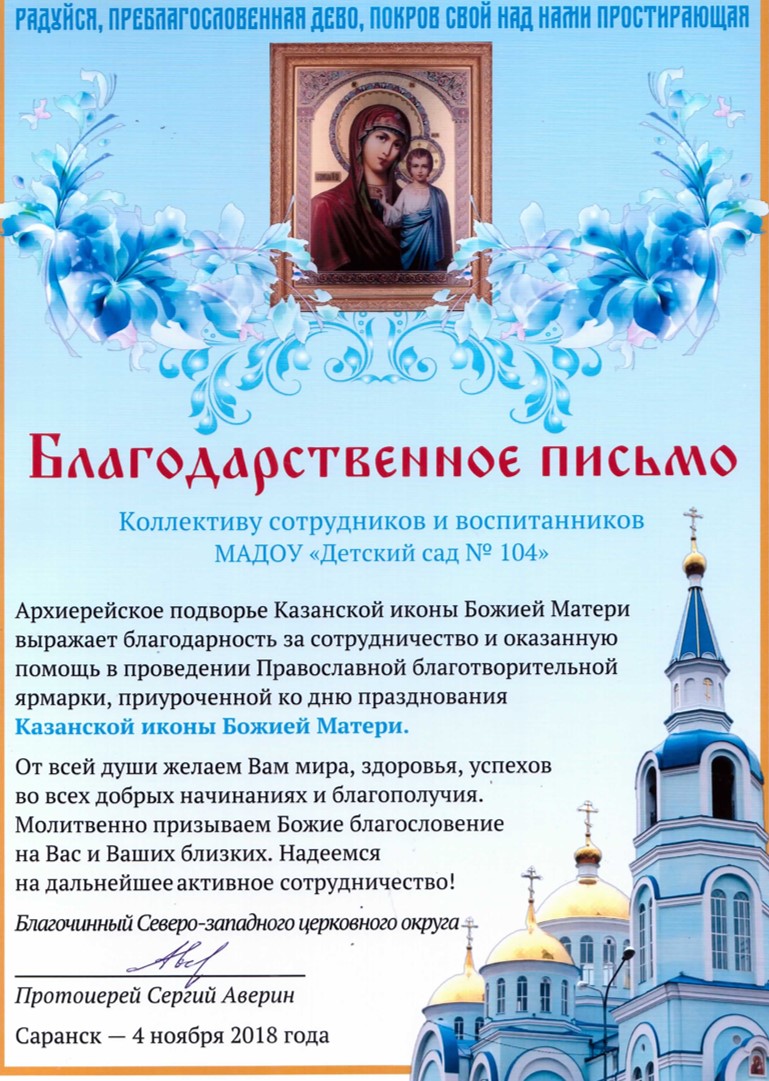 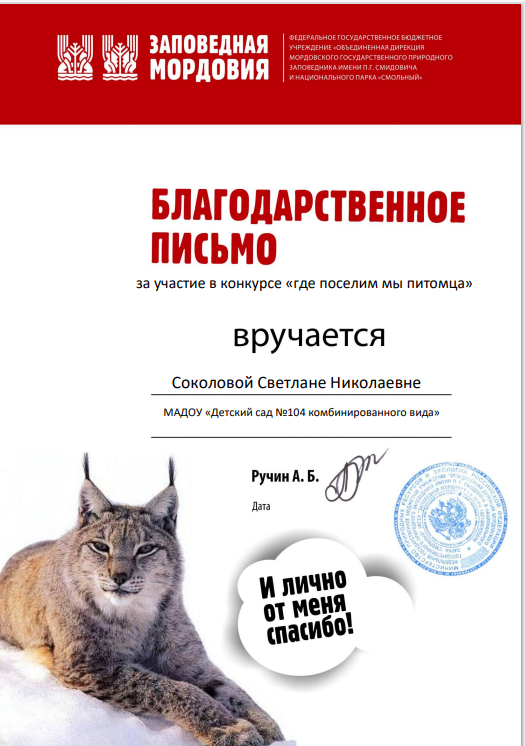